Made in Russia: 
Лидеры аппаратных решений 2025
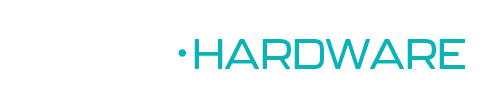 Направление
Вендоры
20 лет
на рынке


Оборот 2023 
35 млрд рублей


Заказчики
39 300 в 2023 году


23 представительства
В 7 странах
Серверы
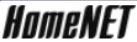 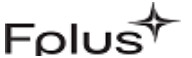 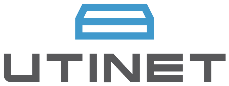 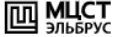 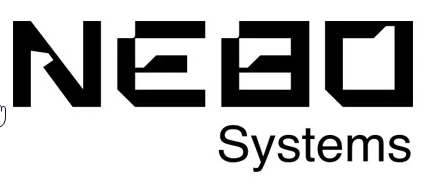 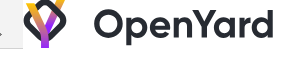 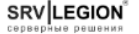 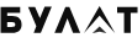 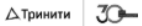 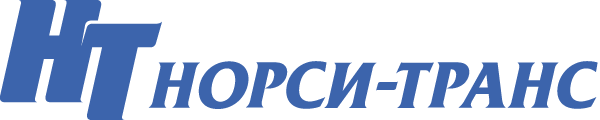 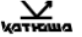 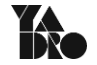 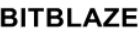 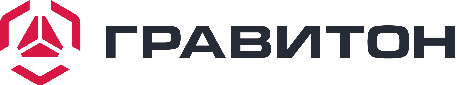 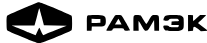 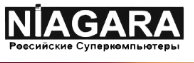 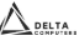 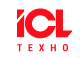 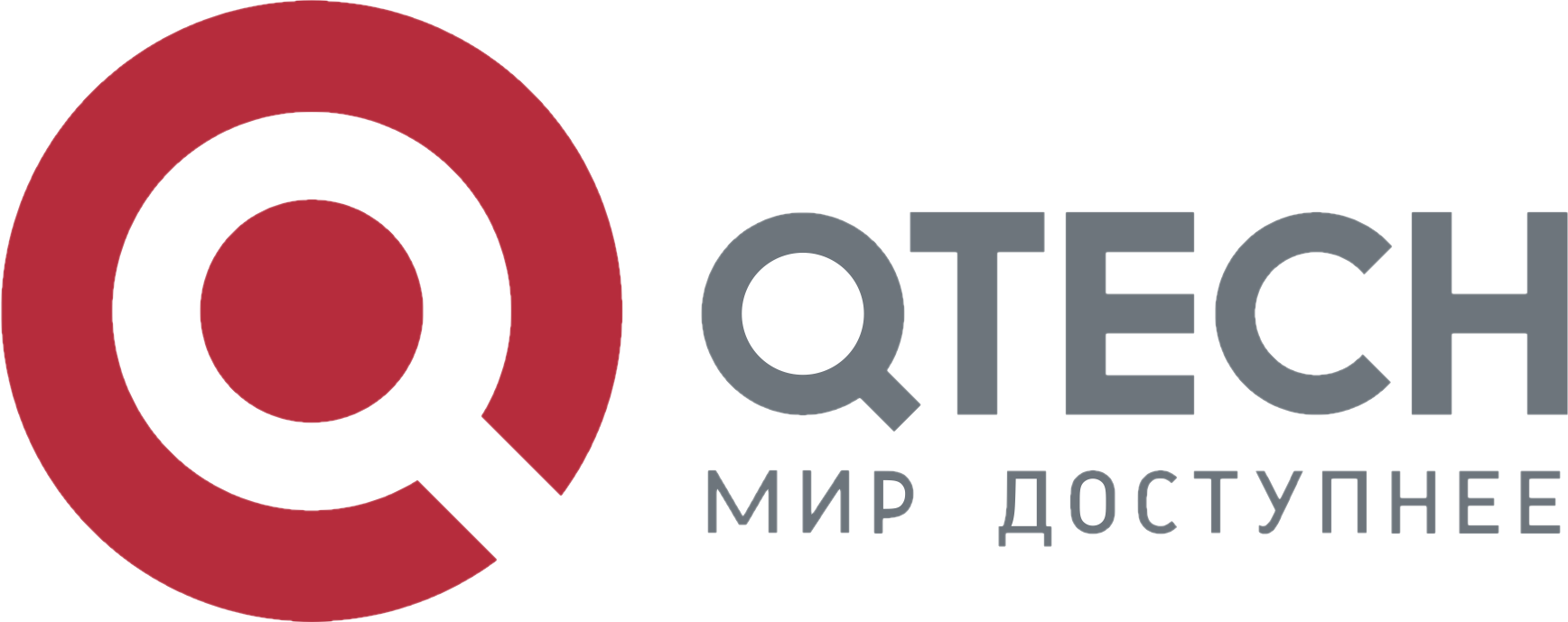 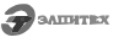 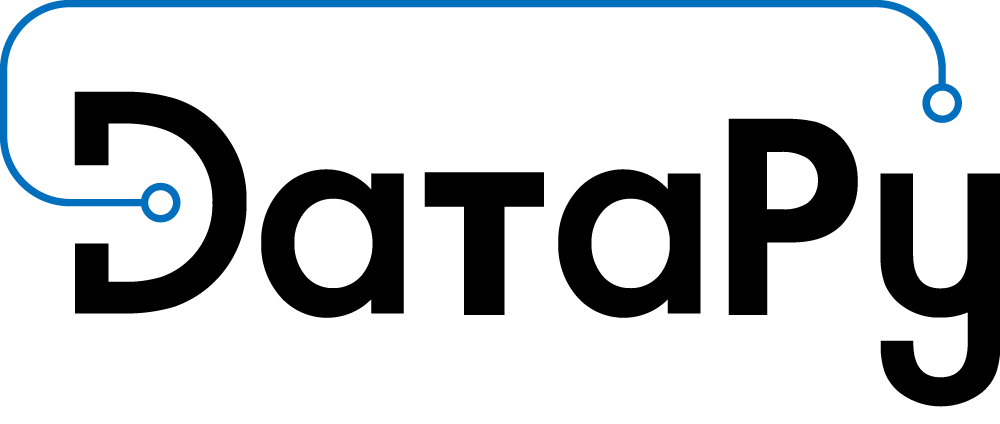 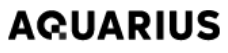 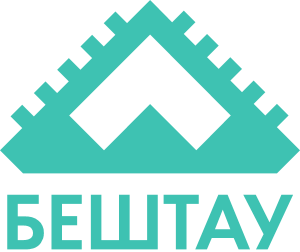 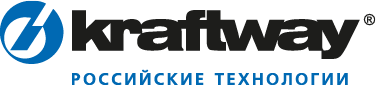 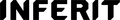 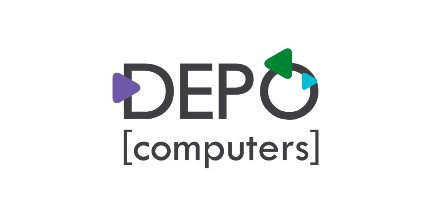 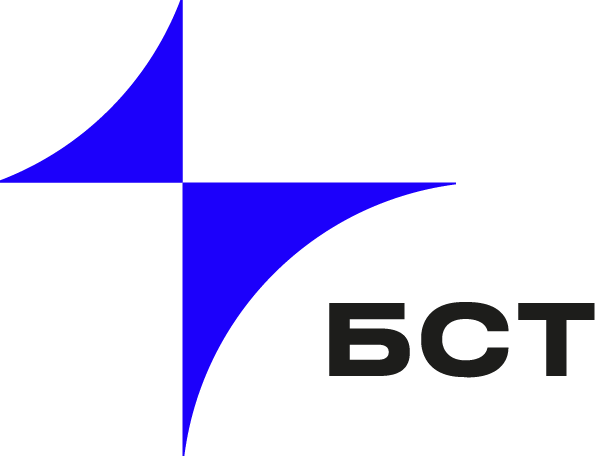 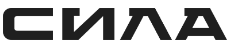 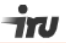 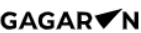 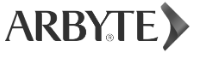 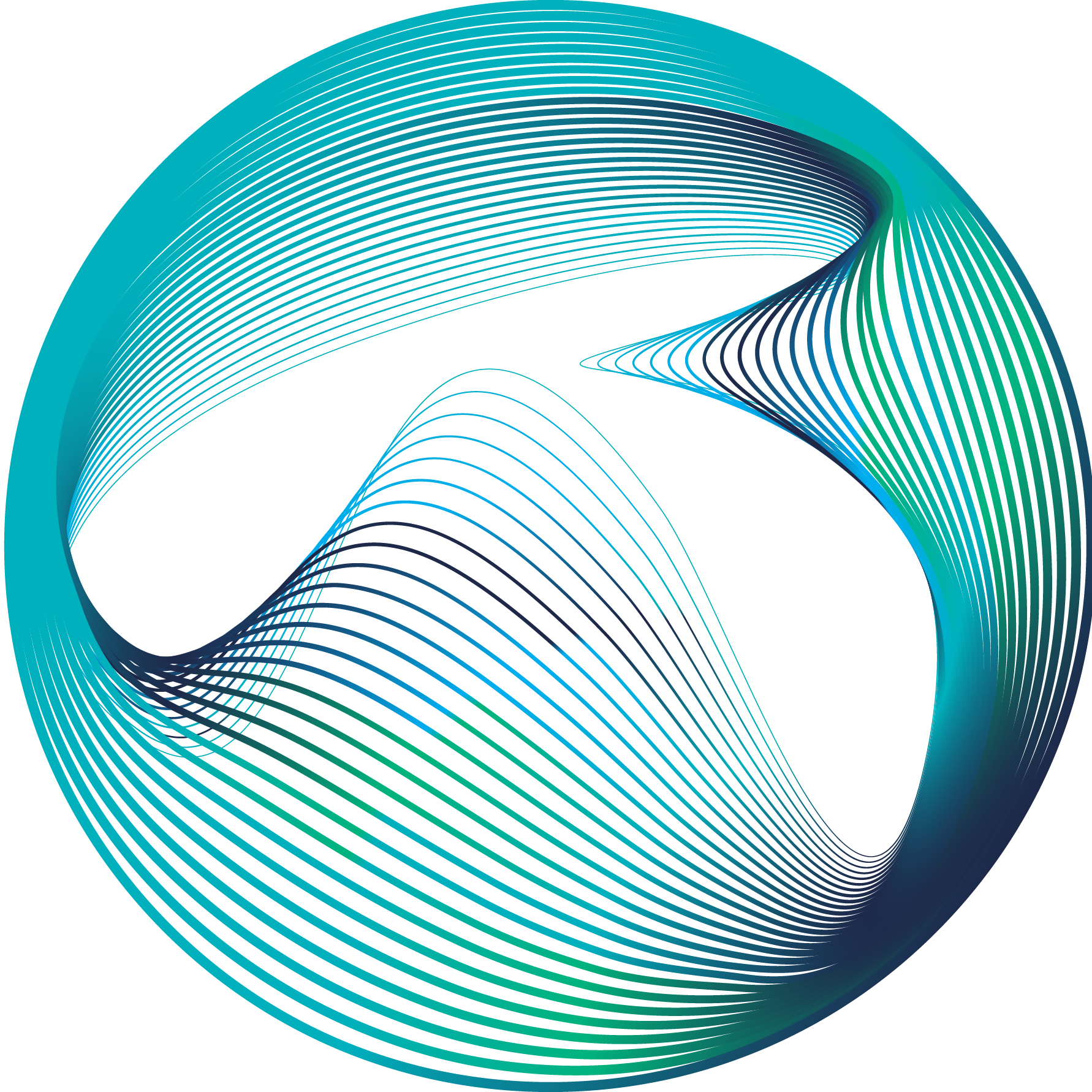 Системы хранения данных
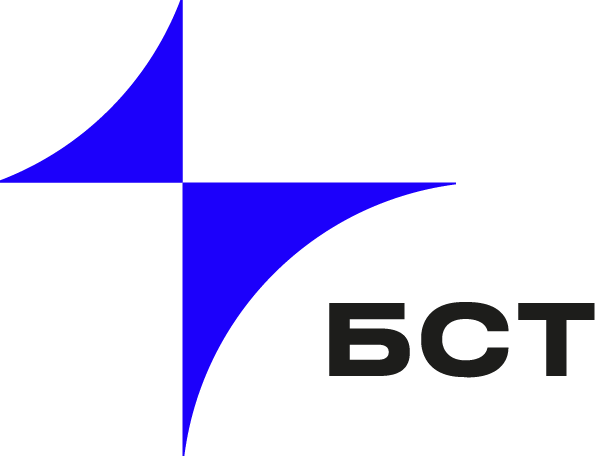 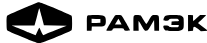 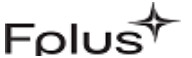 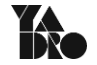 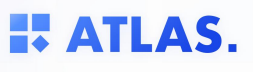 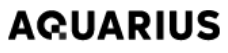 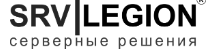 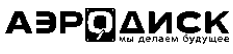 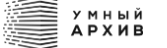 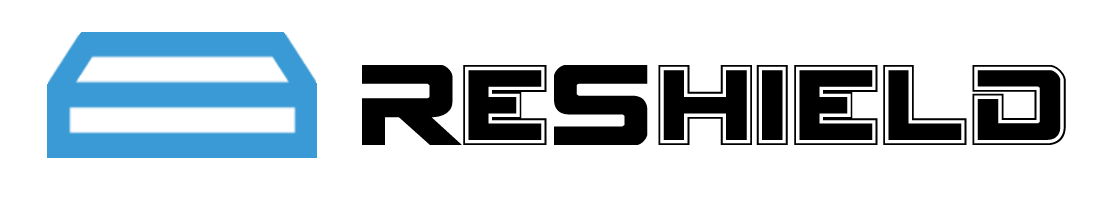 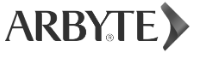 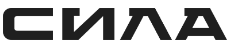 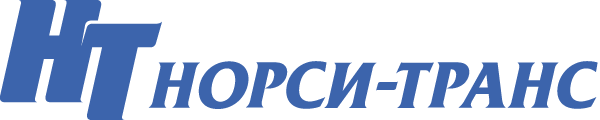 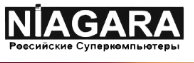 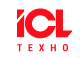 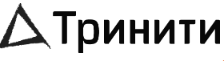 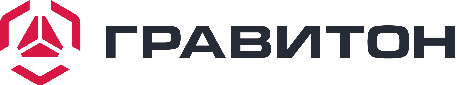 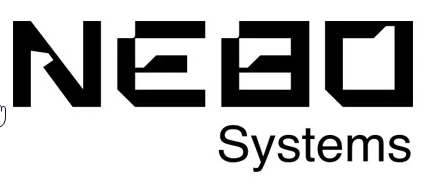 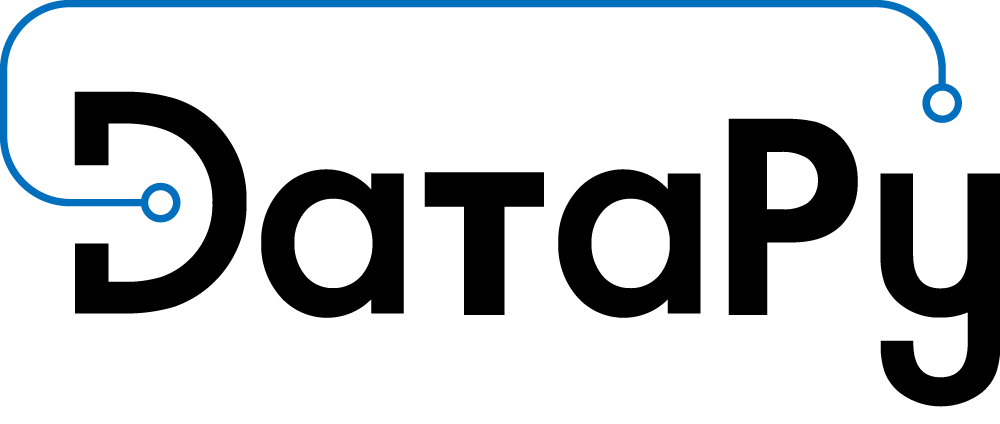 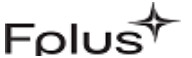 Сетевое оборудование
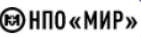 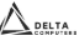 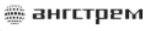 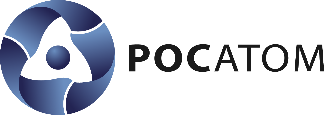 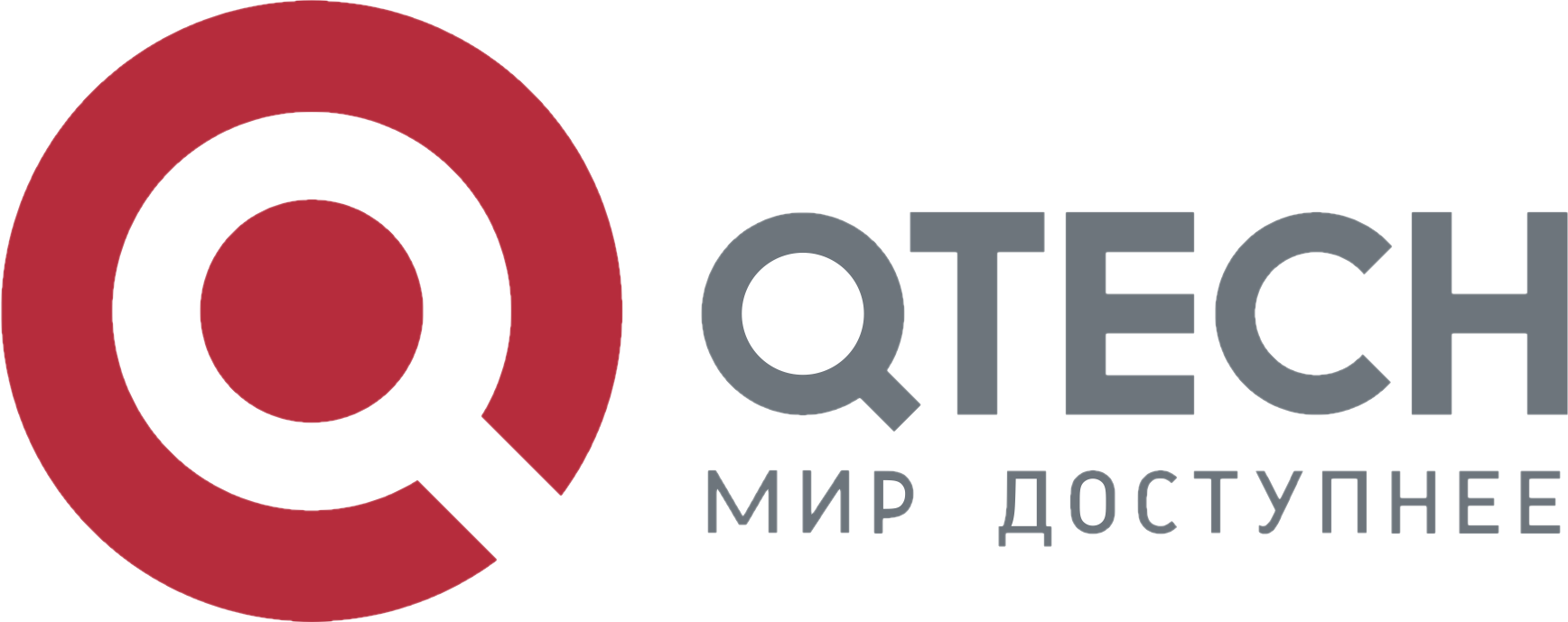 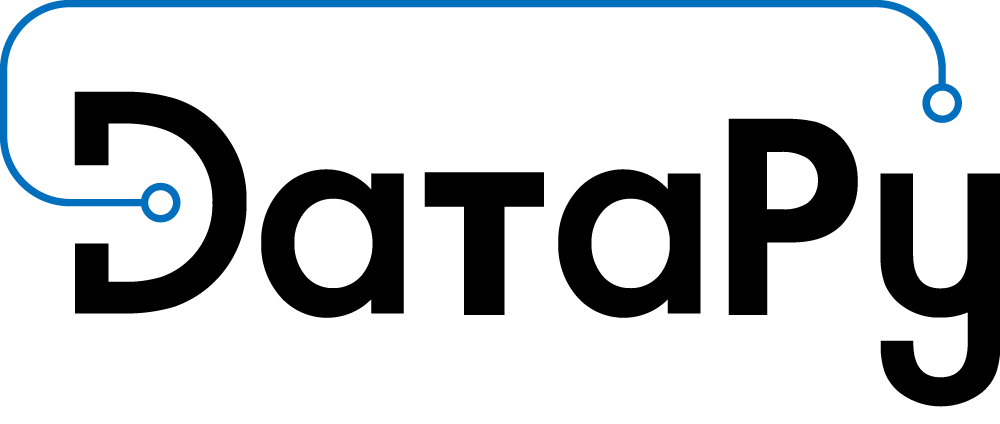 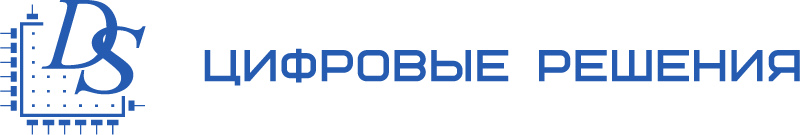 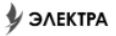 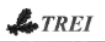 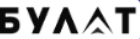 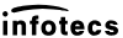 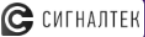 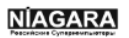 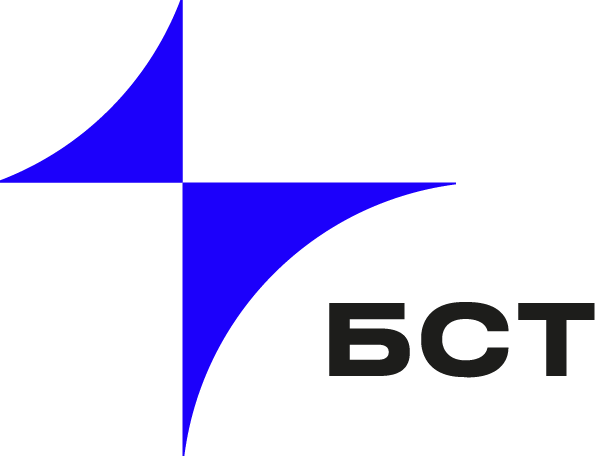 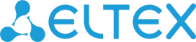 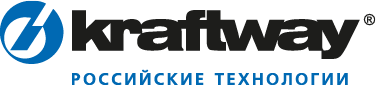 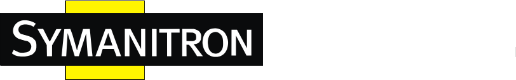 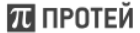 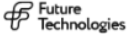 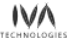 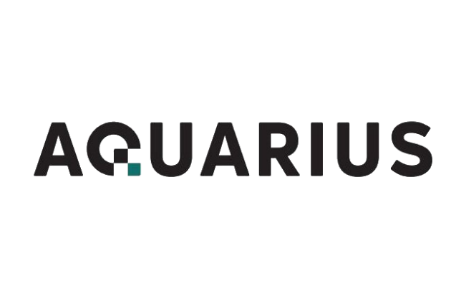 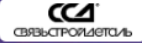 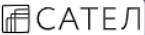 ПАК (хранение и обработка данных, виртуализация)
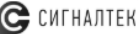 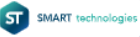 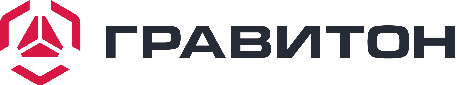 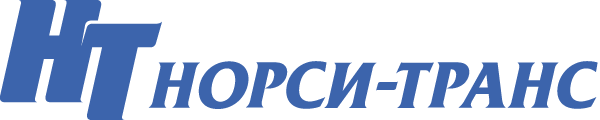 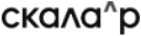 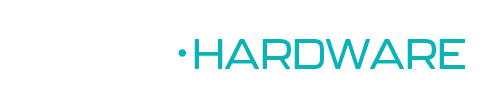 Направление
Вендоры
20 лет
на рынке


Оборот 2023 
35 млрд рублей


Заказчики
39 300 в 2023 году


23 представительства
В 7 странах
Настольные системы
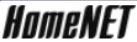 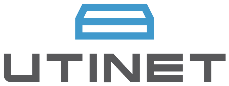 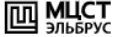 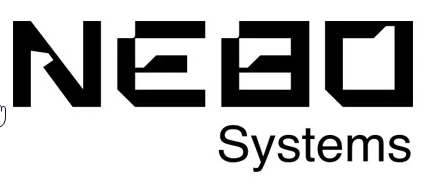 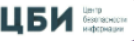 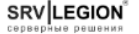 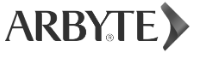 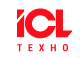 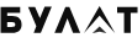 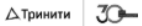 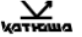 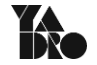 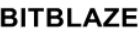 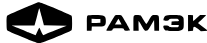 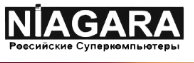 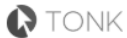 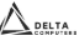 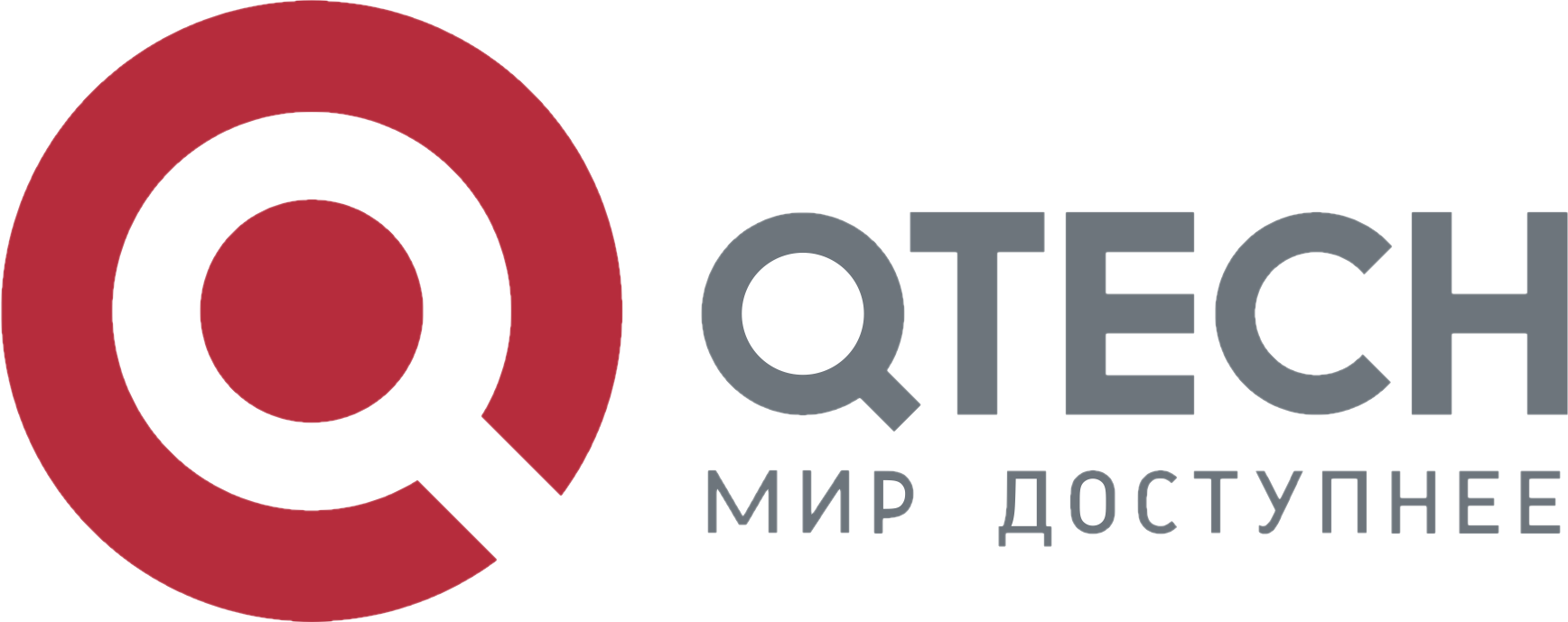 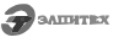 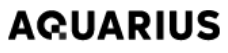 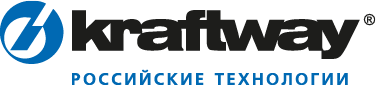 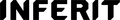 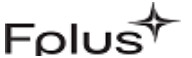 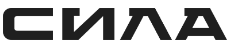 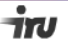 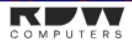 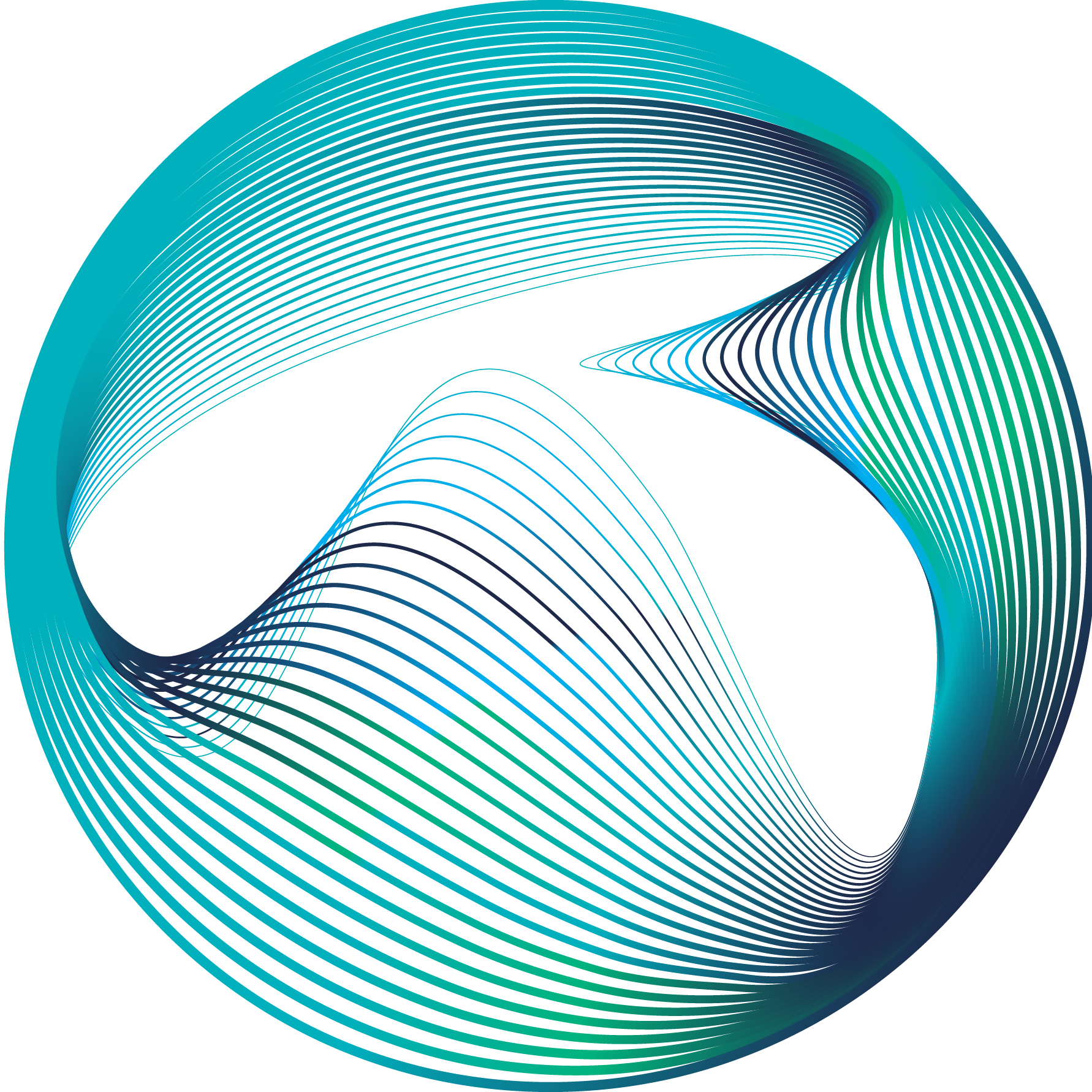 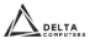 Рабочие станции
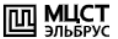 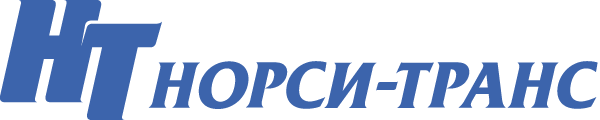 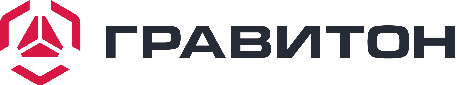 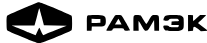 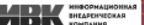 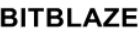 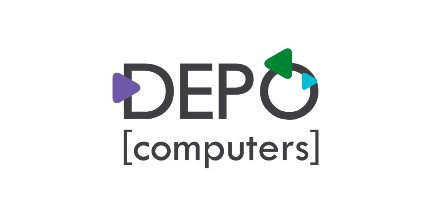 Периферия
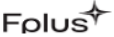 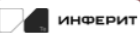 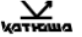 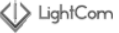 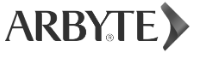 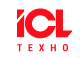 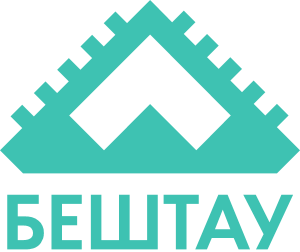 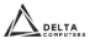 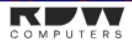 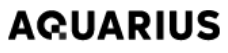 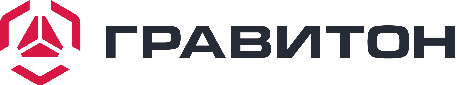 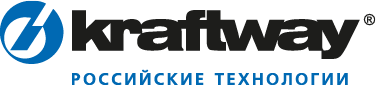 Мобильная техника
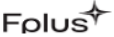 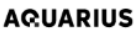 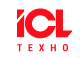 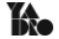 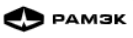 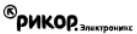 КОМПАНИЯ «ГРАВИТОН»
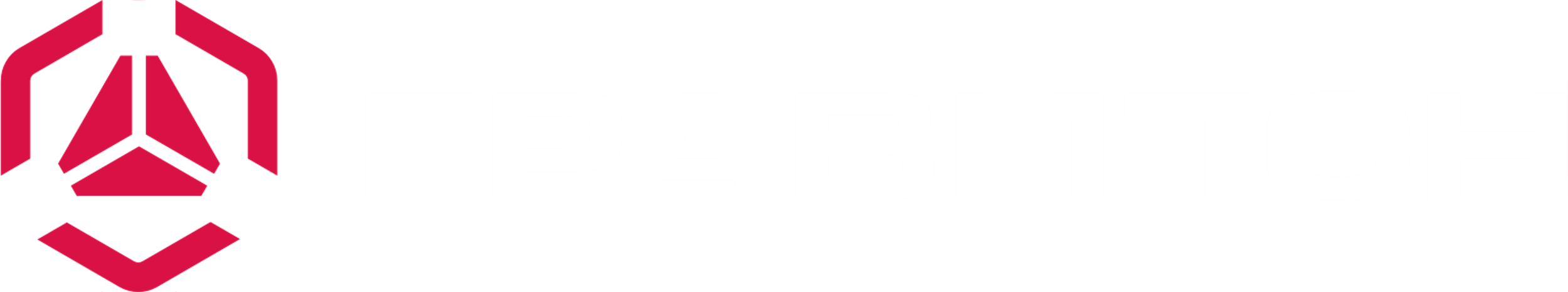 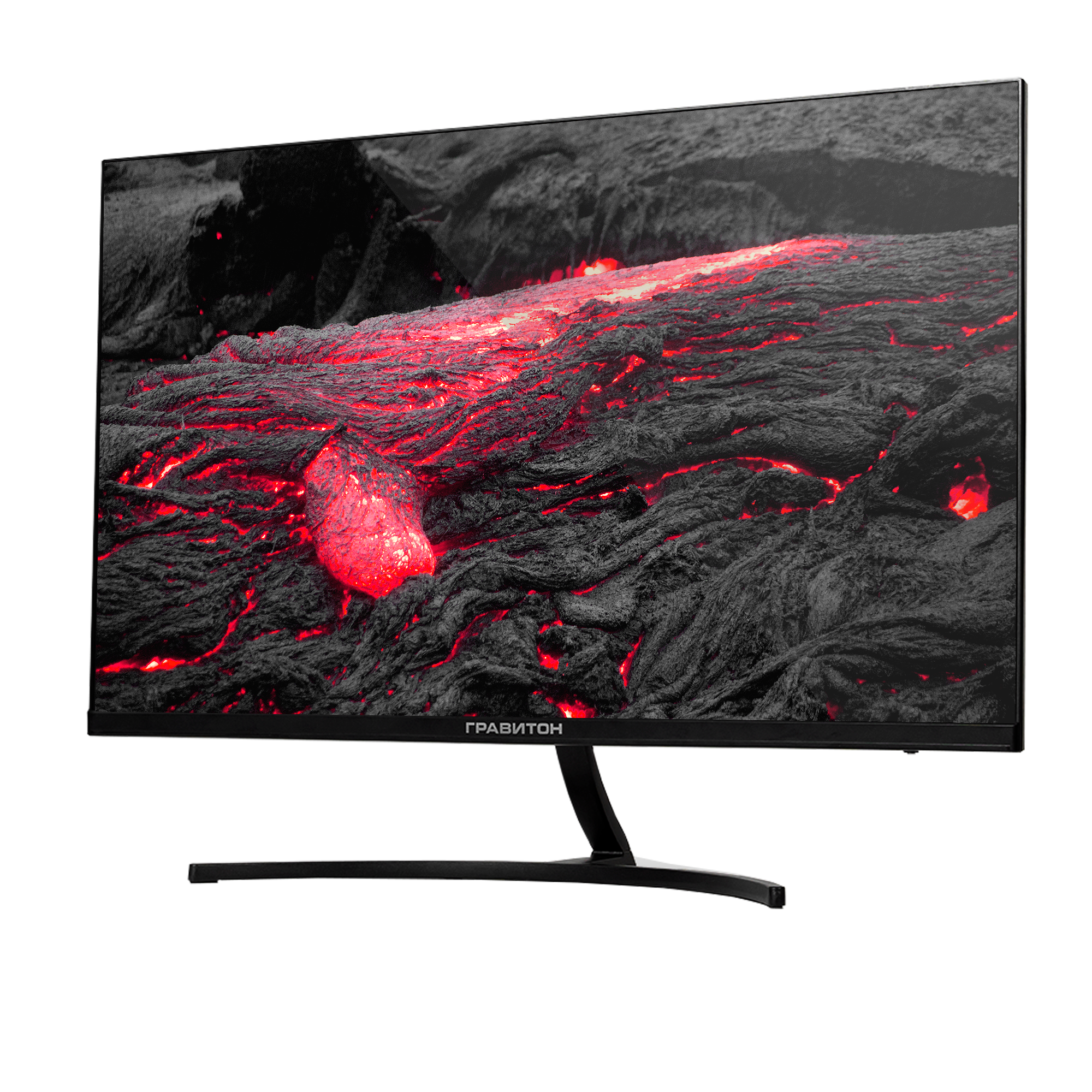 Разработчик и производитель 
российской вычислительной техники – 
один из лидеров в импортозамещении
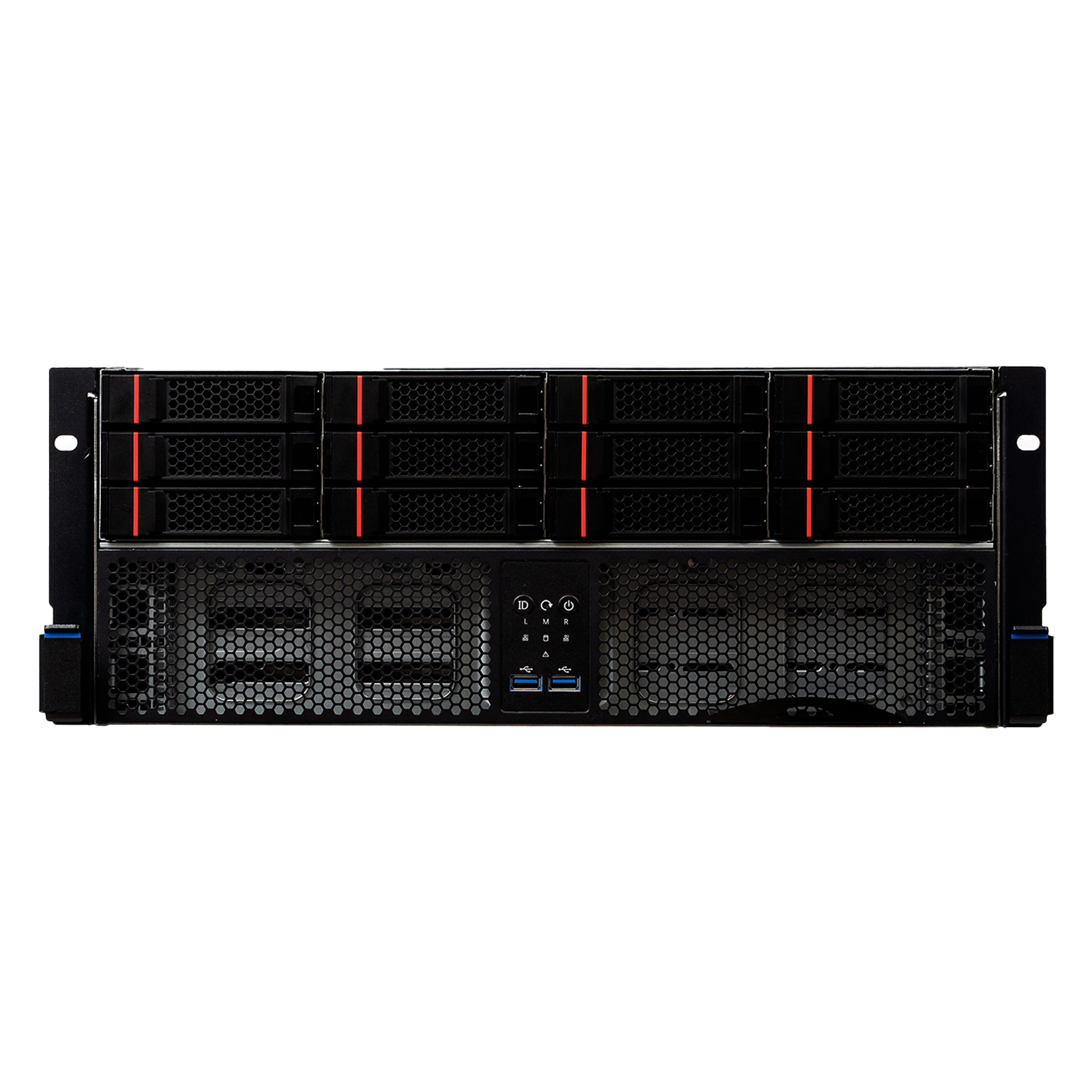 КЛИЕНТСКИЕ:
Ноутбуки
Моноблоки
Настольные и персональные компьютеры
Рабочие станции
Мониторы
Печатная техника
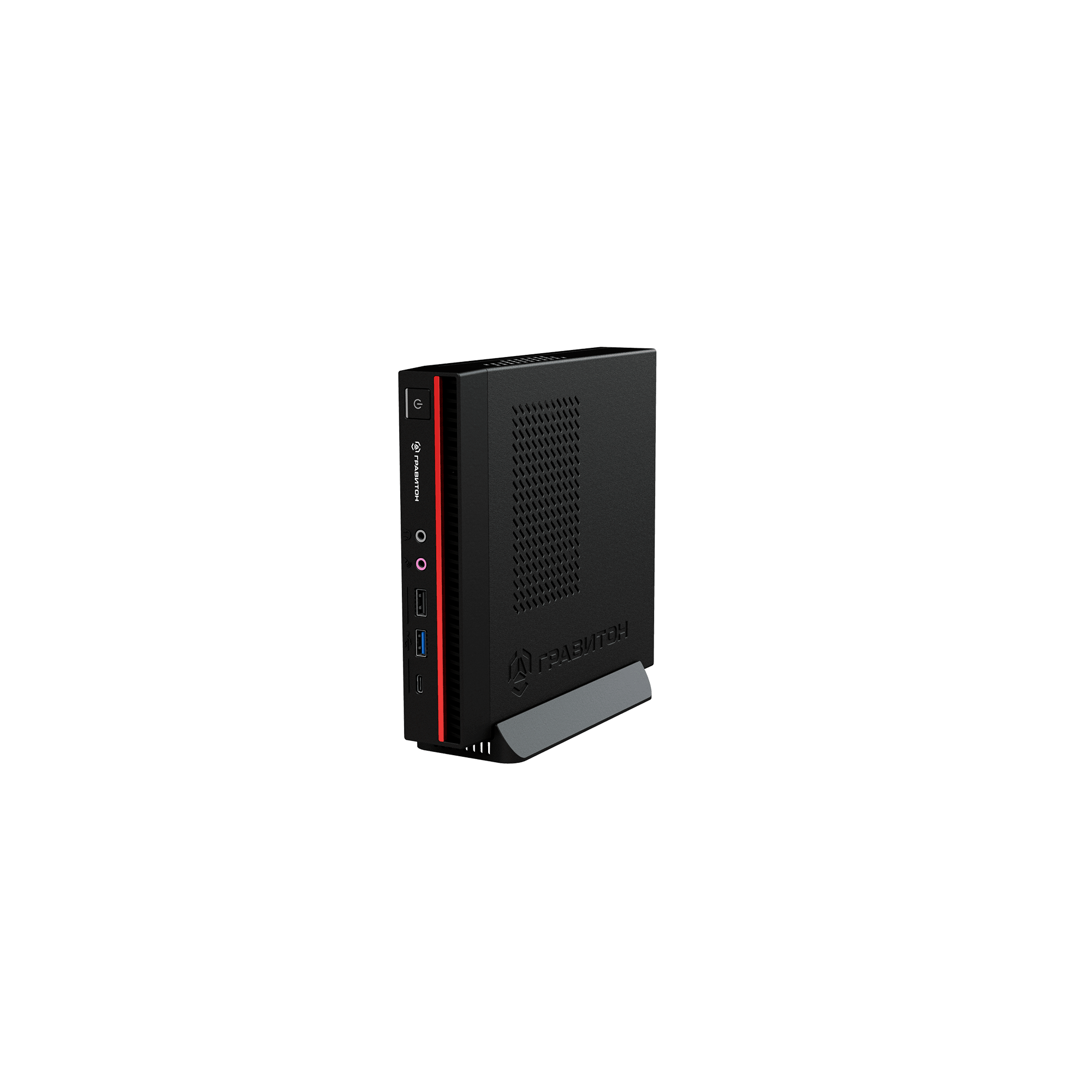 СЕРВЕРНЫЕ:
Серверные системы
СХД
ПАК вычислительная система Helius*
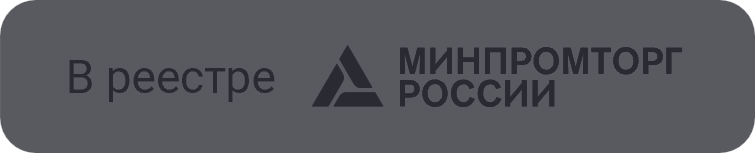 Гиперконвергентная инфраструктура
СЕРТИФИКАЦИЯ ОТ РОССИЙСКИХ ПРОИЗВОДИТЕЛЕЙ ПО И СЗИ
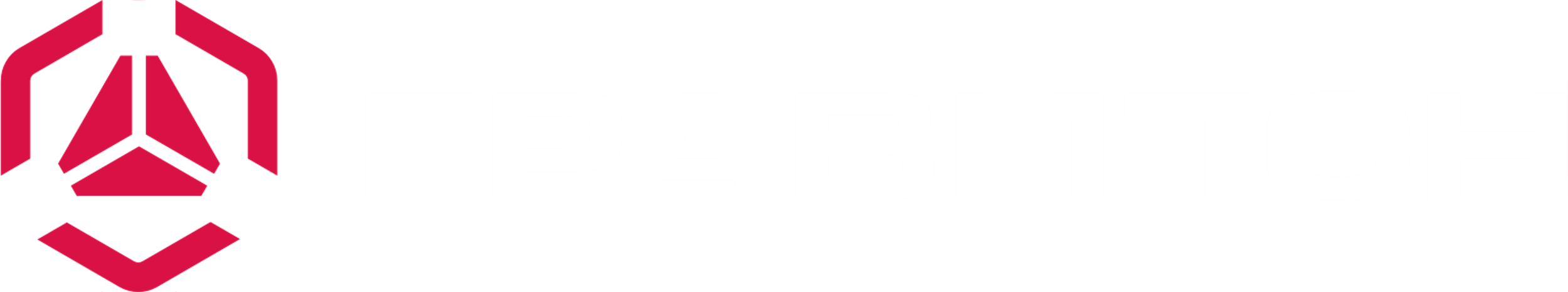 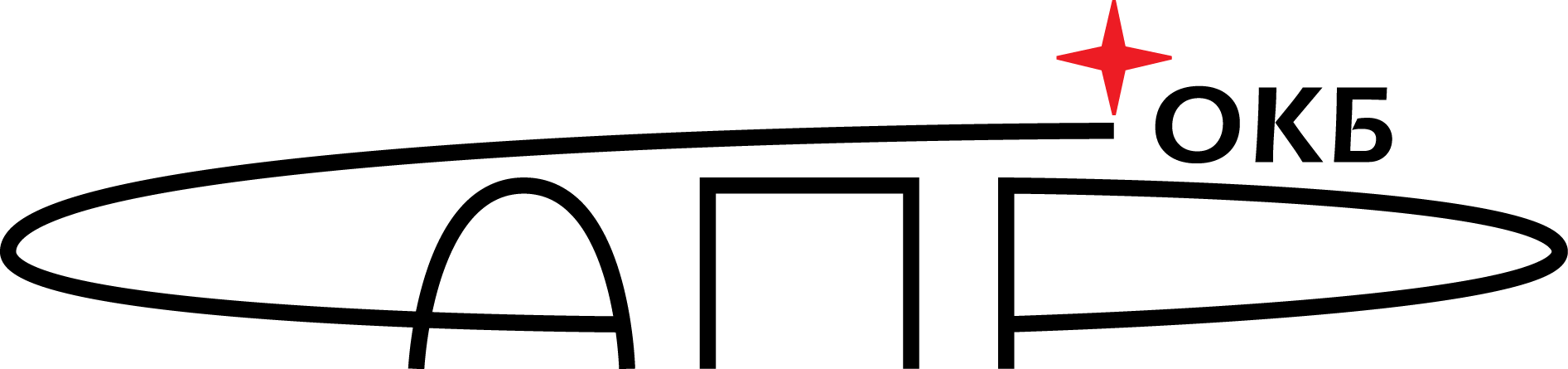 Все продукты «Гравитон» проходят сертификацию у производителей отечественного ПО и СЗИ:
Операционные системы
Модули доверенной загрузки
Офис
Антивирусы
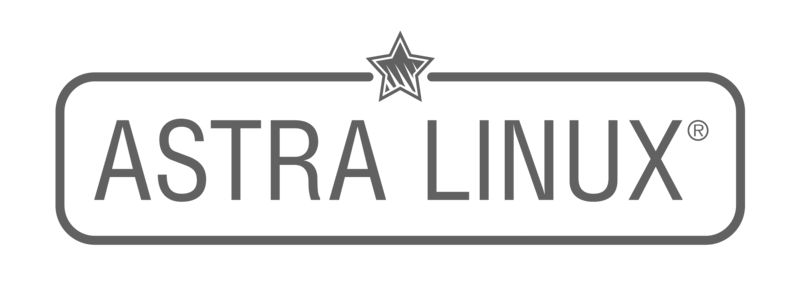 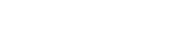 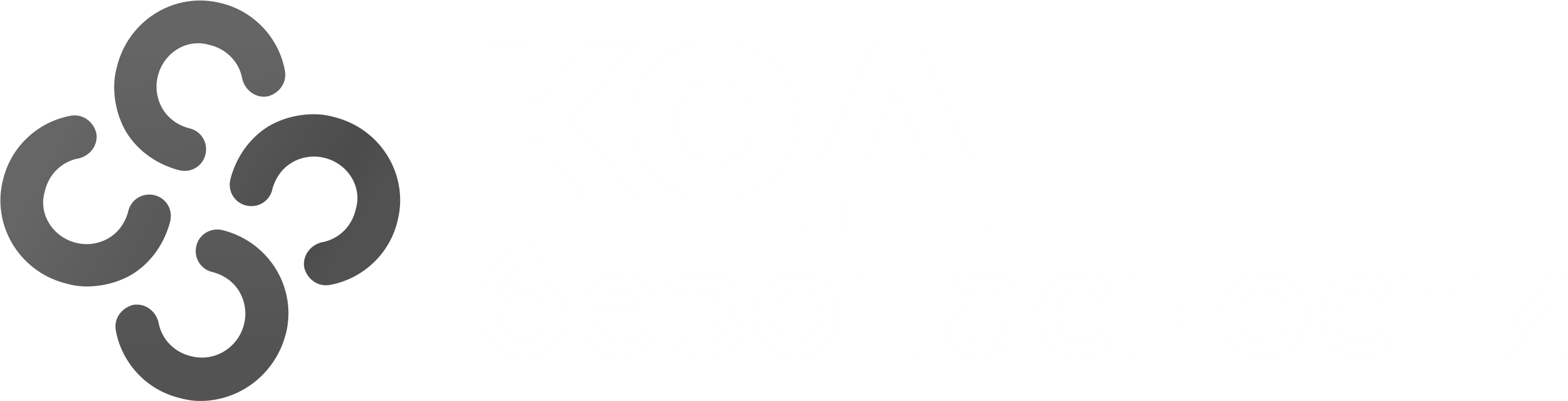 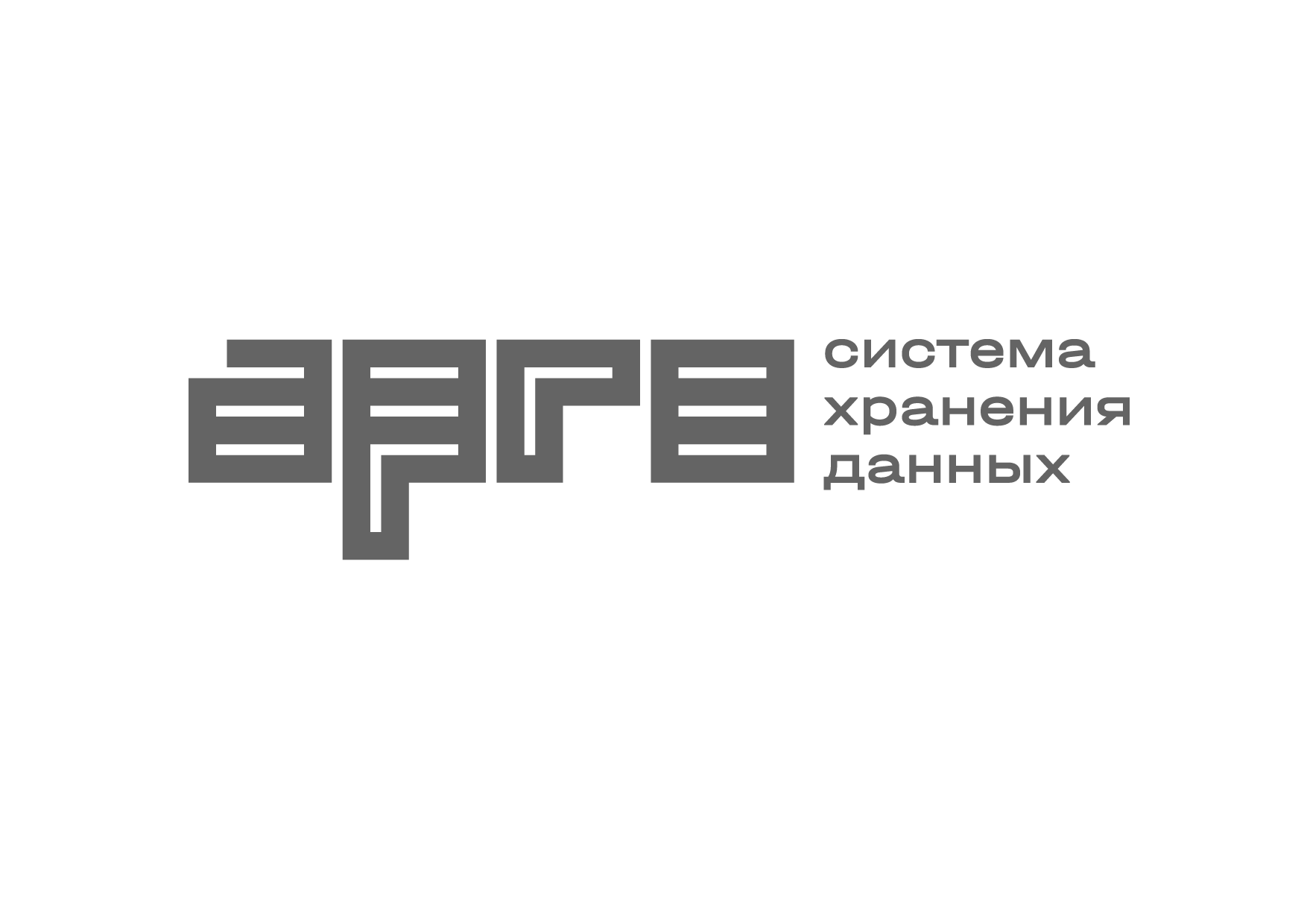 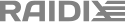 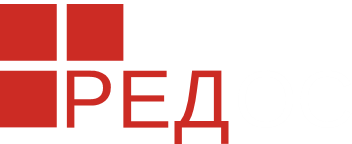 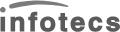 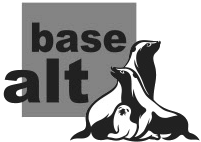 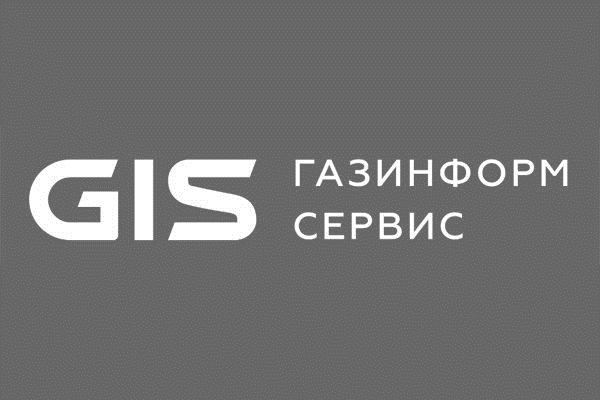 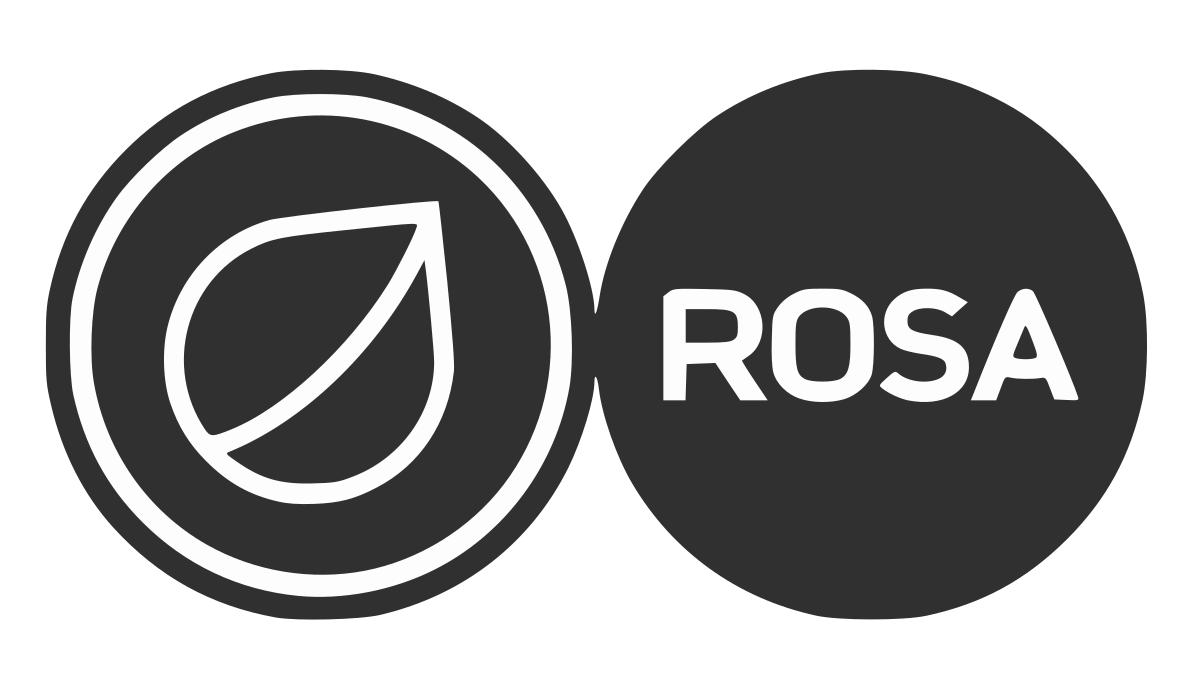 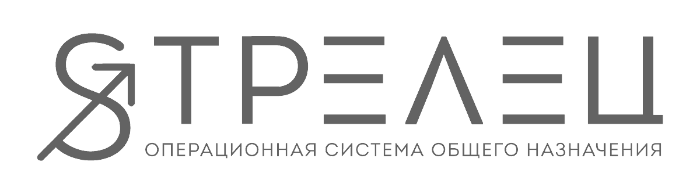 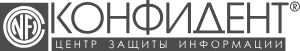 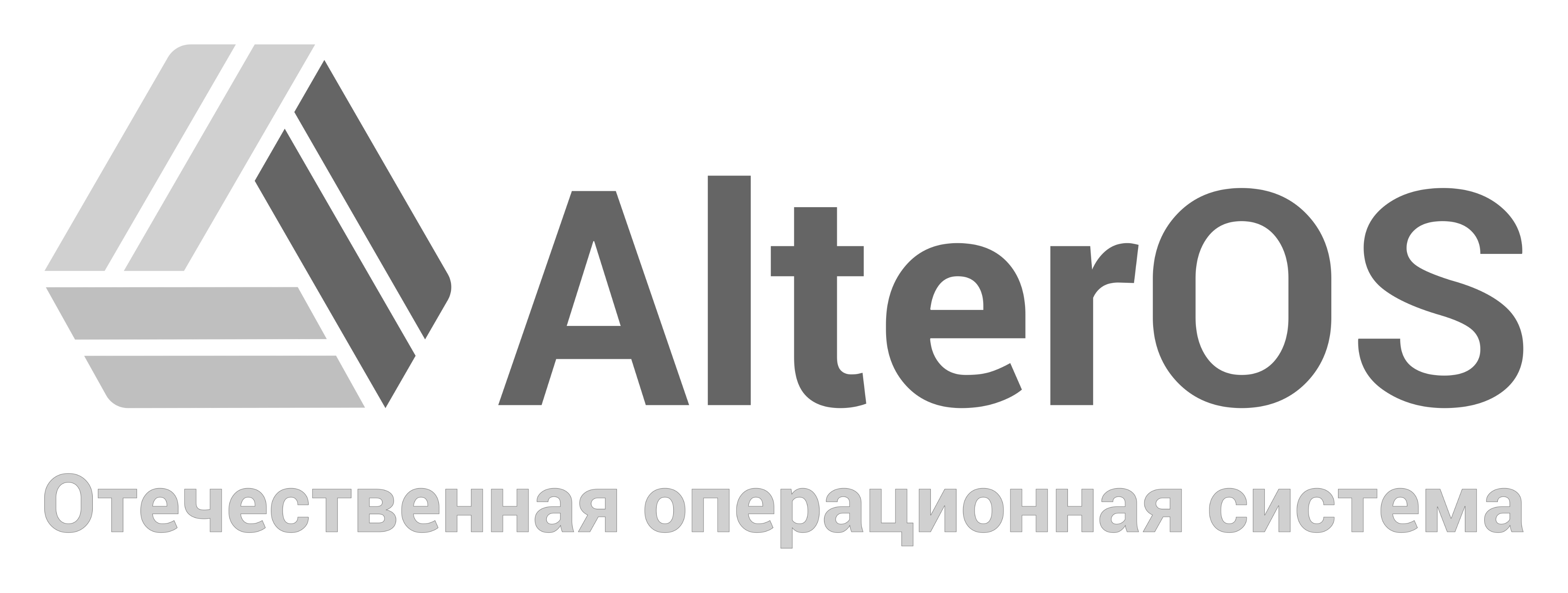 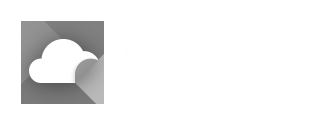 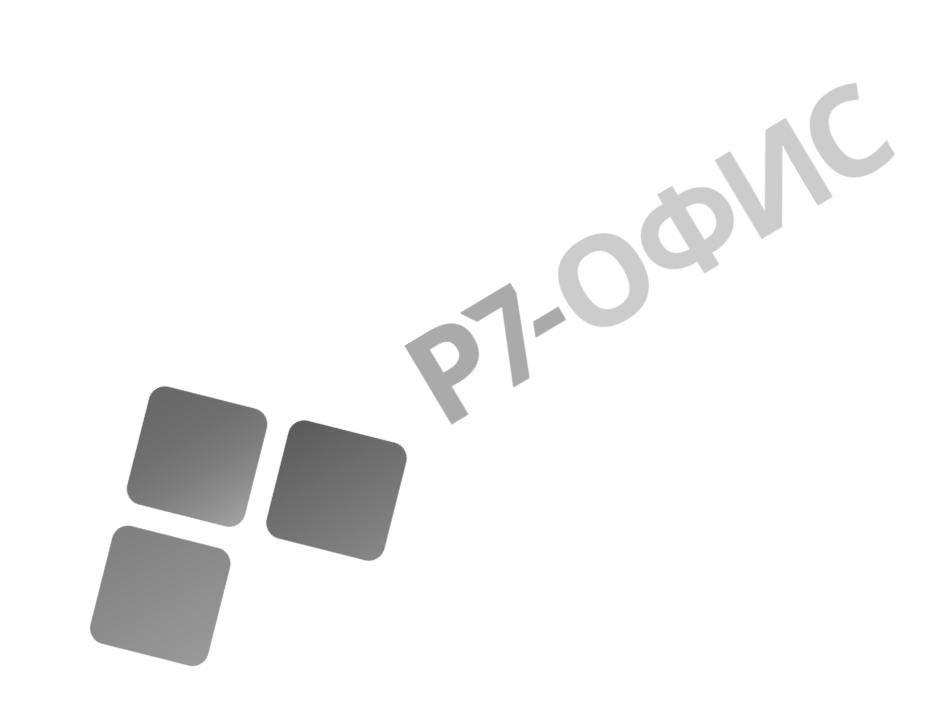 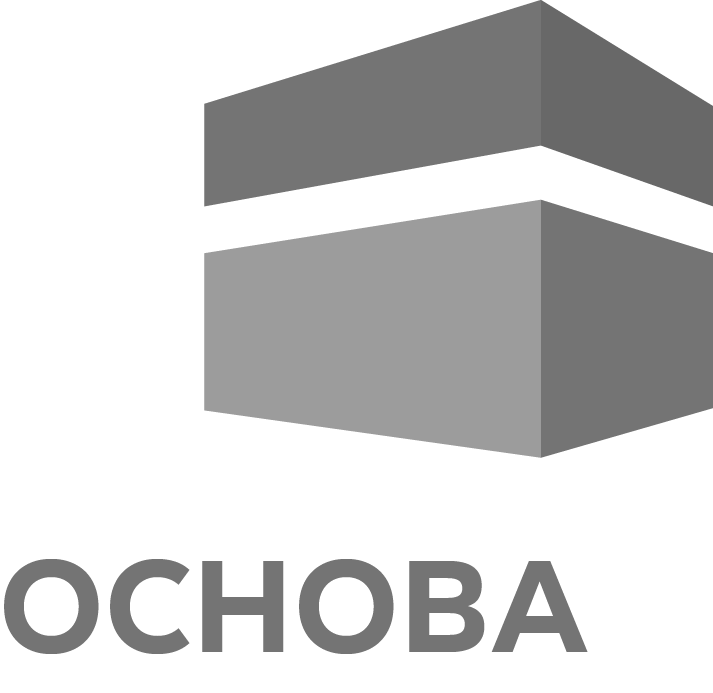 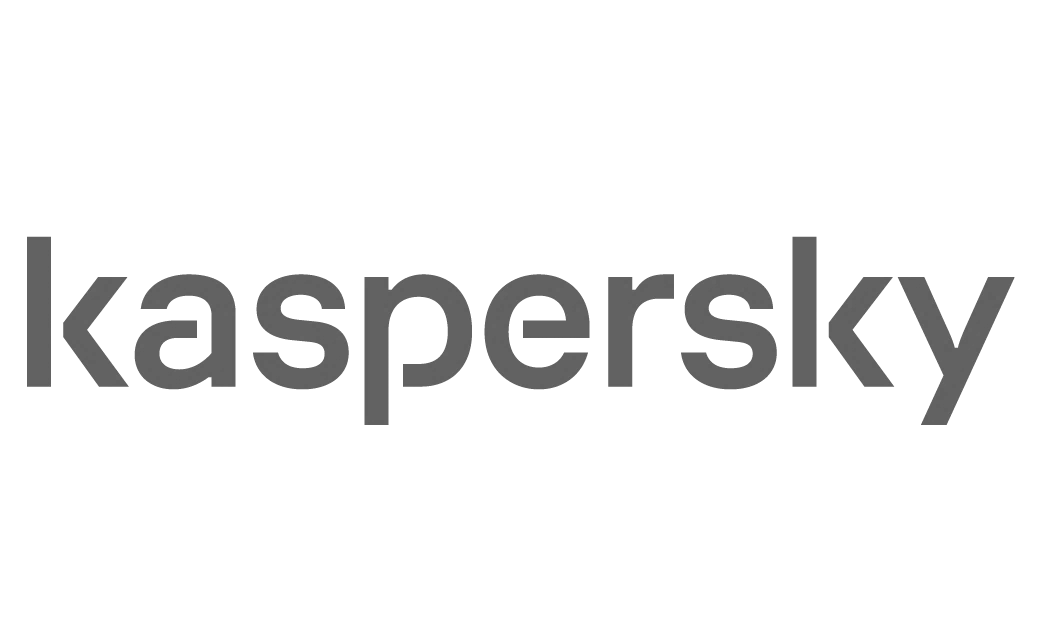 11
СДЕЛАНО В РОССИИ
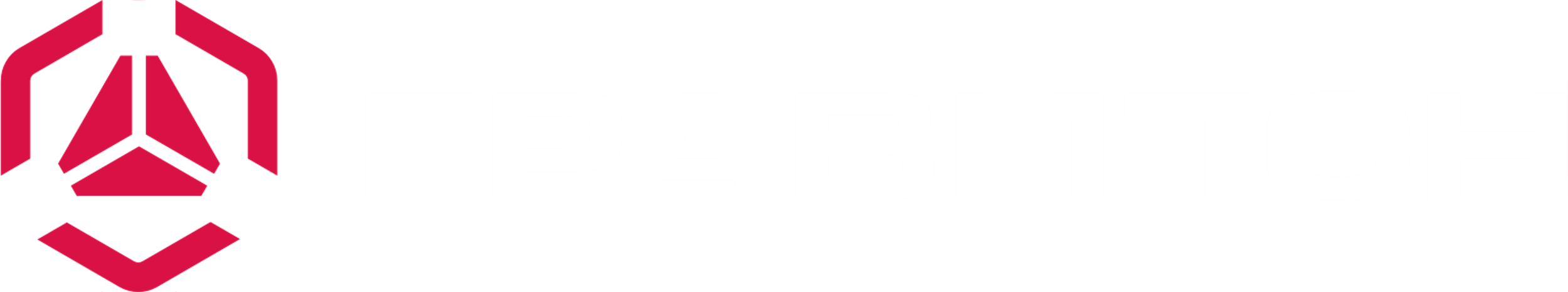 ОТЕЧЕСТВЕННЫЕ СЕРВЕРЫ «ГРАВИТОН»
Верхний уровень
Средний уровень
Начальный уровень
4-е поколение
2-е поколение
3-е поколение
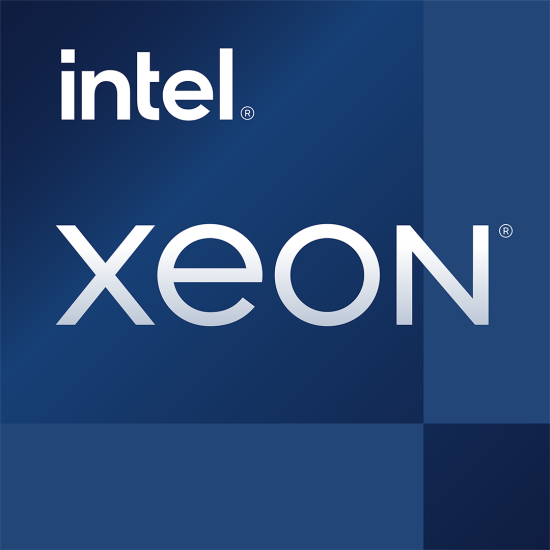 AMD EPYC , Intel Xeon
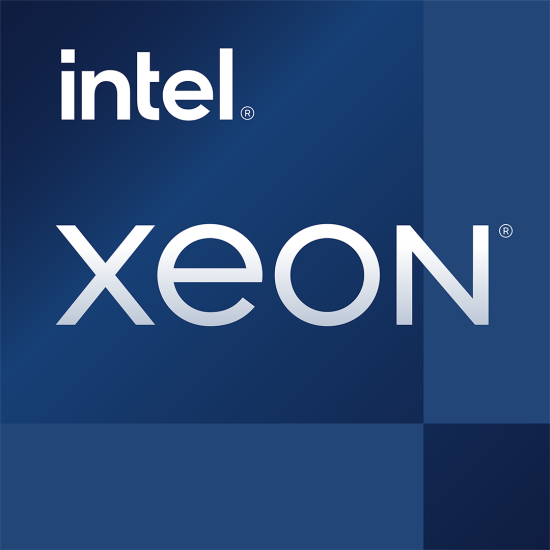 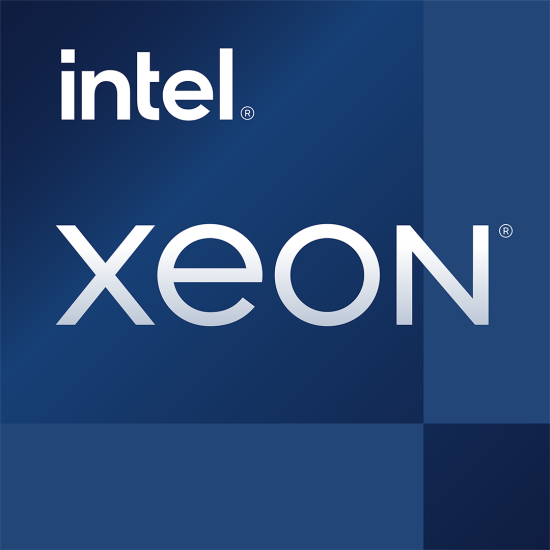 AMD EPYC , Intel Xeon
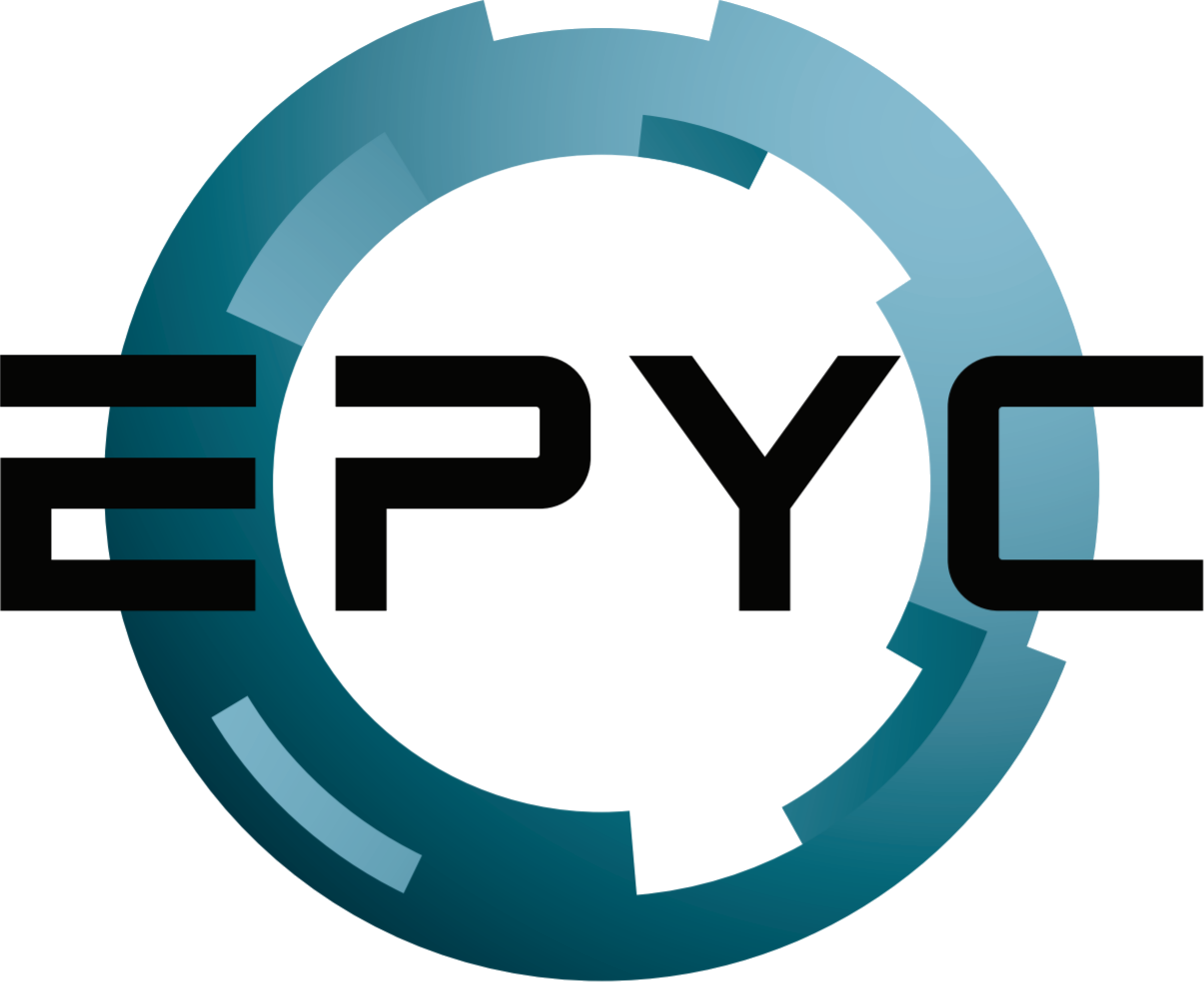 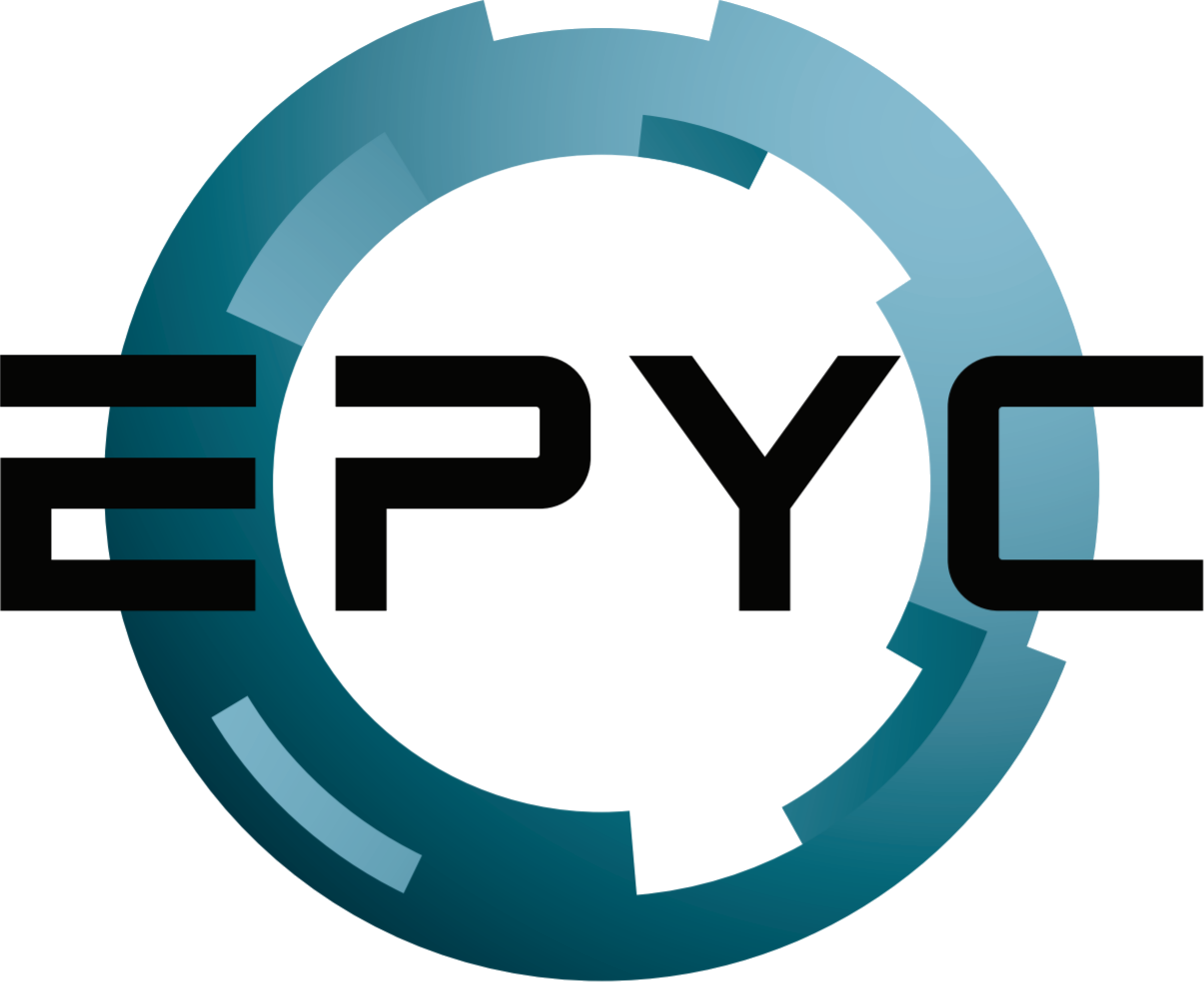 1 или 2  Xeon Gen
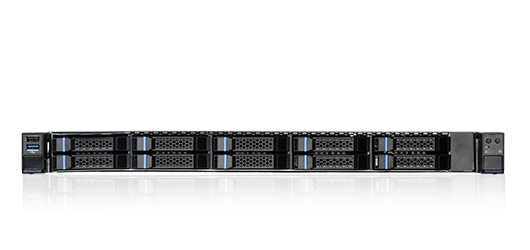 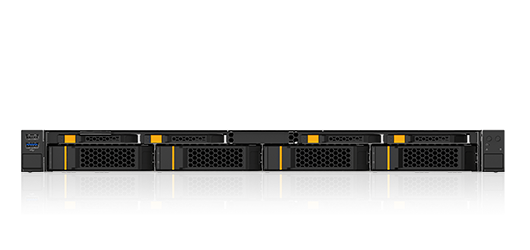 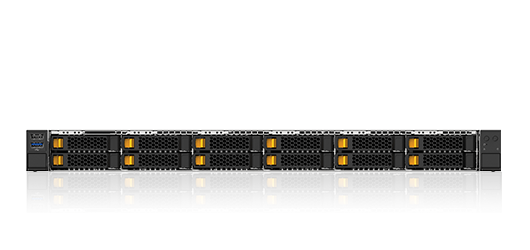 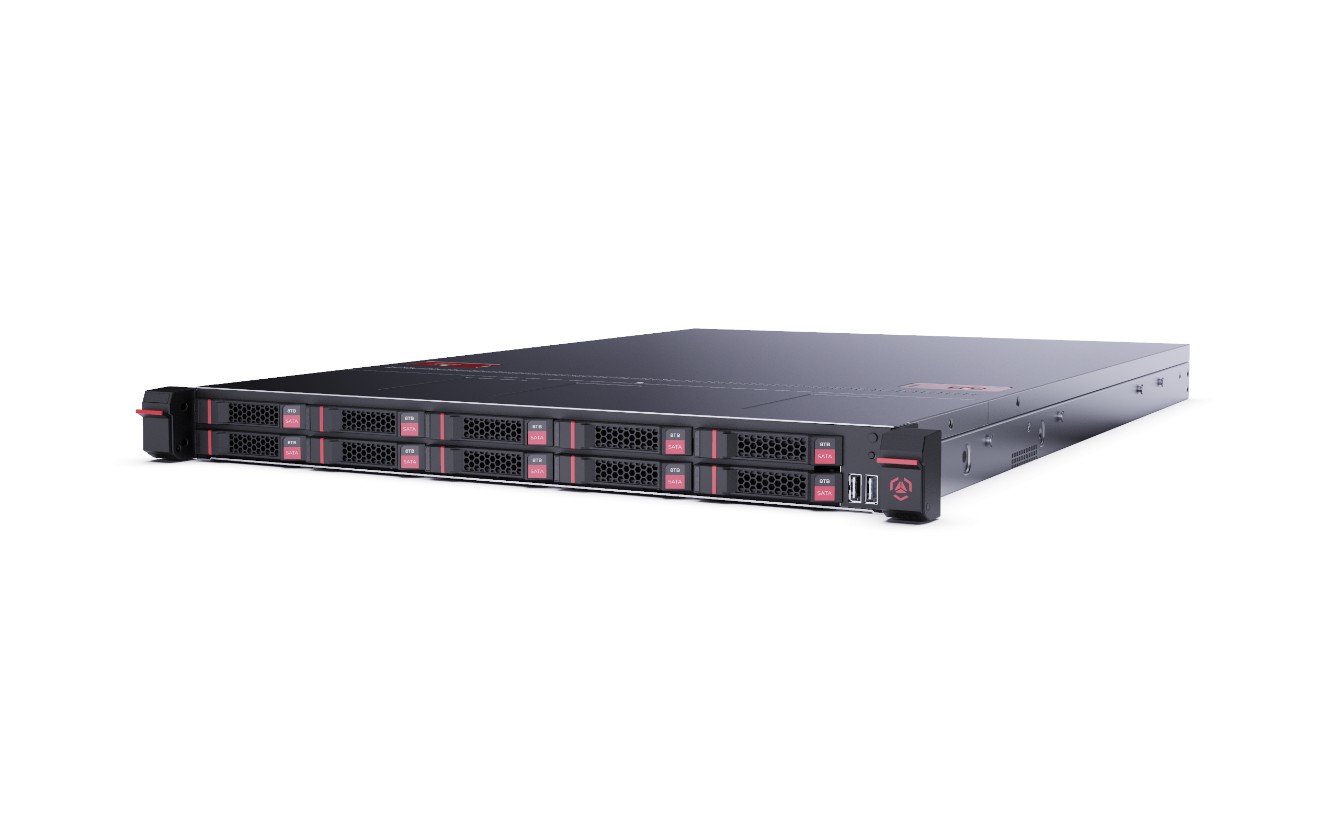 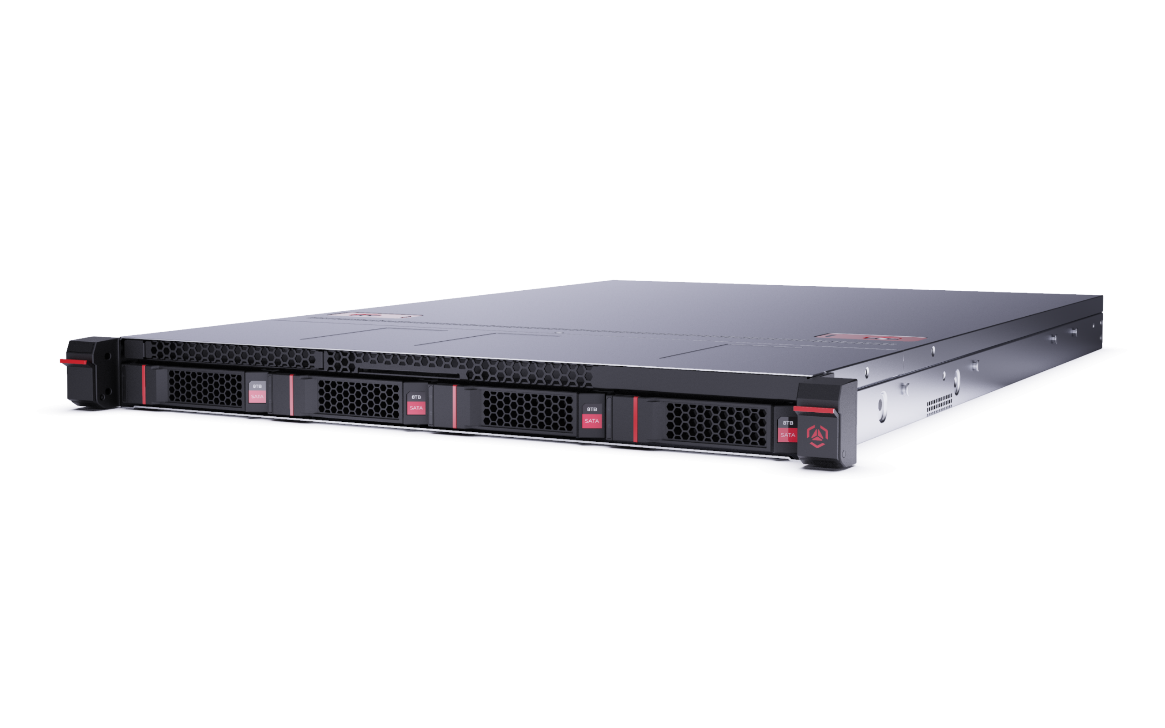 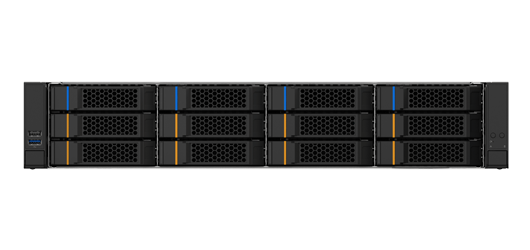 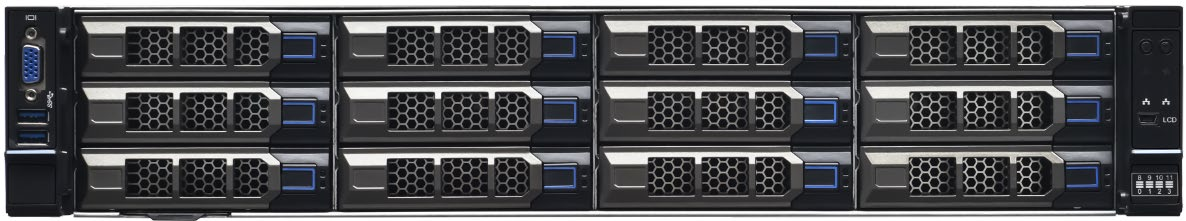 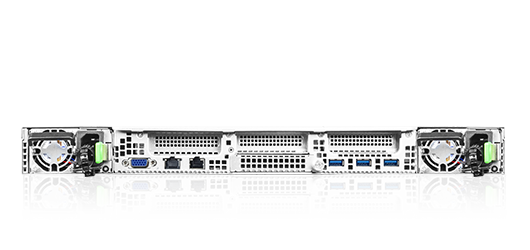 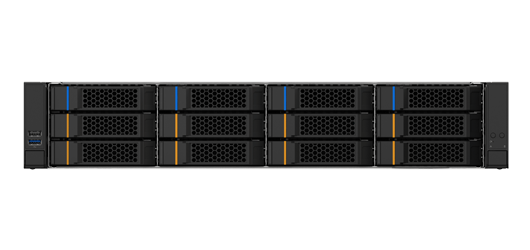 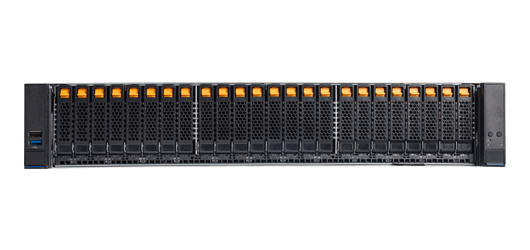 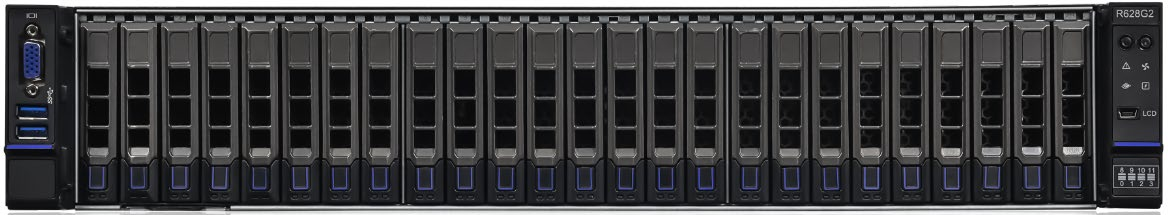 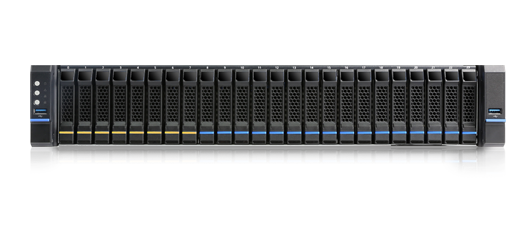 С1001И
С1002И
С1001ИО
С1002ИВ
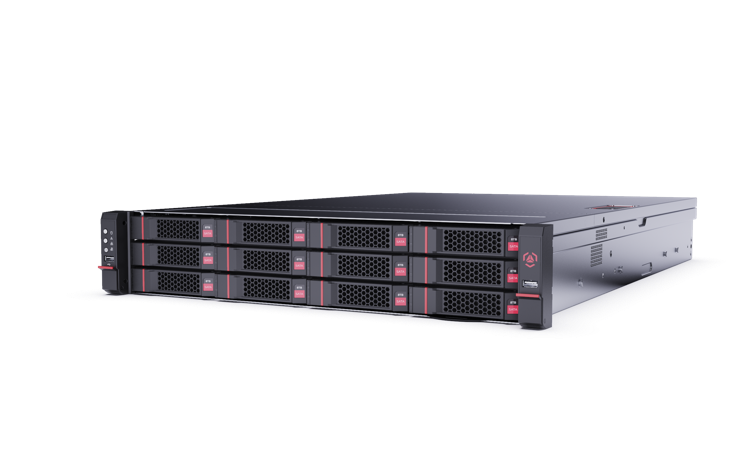 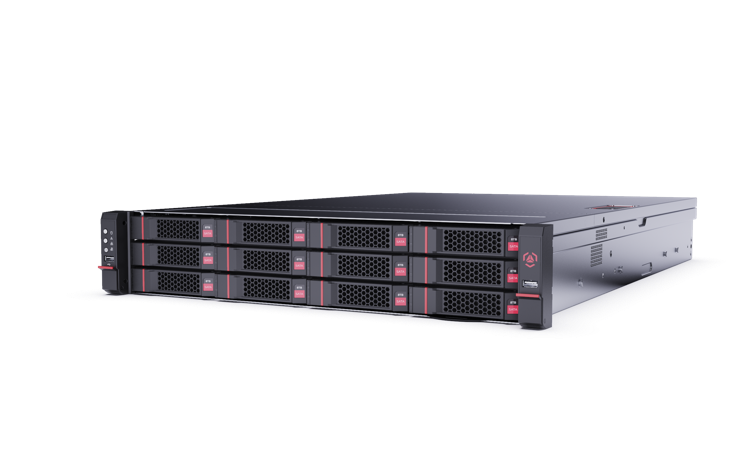 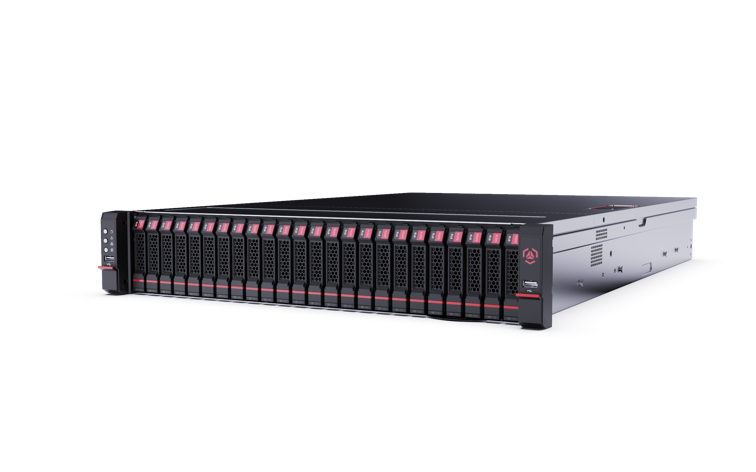 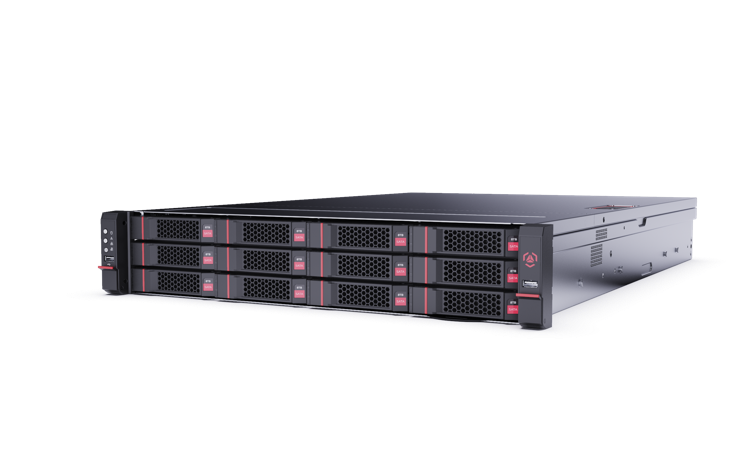 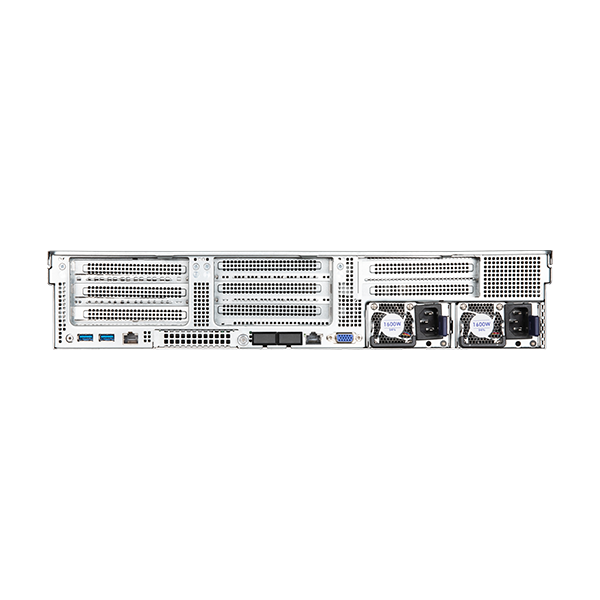 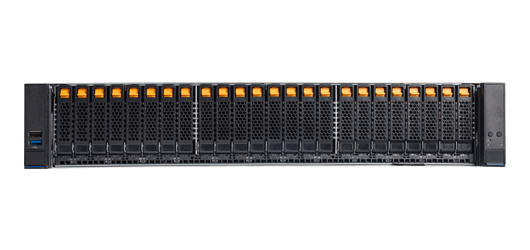 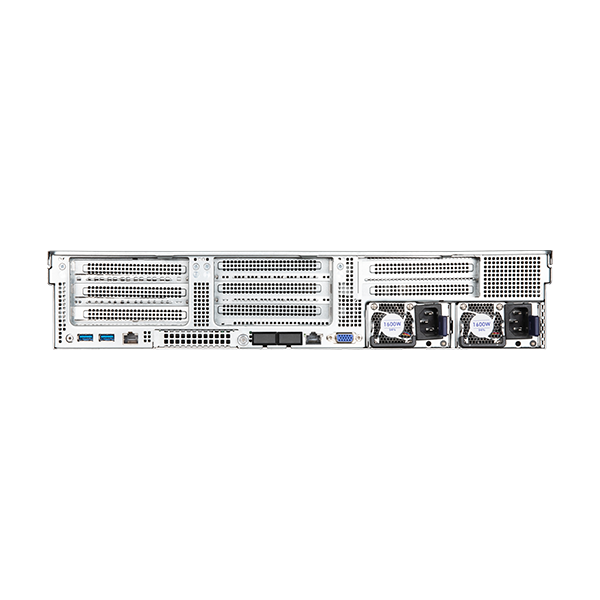 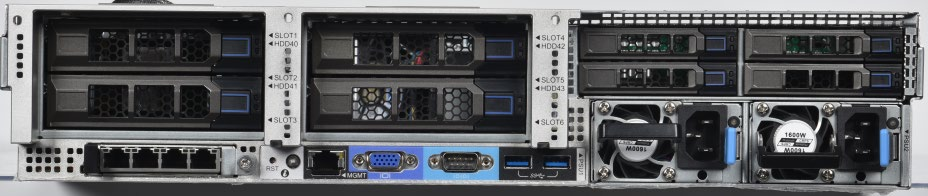 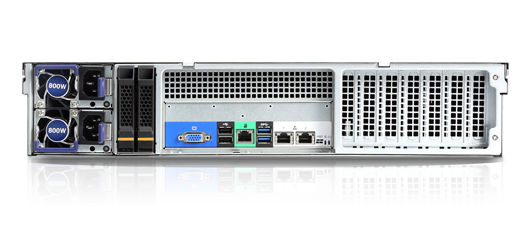 С2002ИВ
С2002И
С2002ИО
С2002А
С2001И
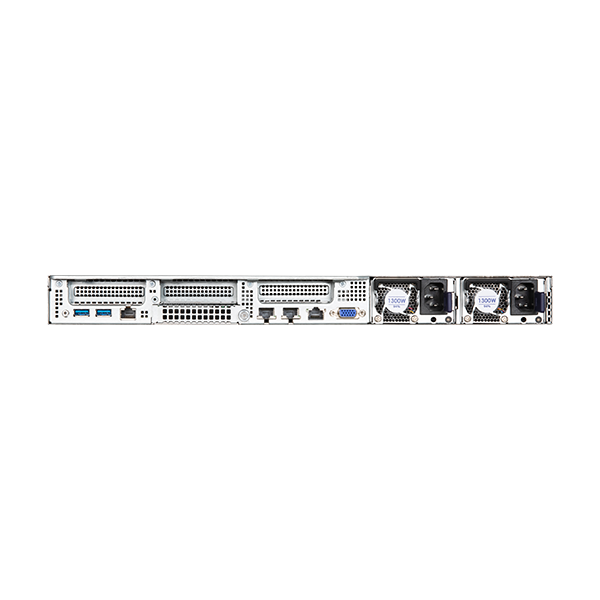 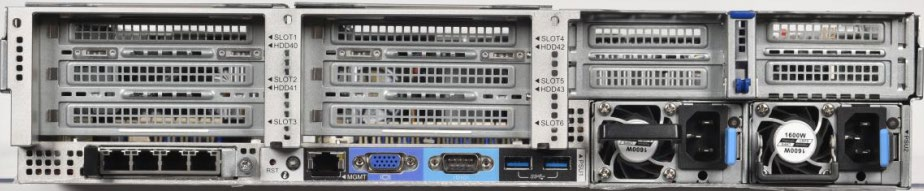 «Тайга»
«Арктика»
«Валдай»
«Тундра»
«Онега»
С2002ИС
С2002ИУ
С2002АА
«Сахалин»
«Урал»
«Алдан»
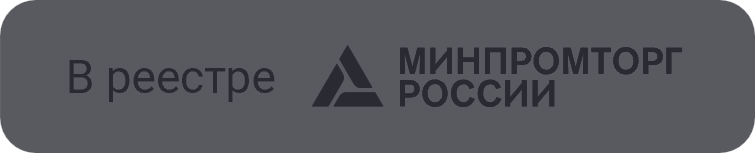 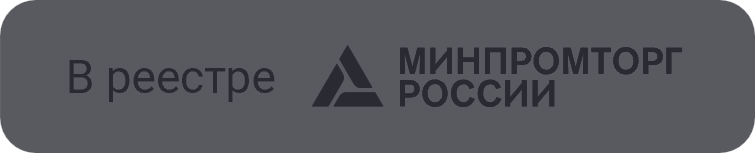 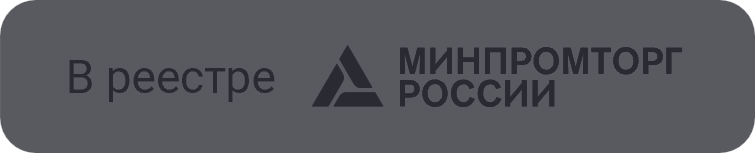 МОДЕЛЬНЫЙ РЯД (персональные устройства, периферия)
Печатные
устройства
Рабочие
станции
Мини ПК
Мониторы
Ноутбуки
ПК
Моноблоки
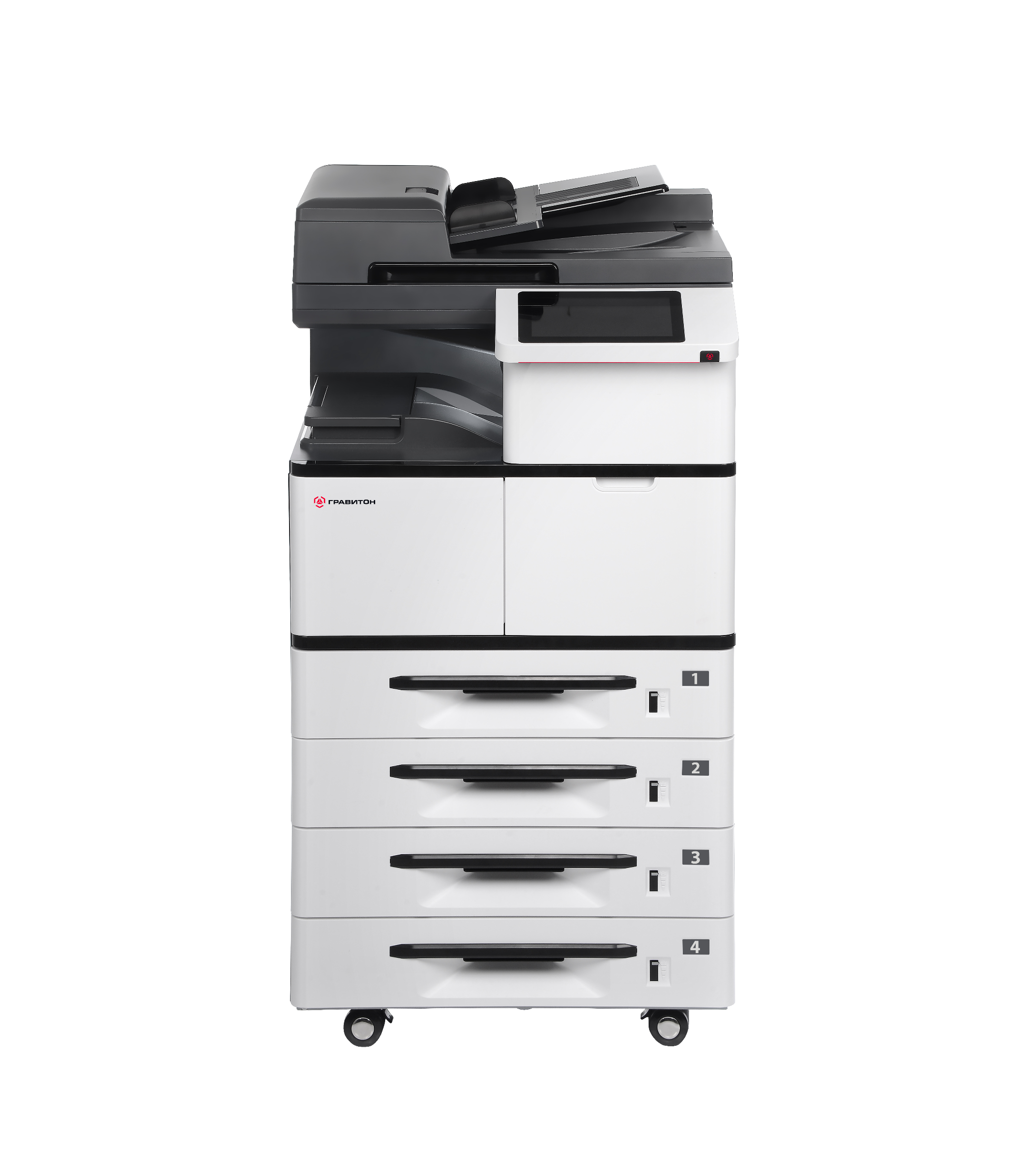 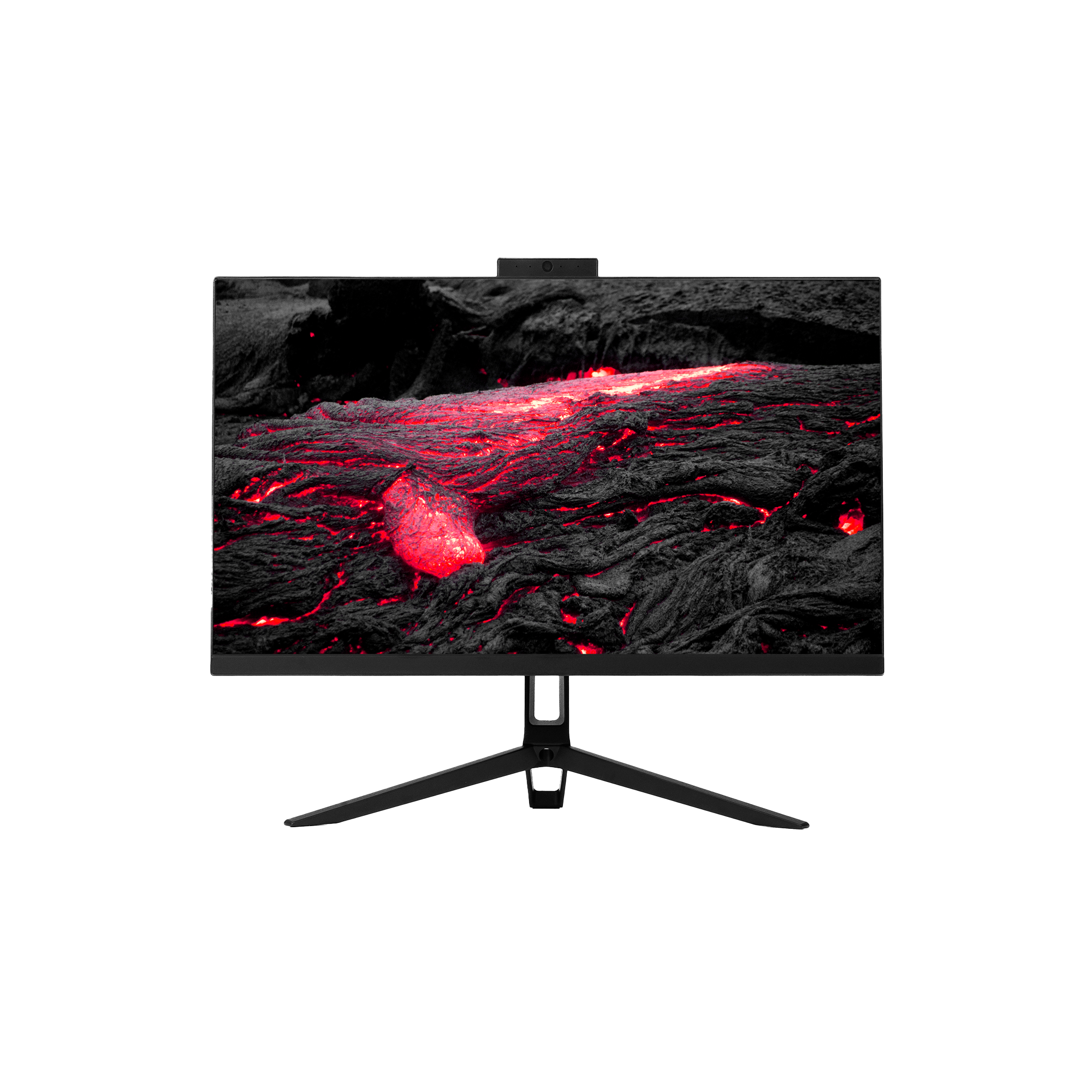 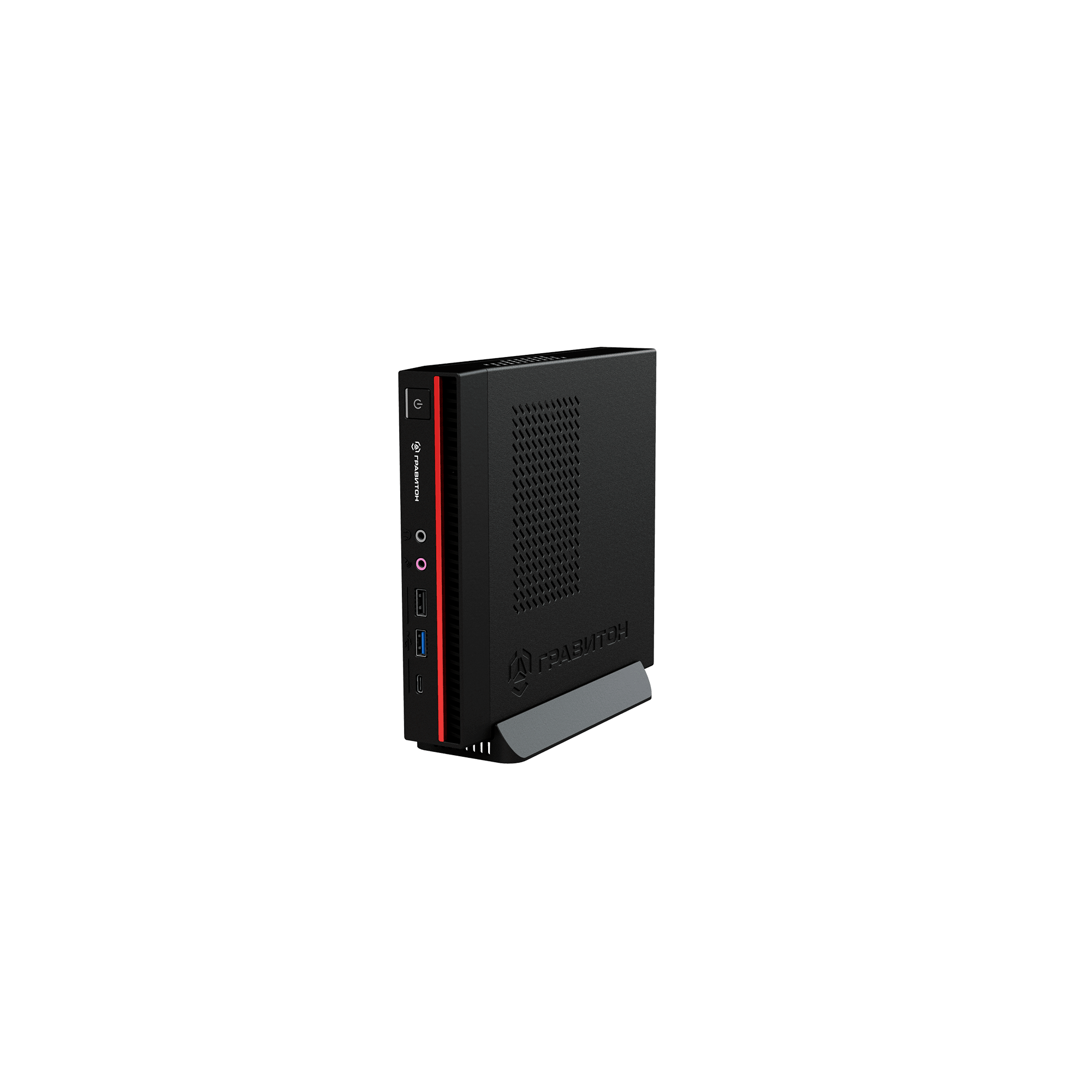 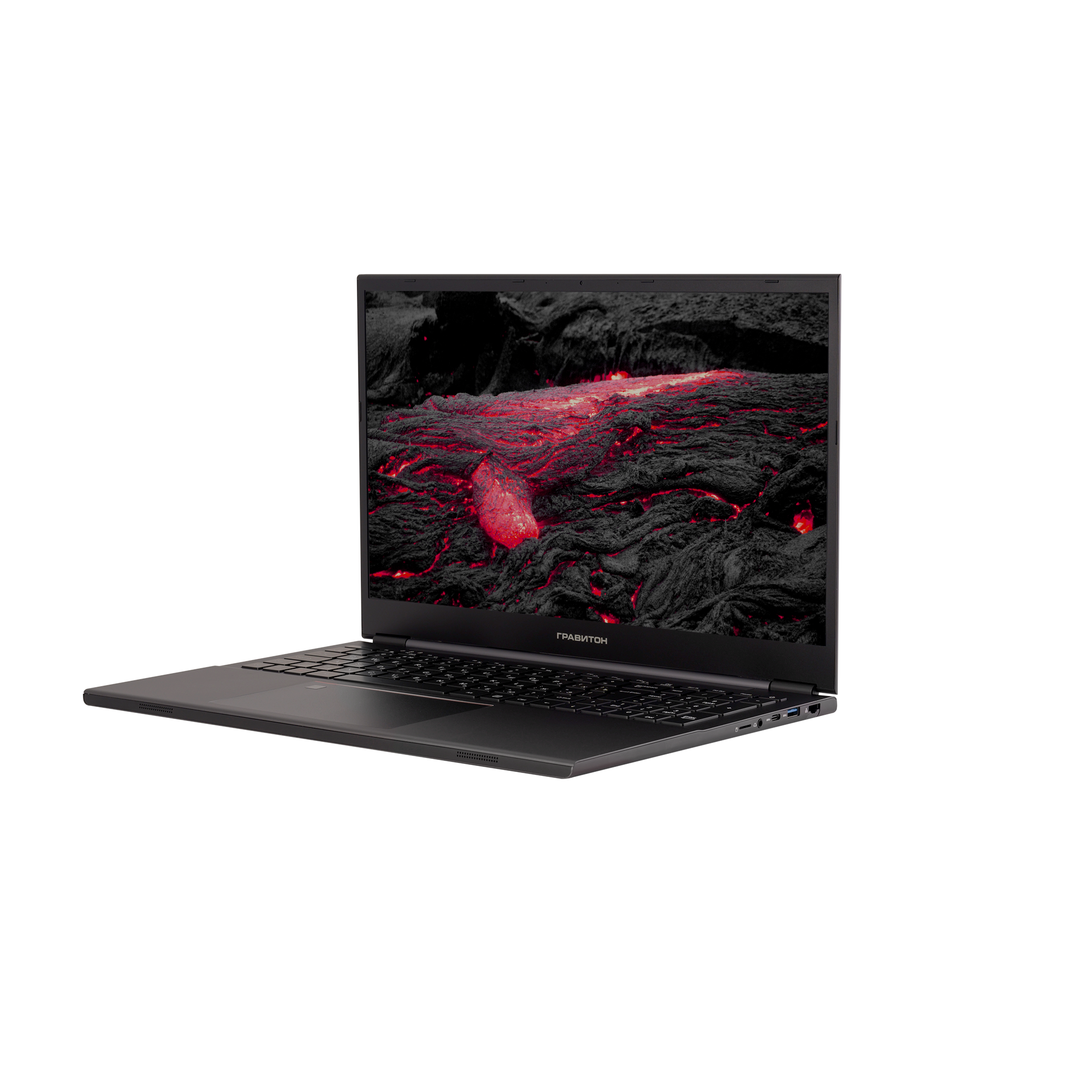 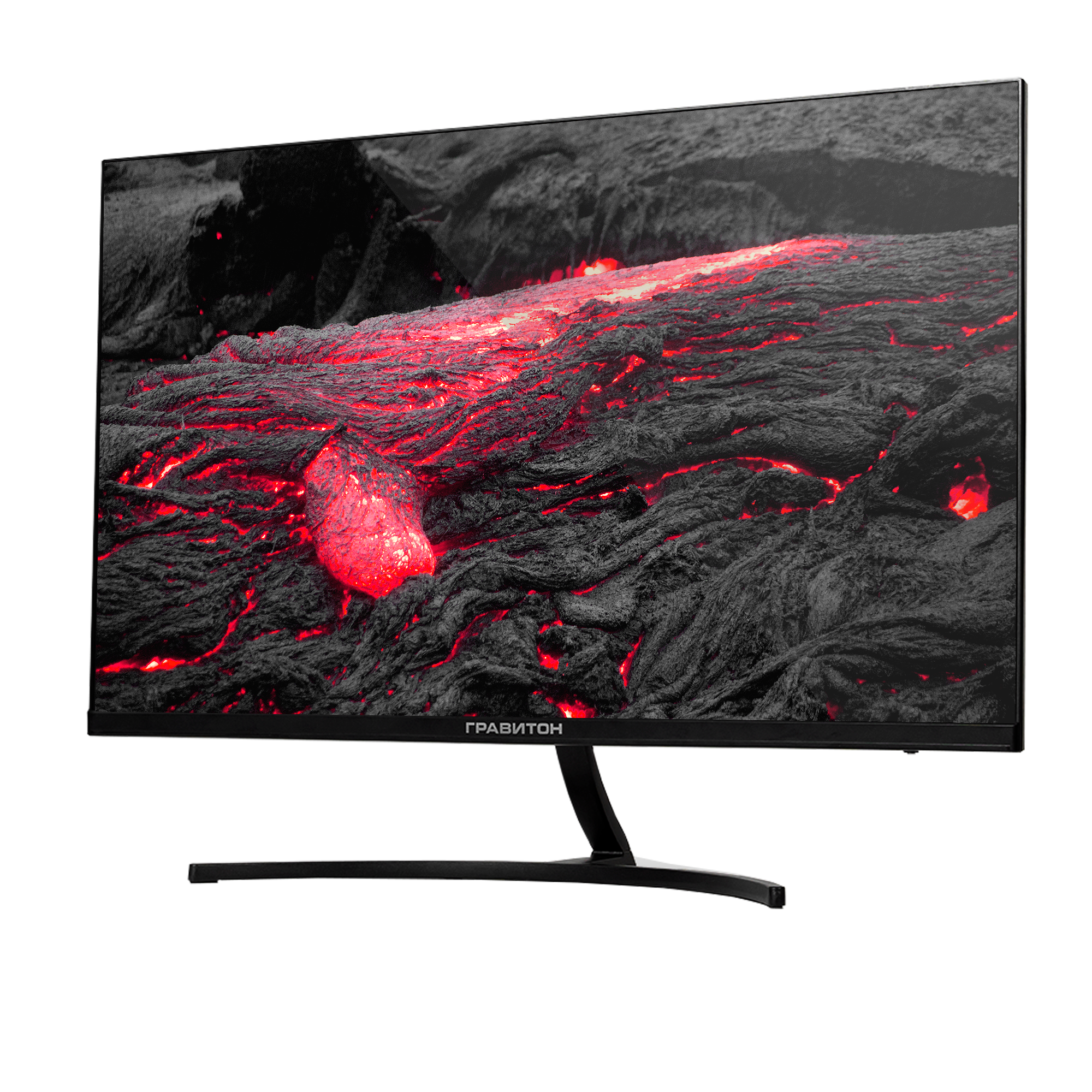 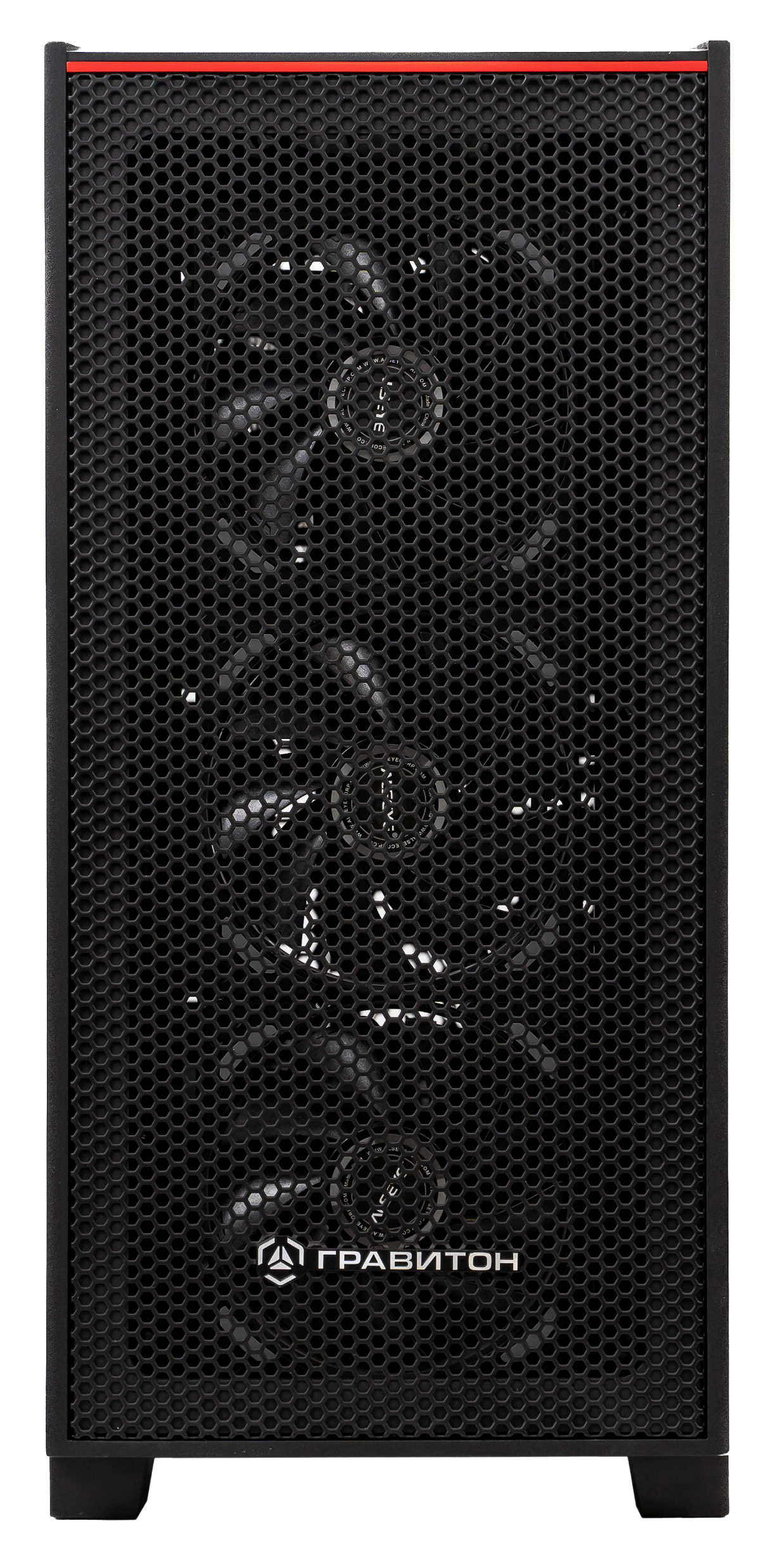 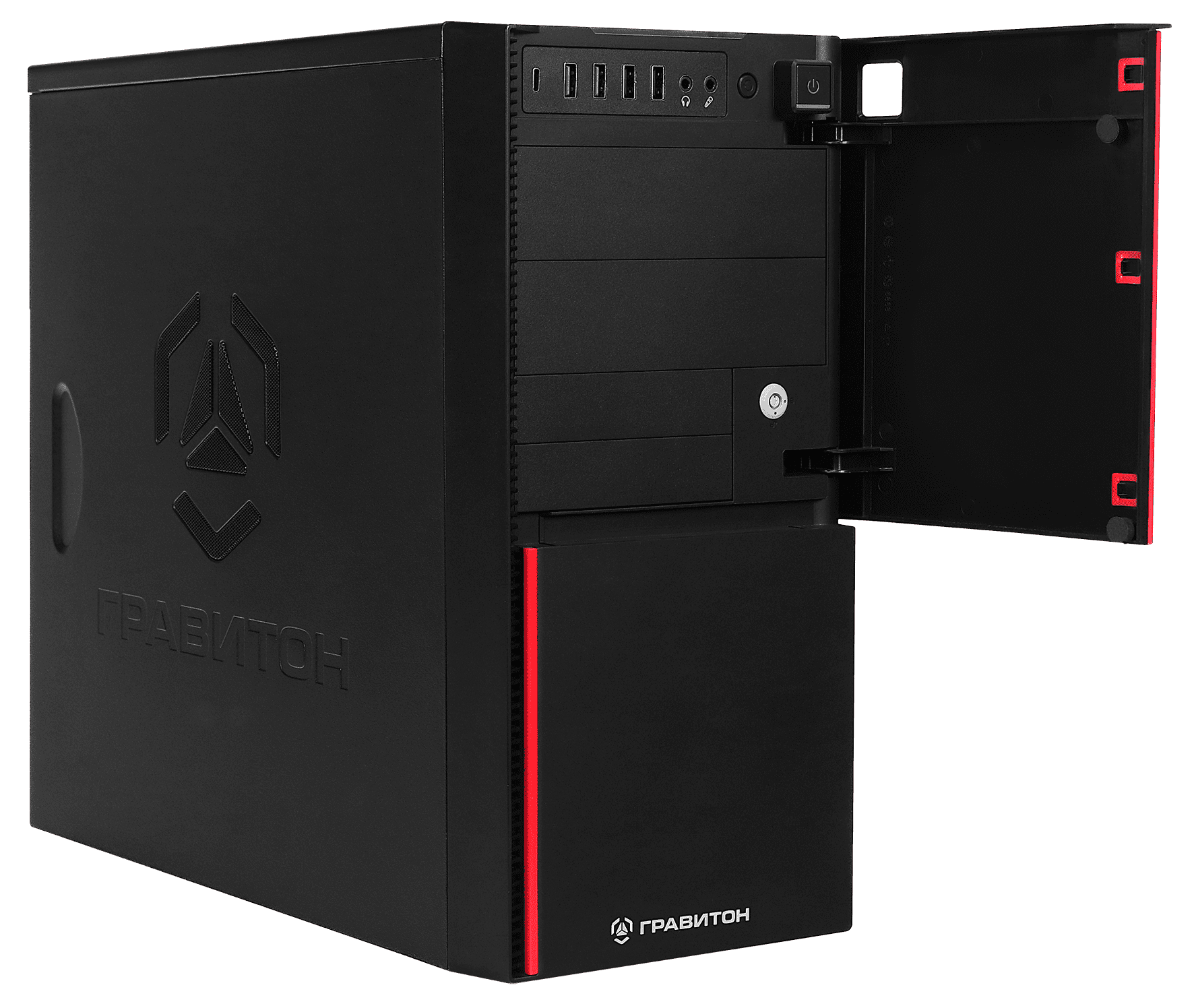 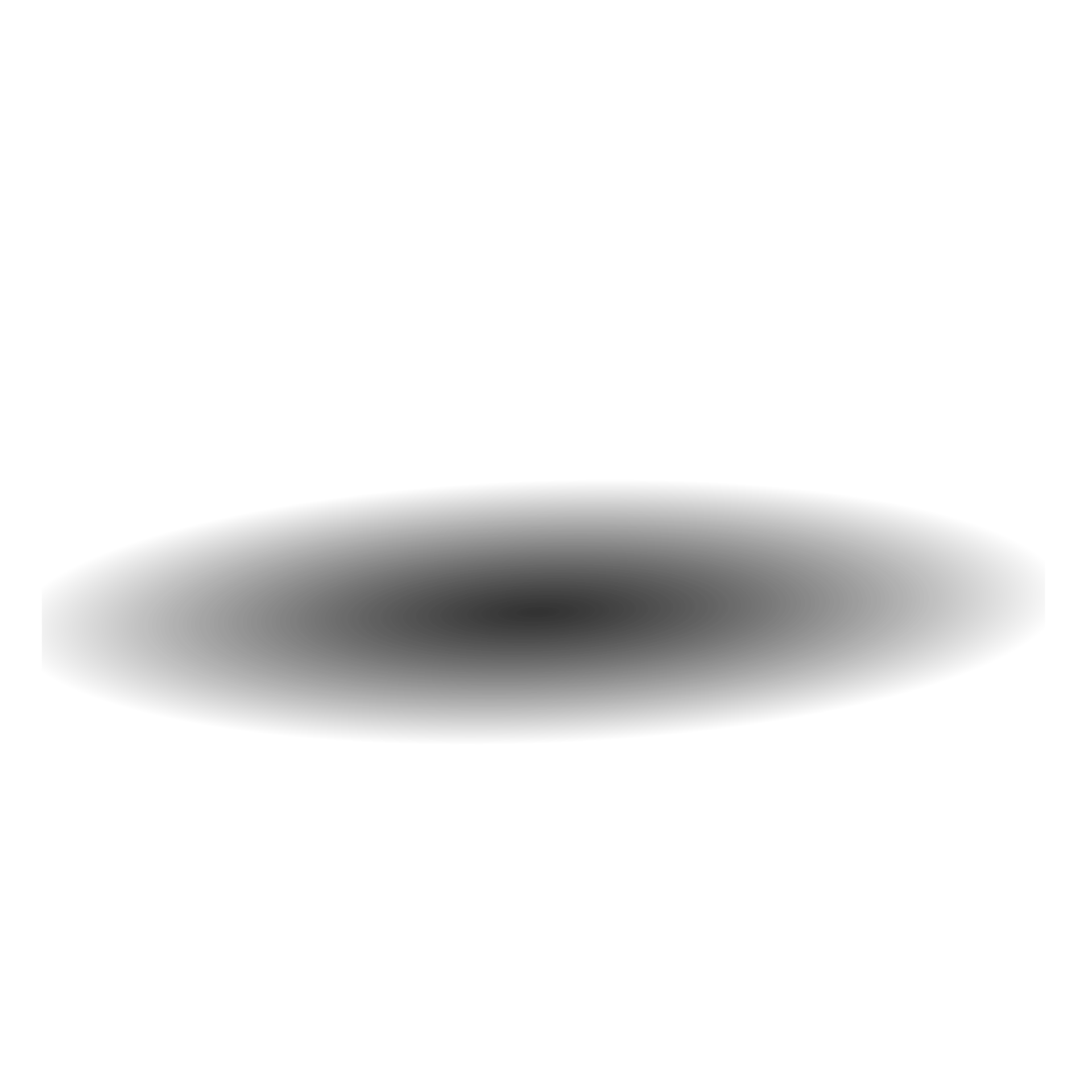 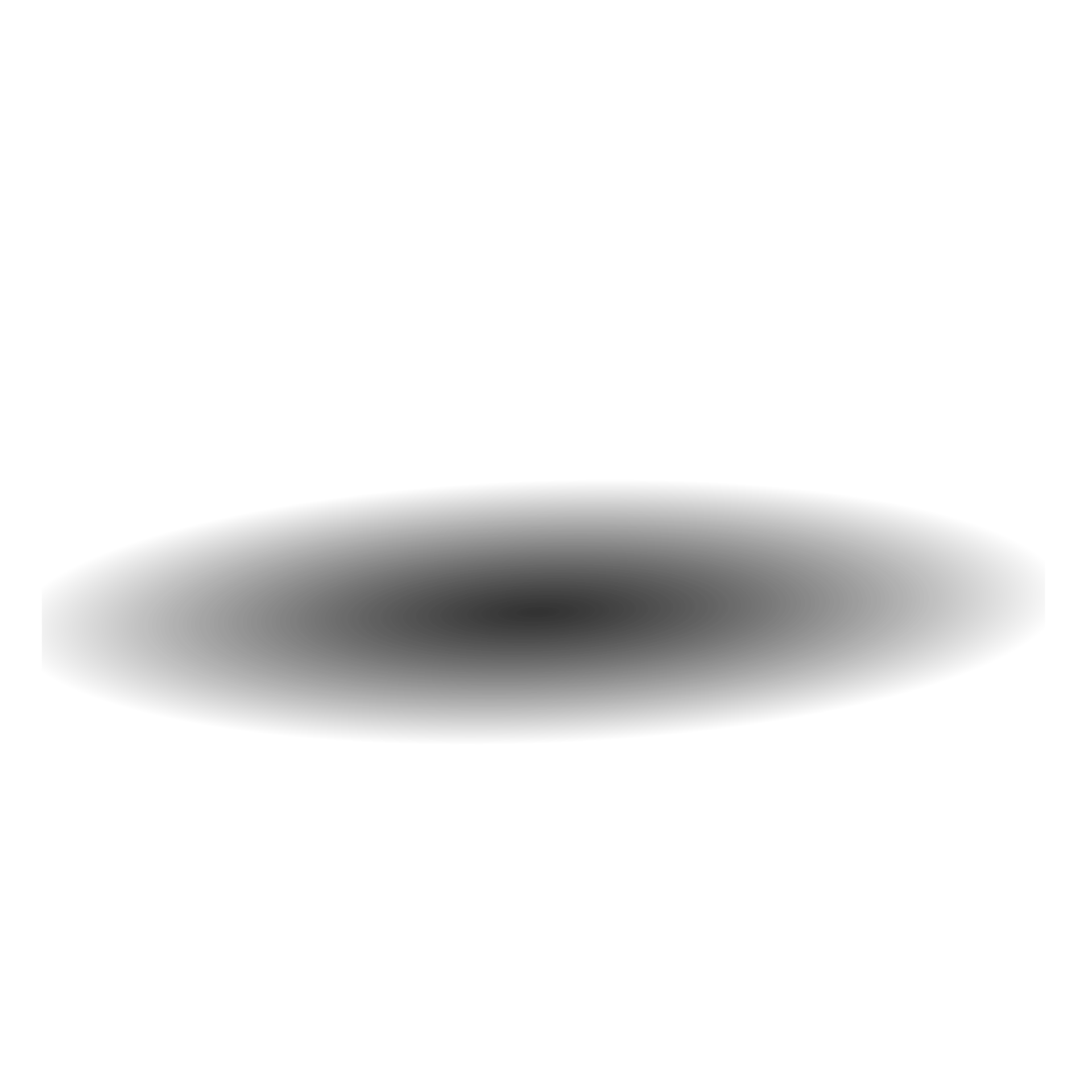 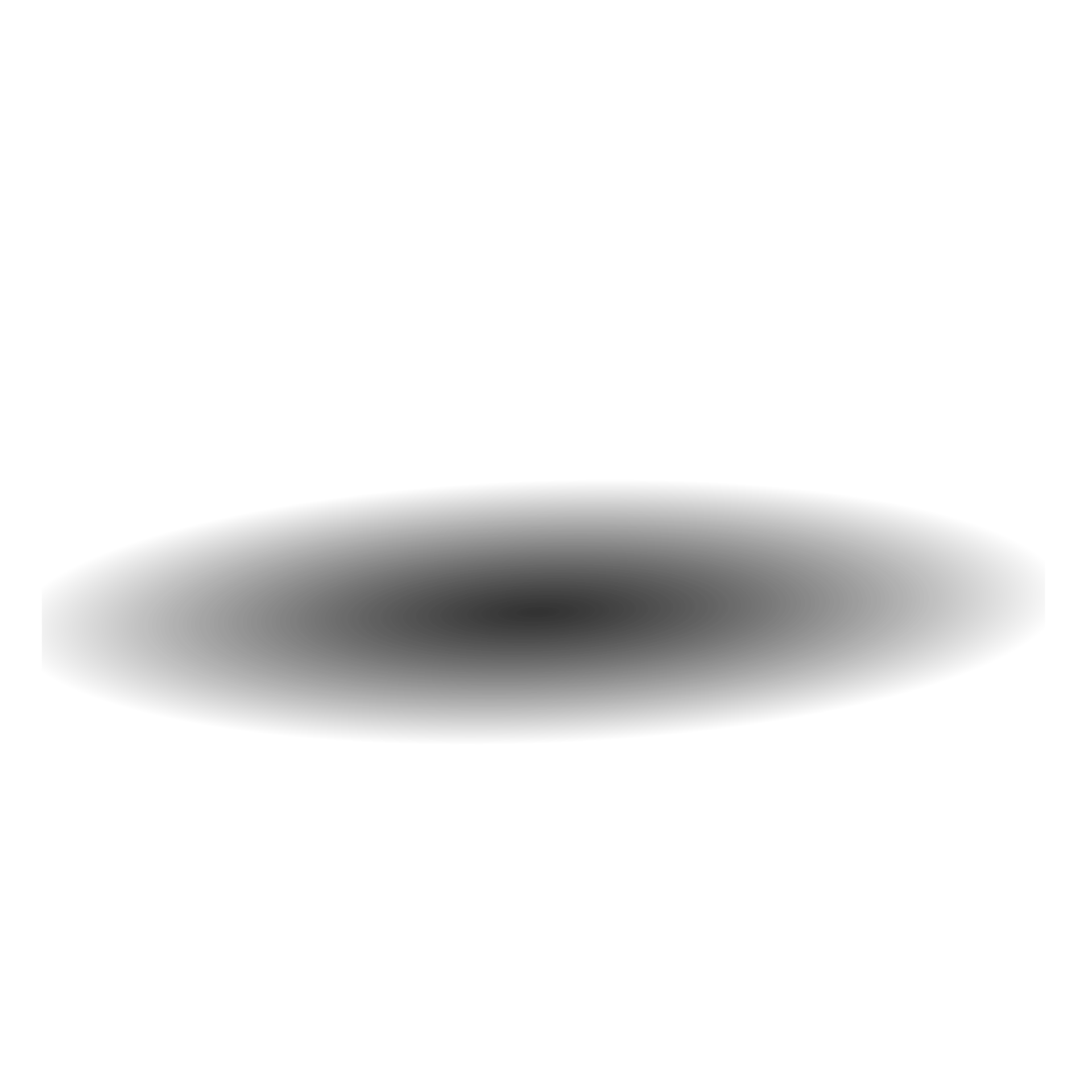 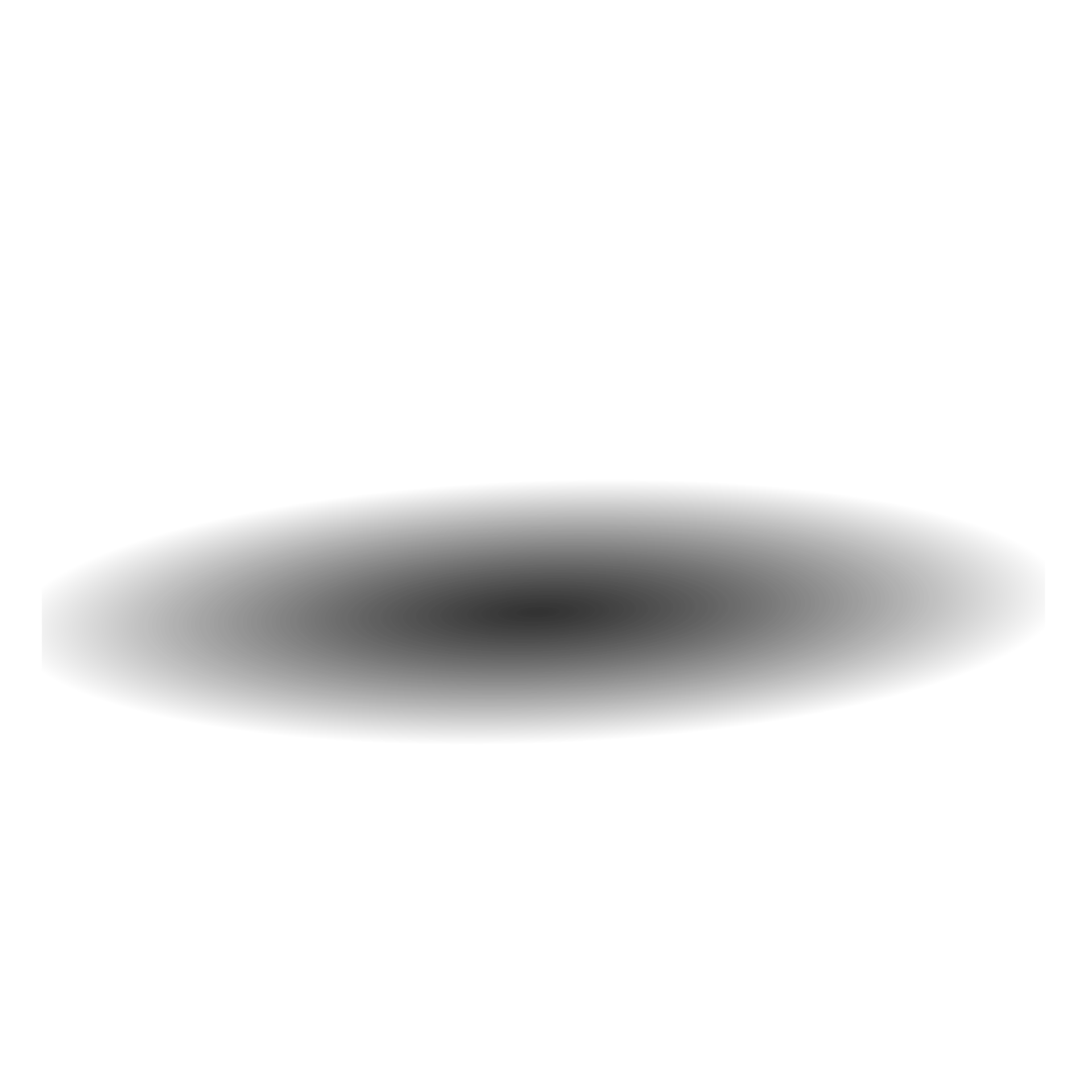 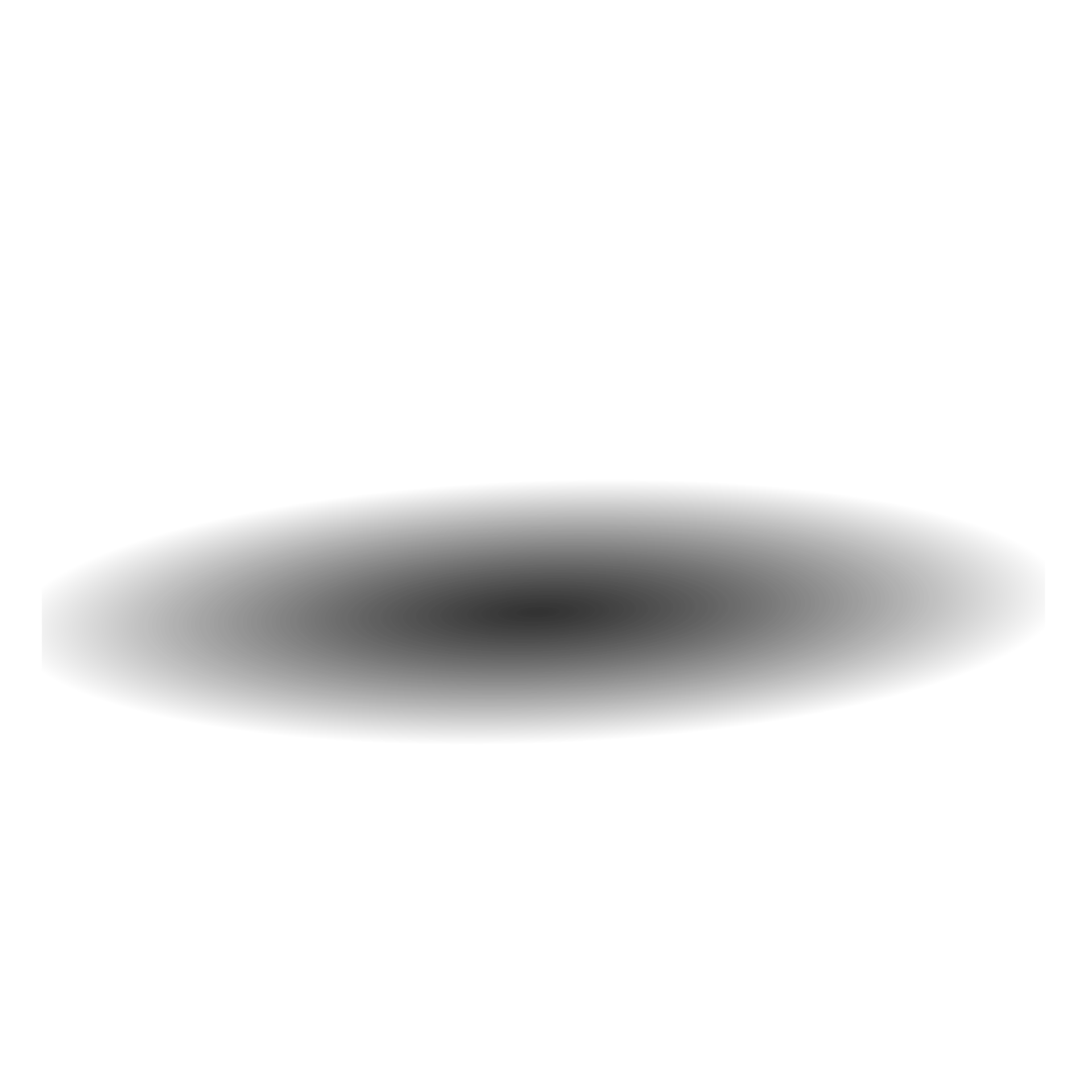 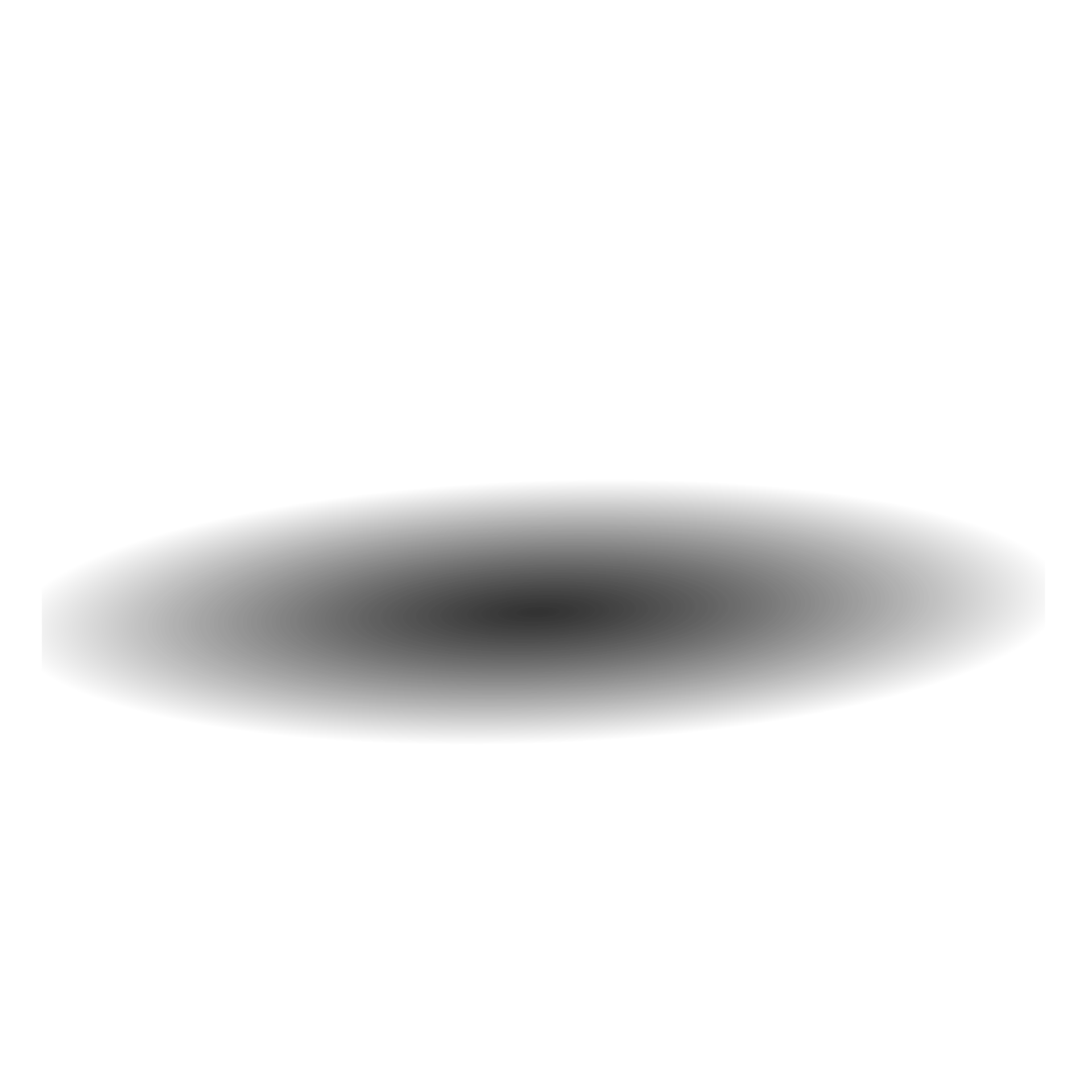 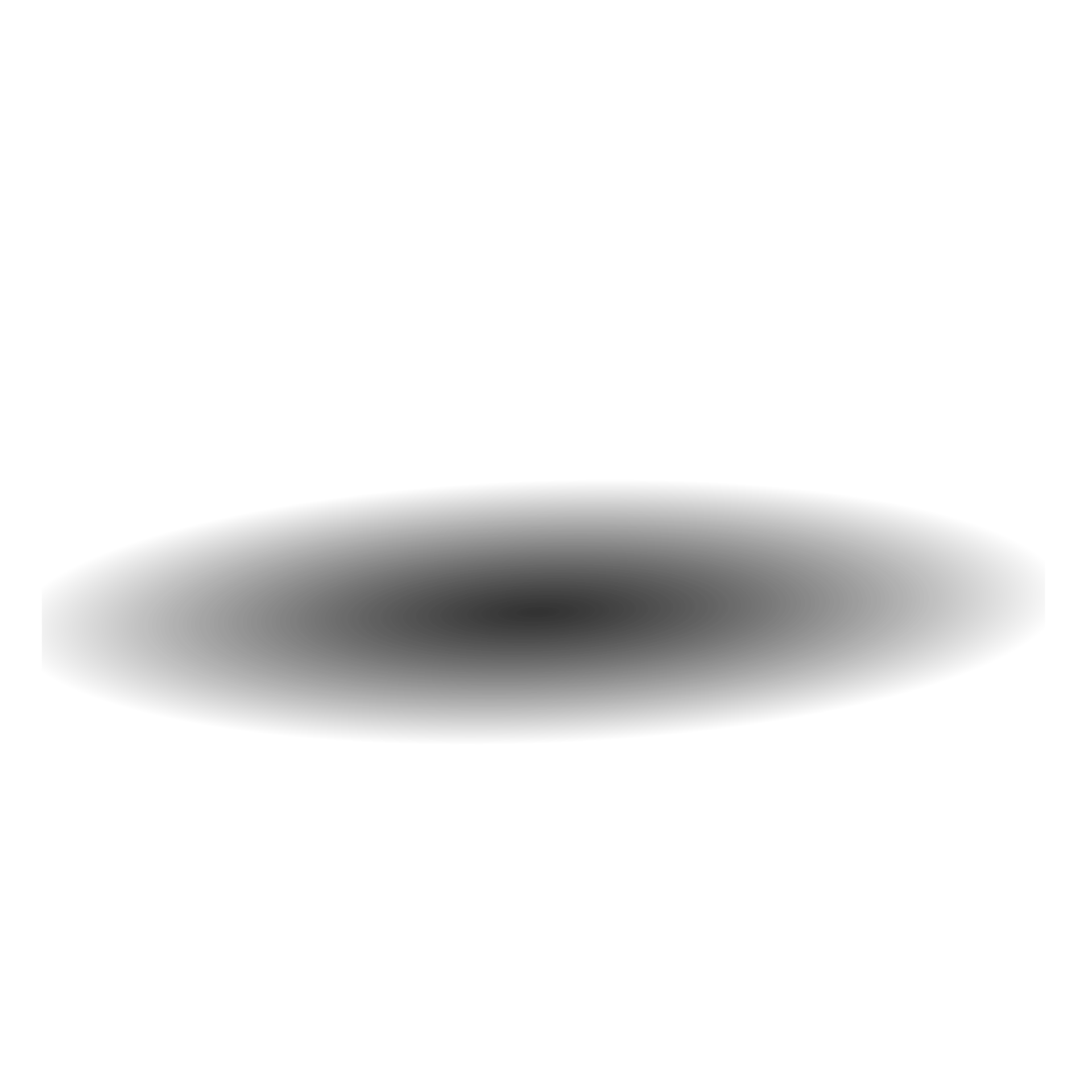 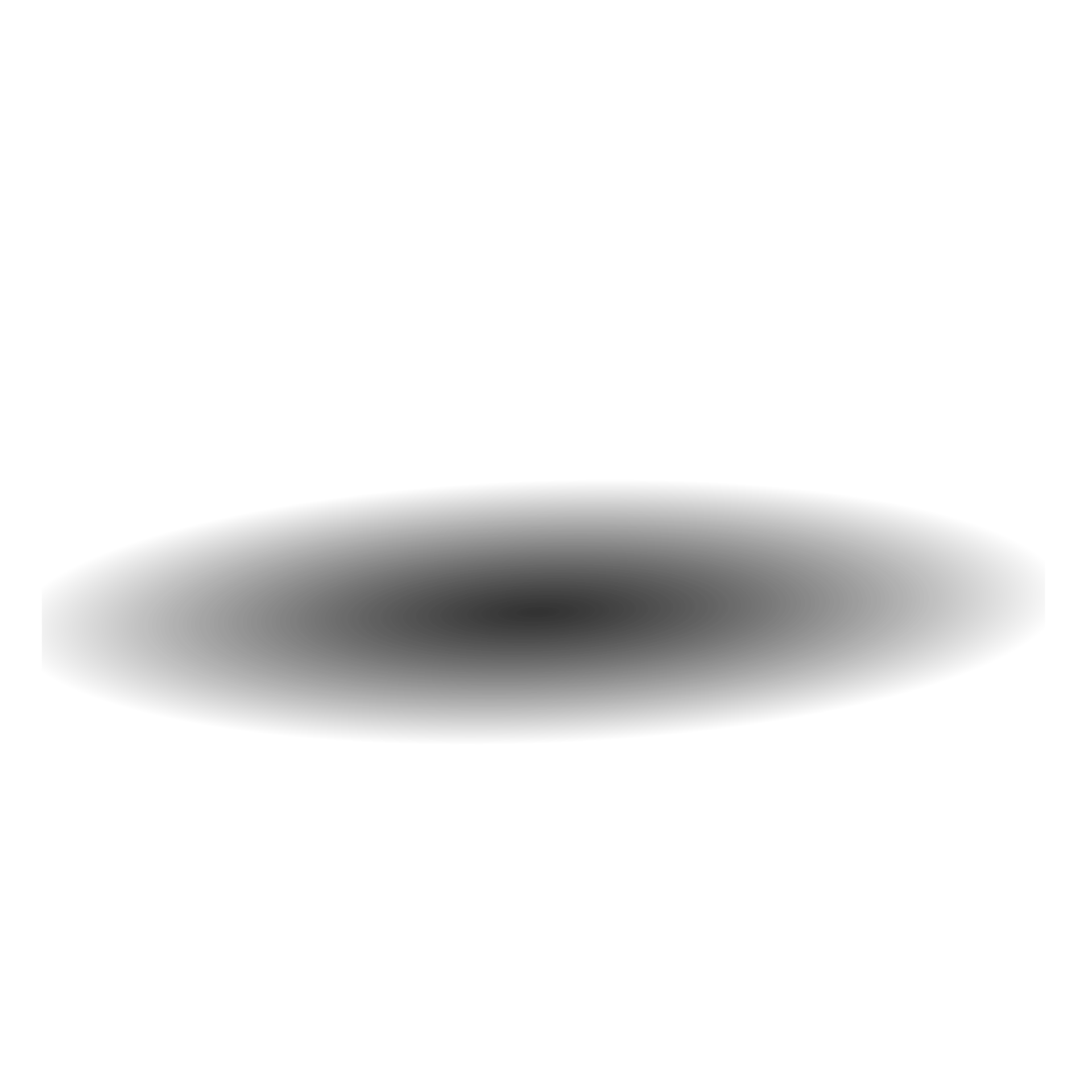 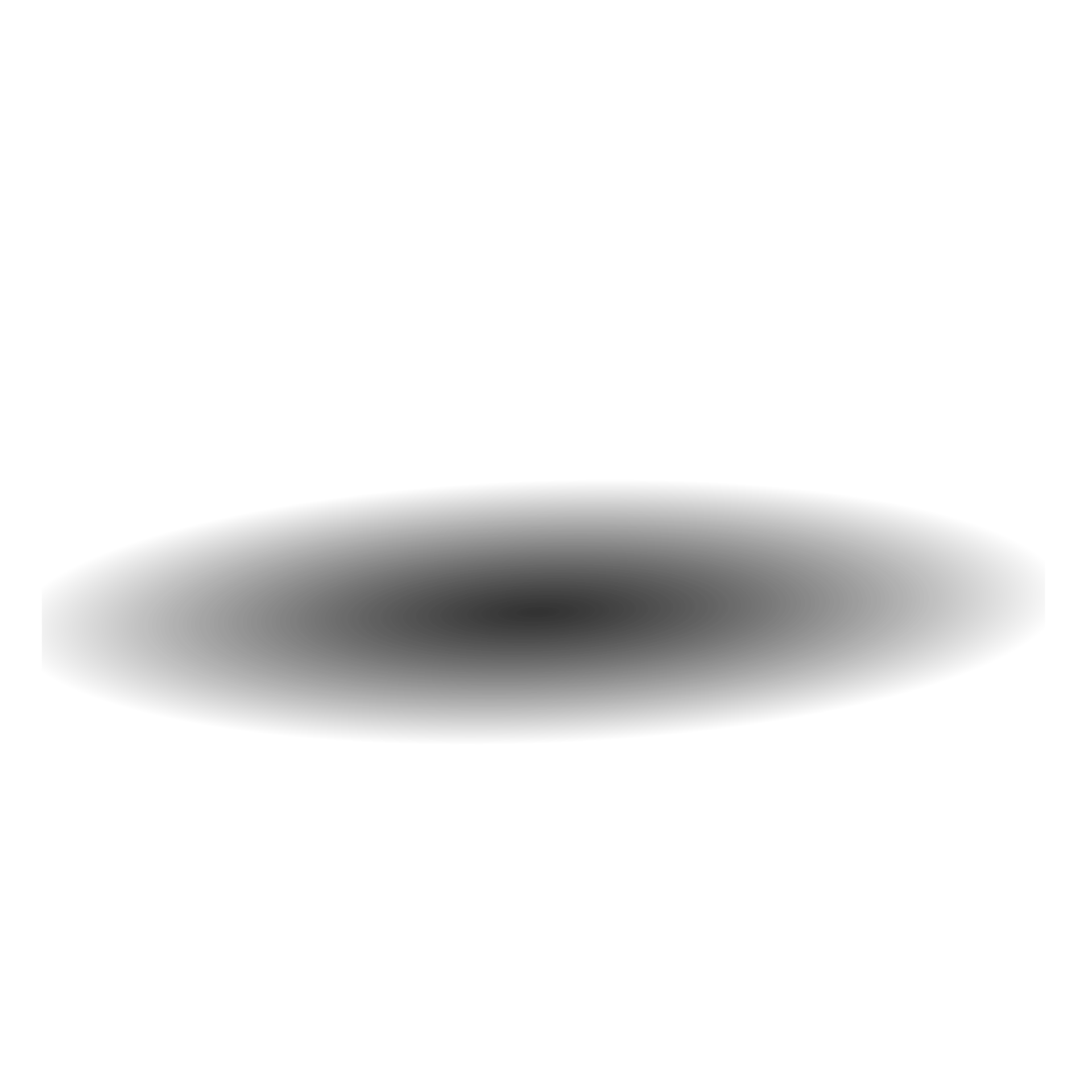 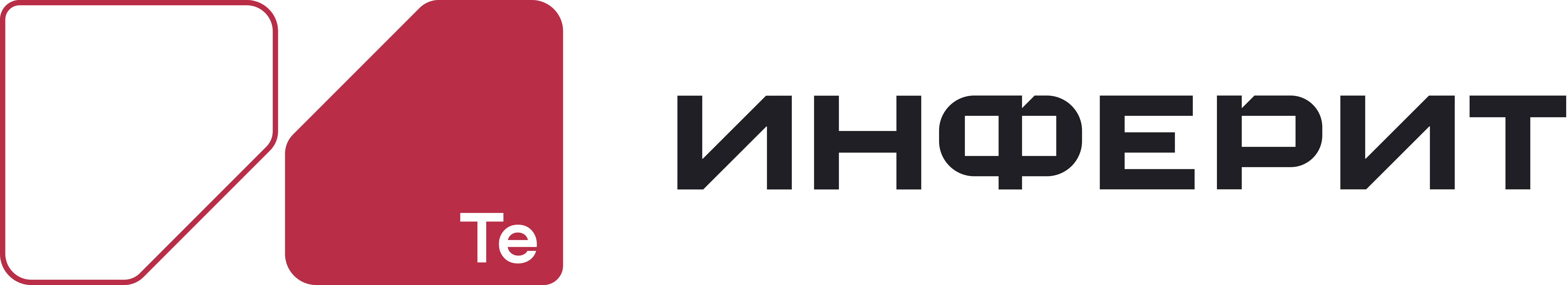 направления работы
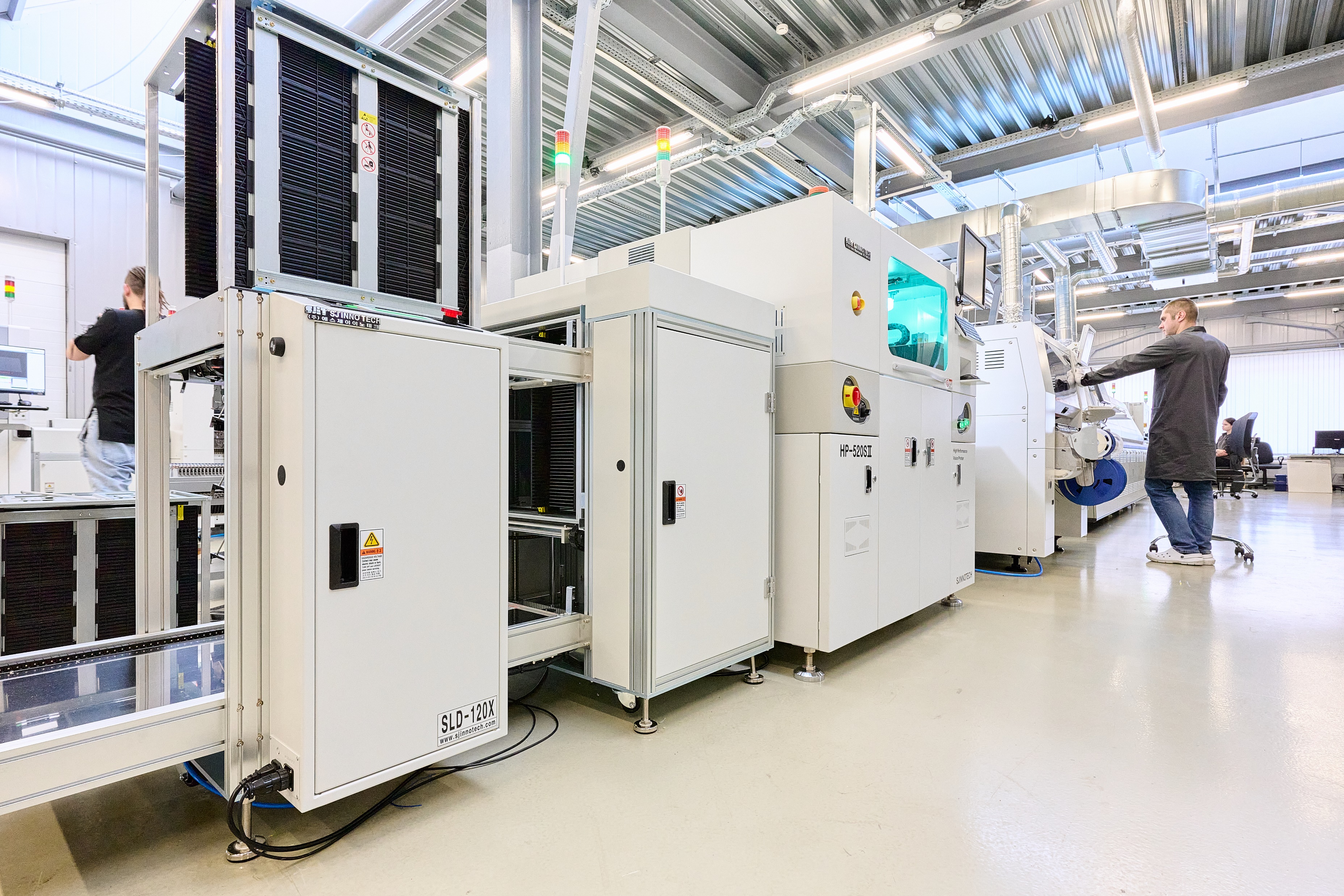 Производство
Системные блоки Моноблоки Серверы и СХД Ноутбуки Неттопы
Док-станции
Разработка
Разработка схемотехнических решений
Промышленный дизайн
Прототипирование
Разработка программного обеспечения
Разработка информационных систем
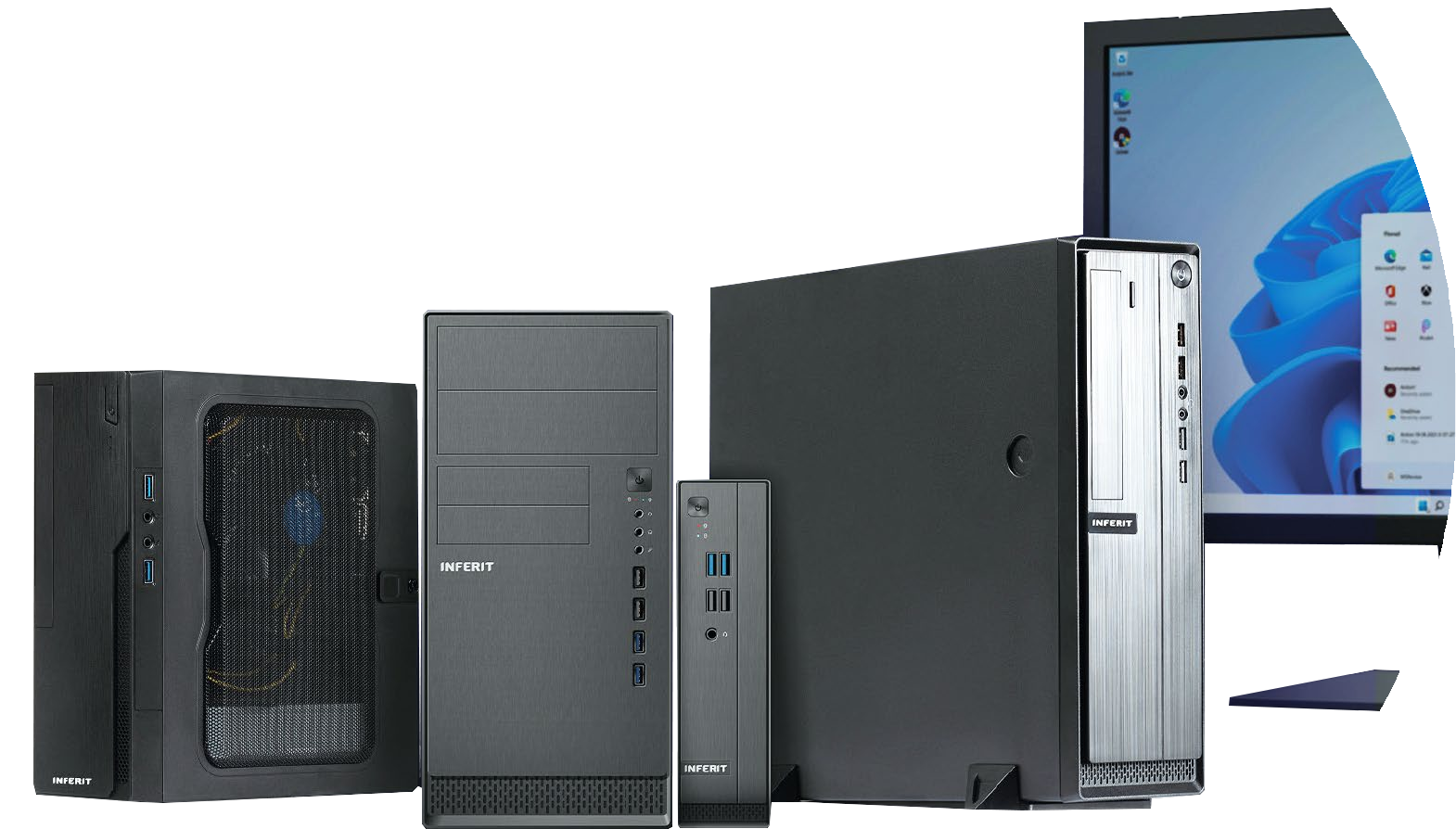 Внедрение
Предпроектное исследование технического задания и документации
Разработка методологических и технических проектных решений
Поставка решений и развертывание Интеграция и адаптация
Обучение
Тестирование и ввод в эксплуатацию
МОДЕЛИ
Мини ПК
Ноутбуки
Моноблоки
ПК
Мониторы
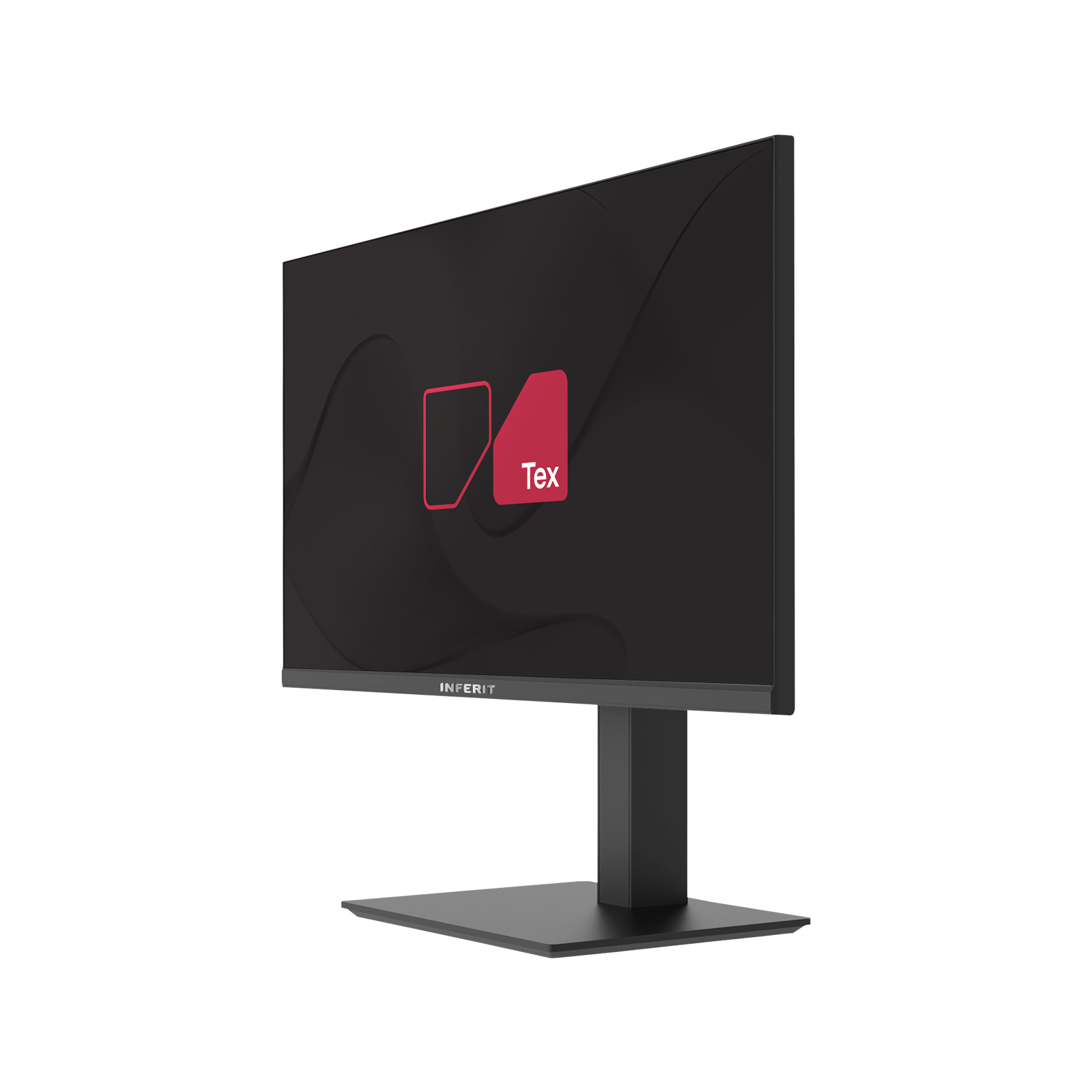 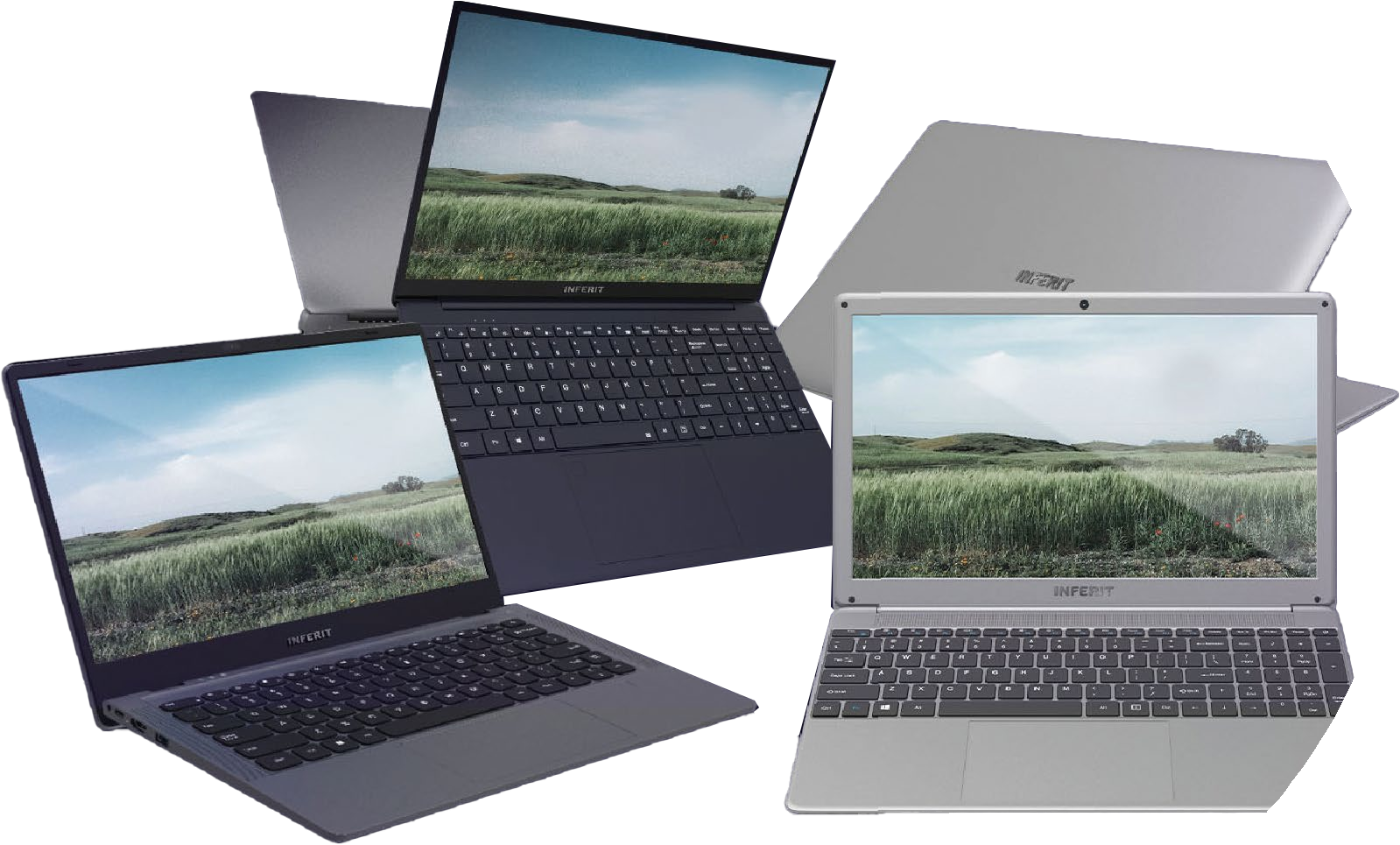 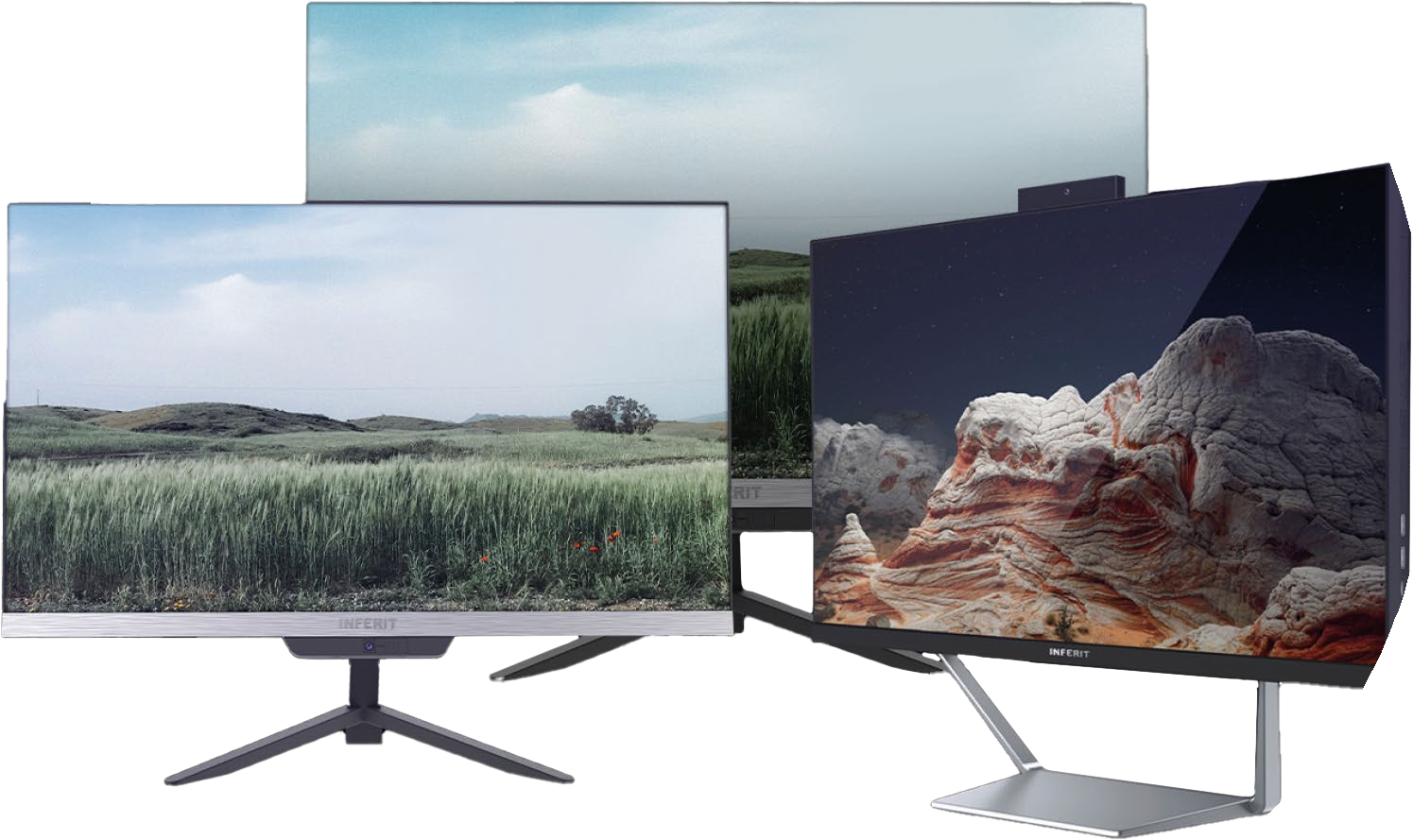 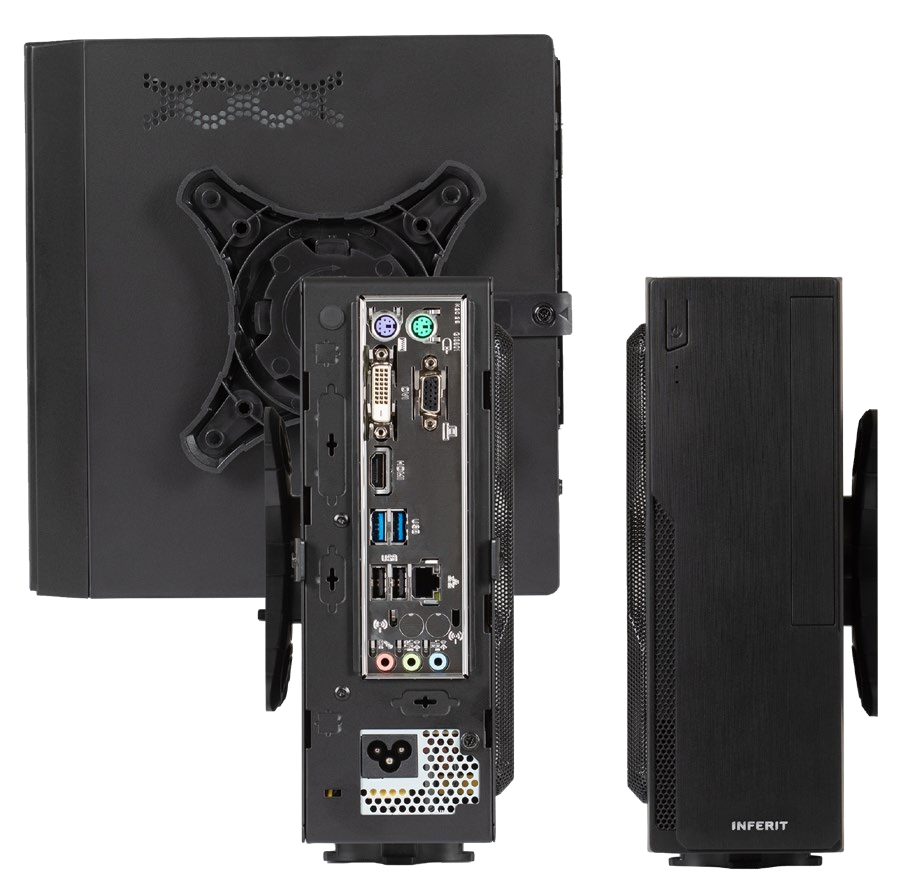 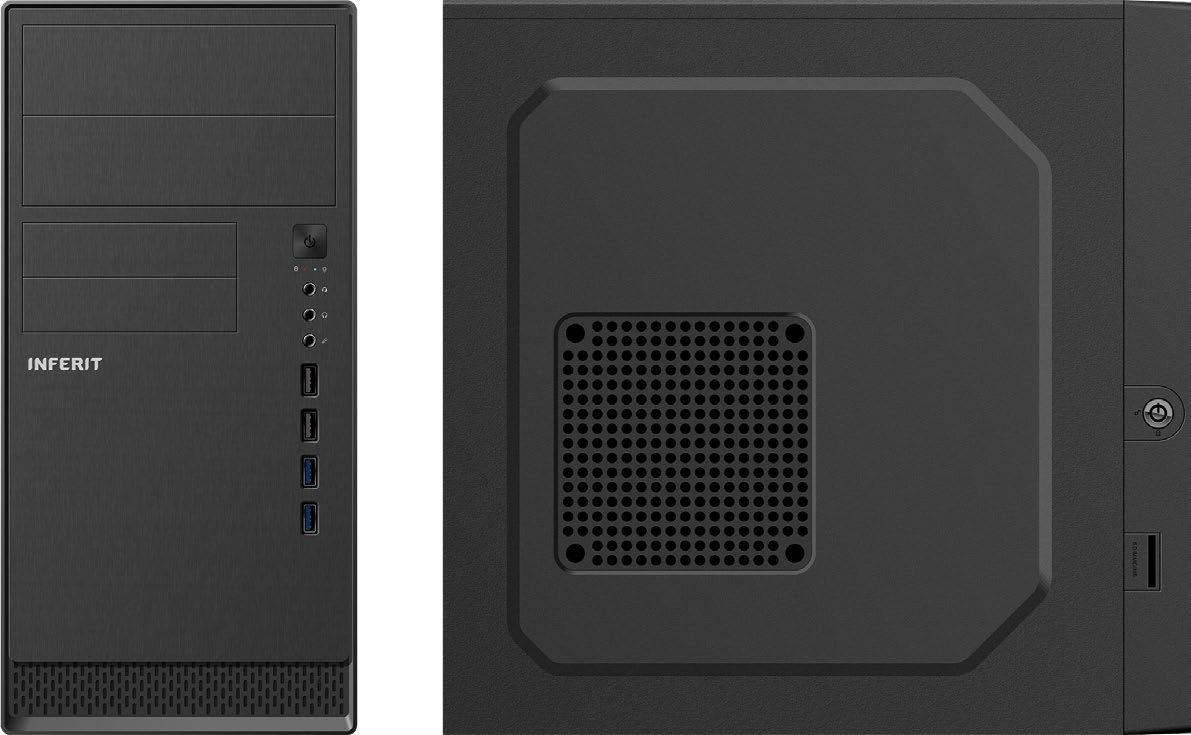 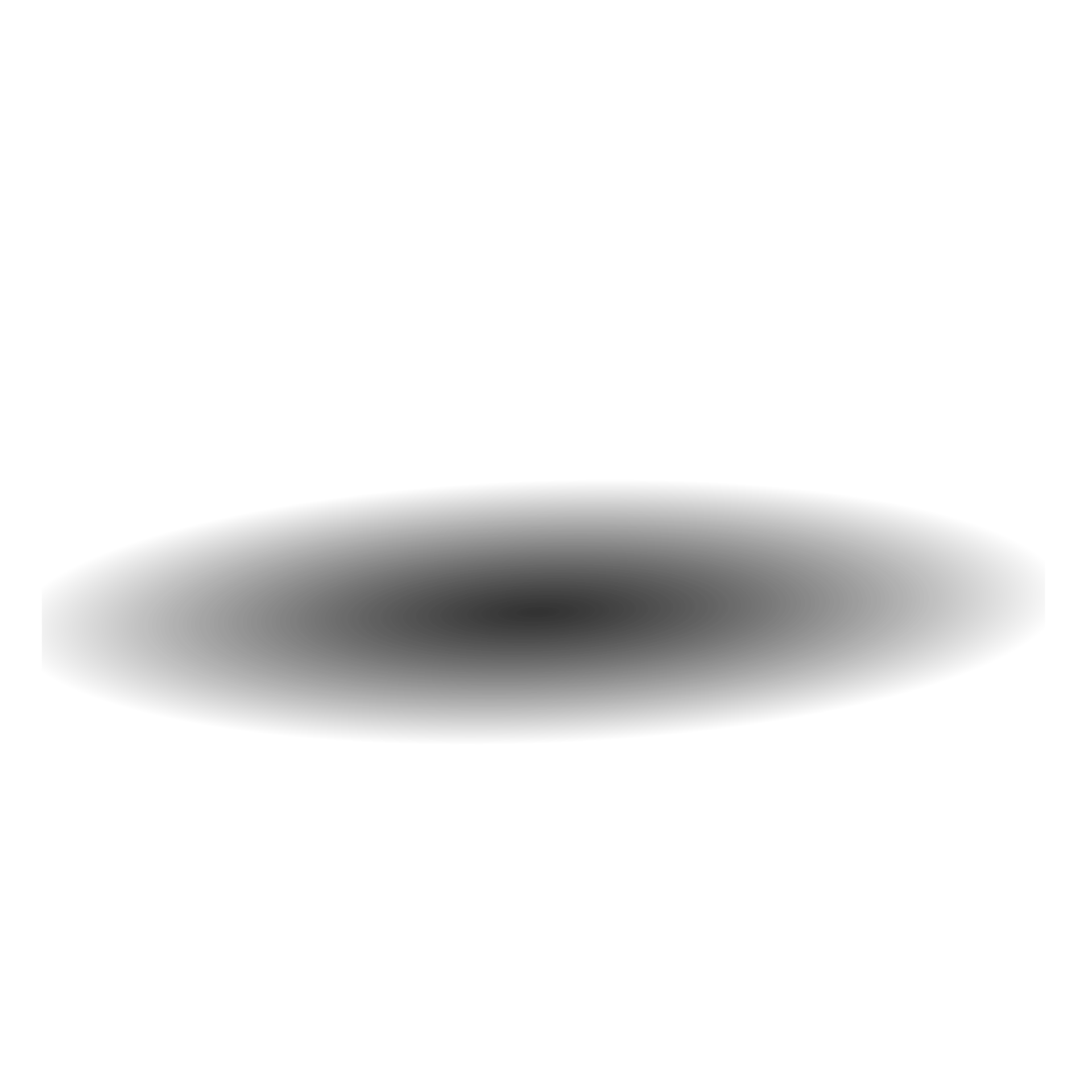 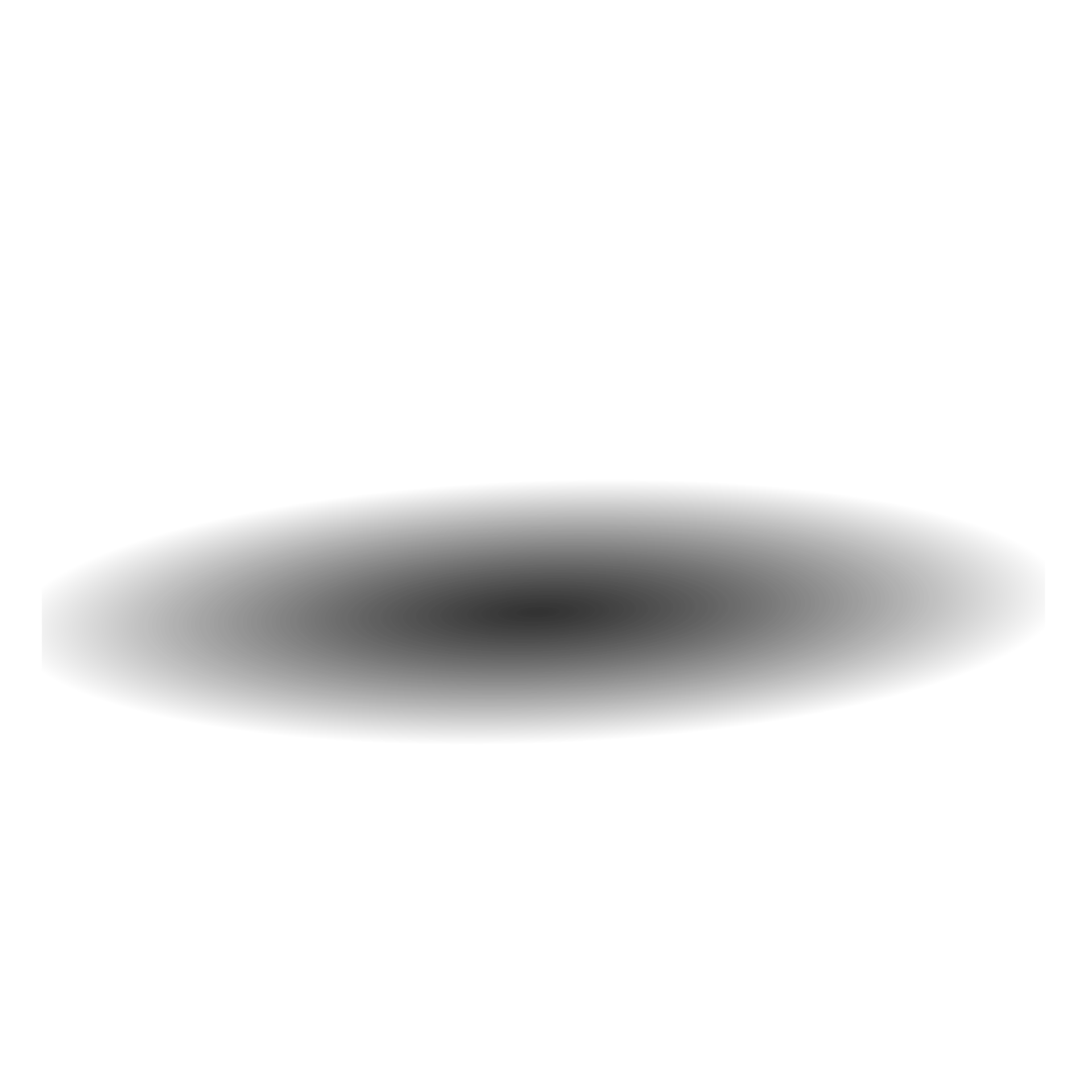 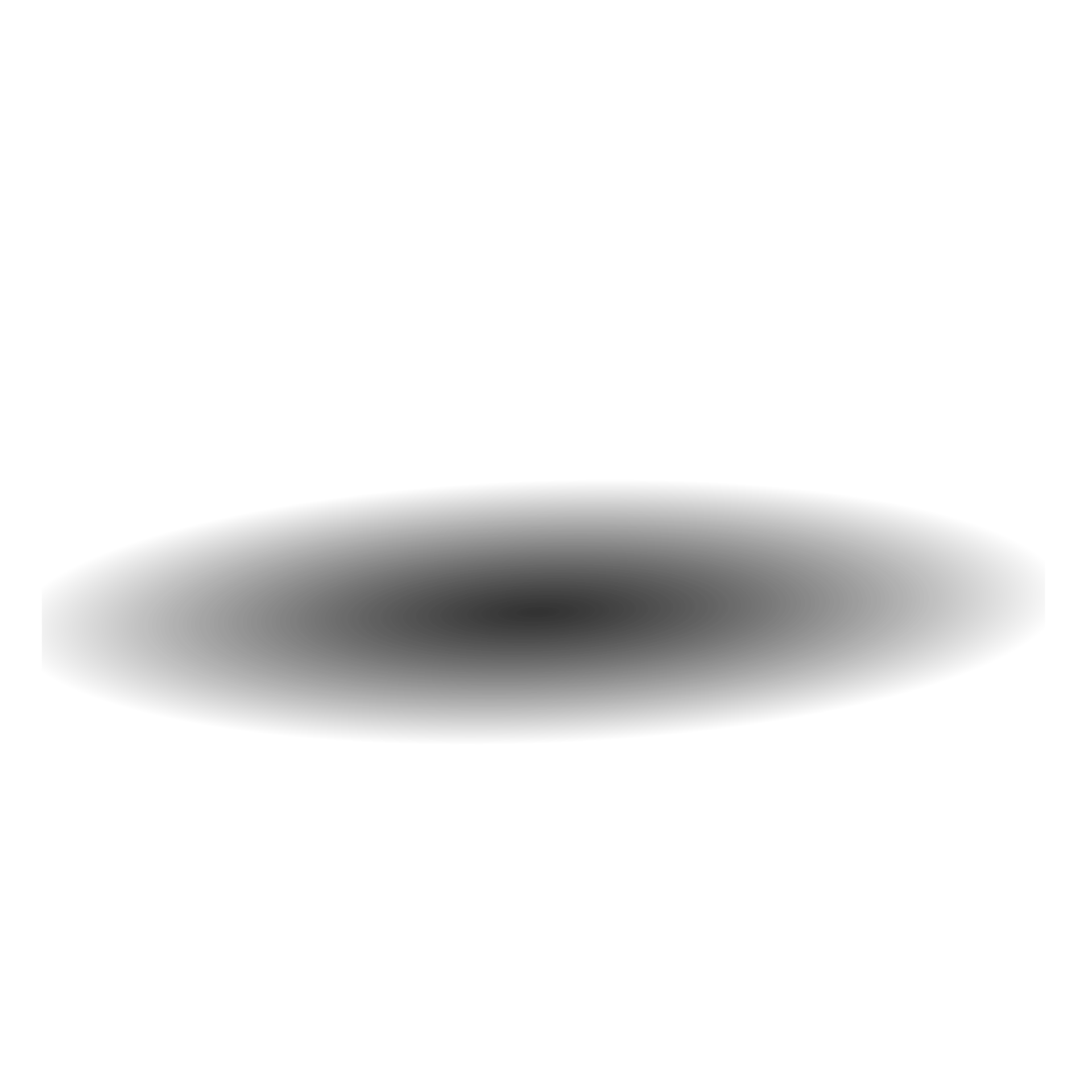 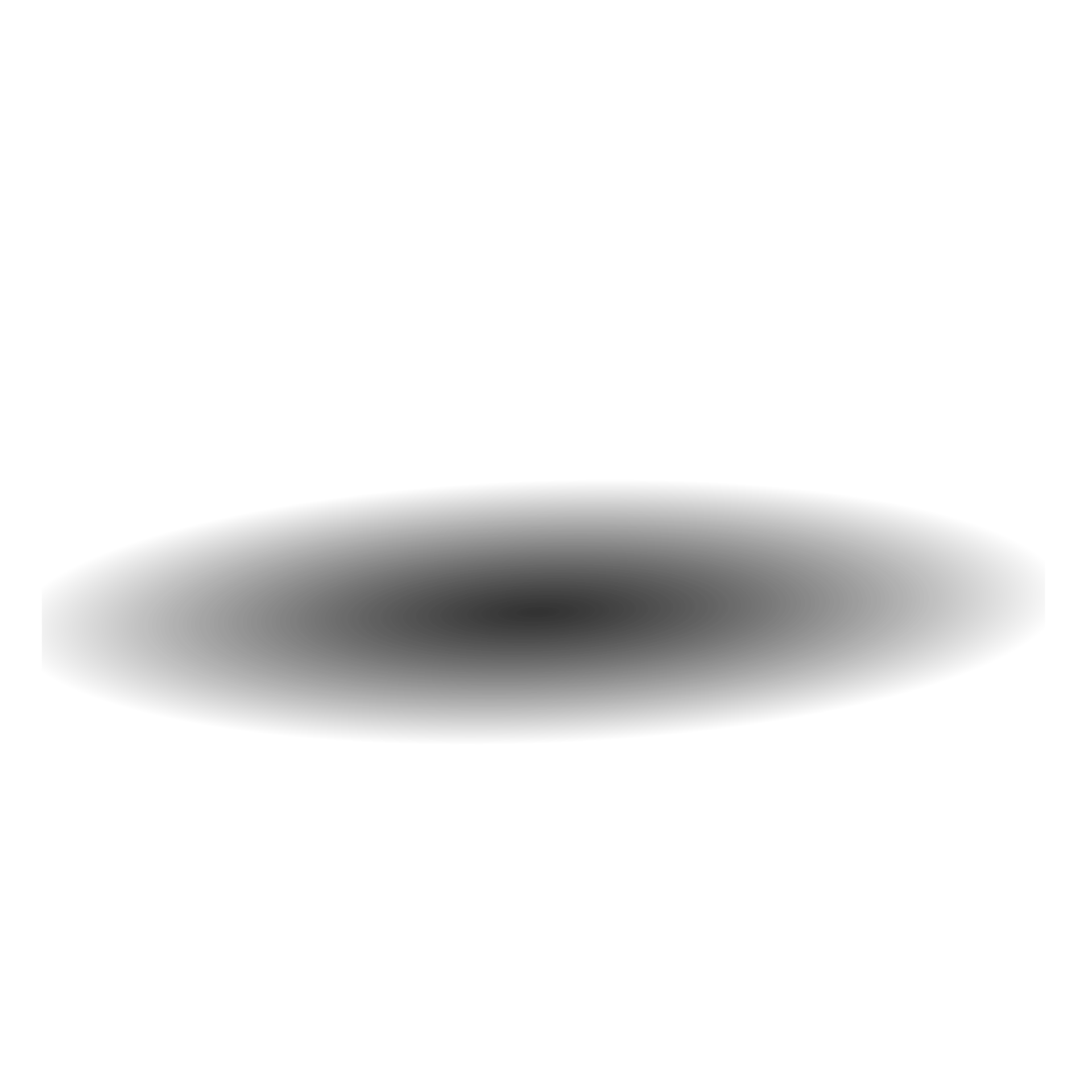 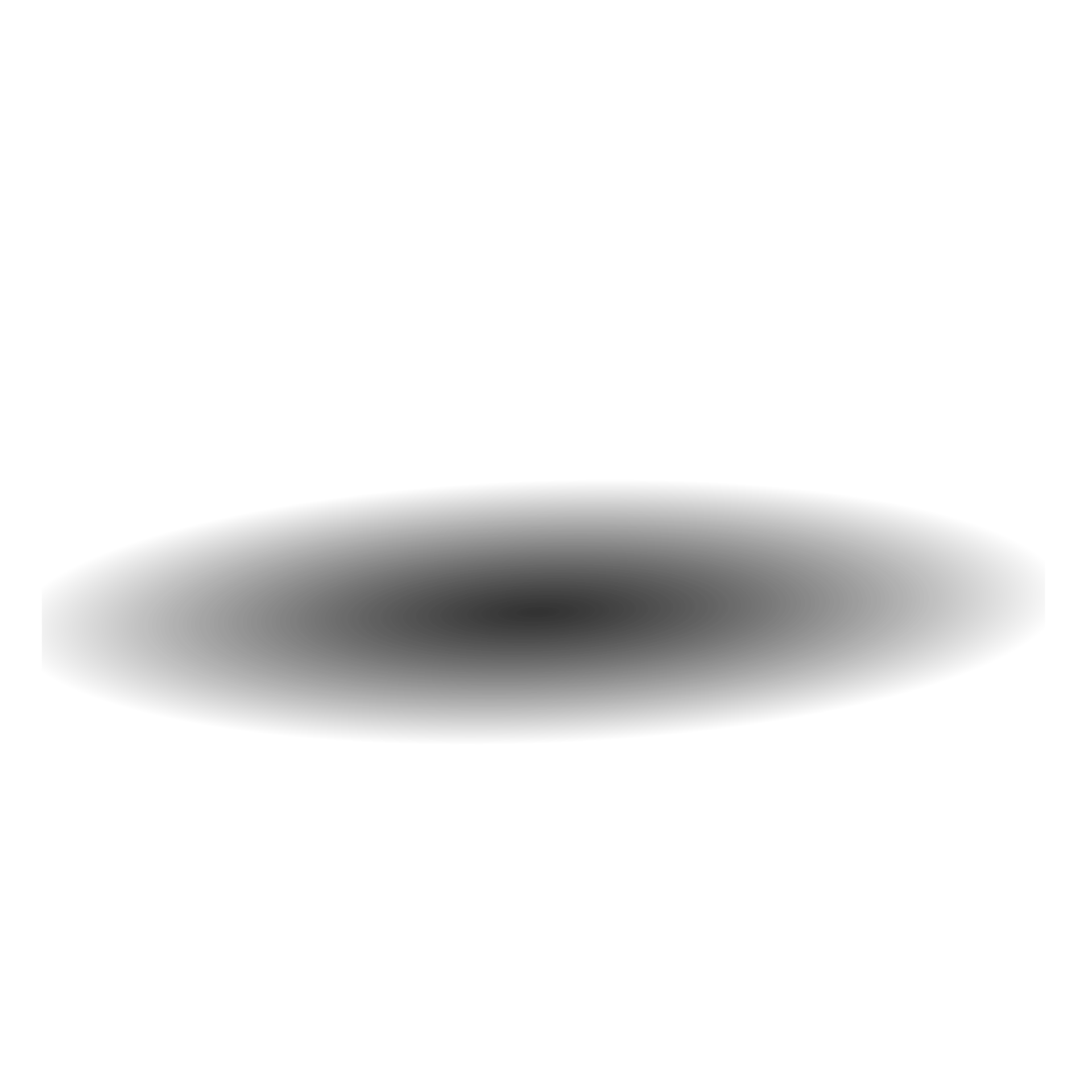 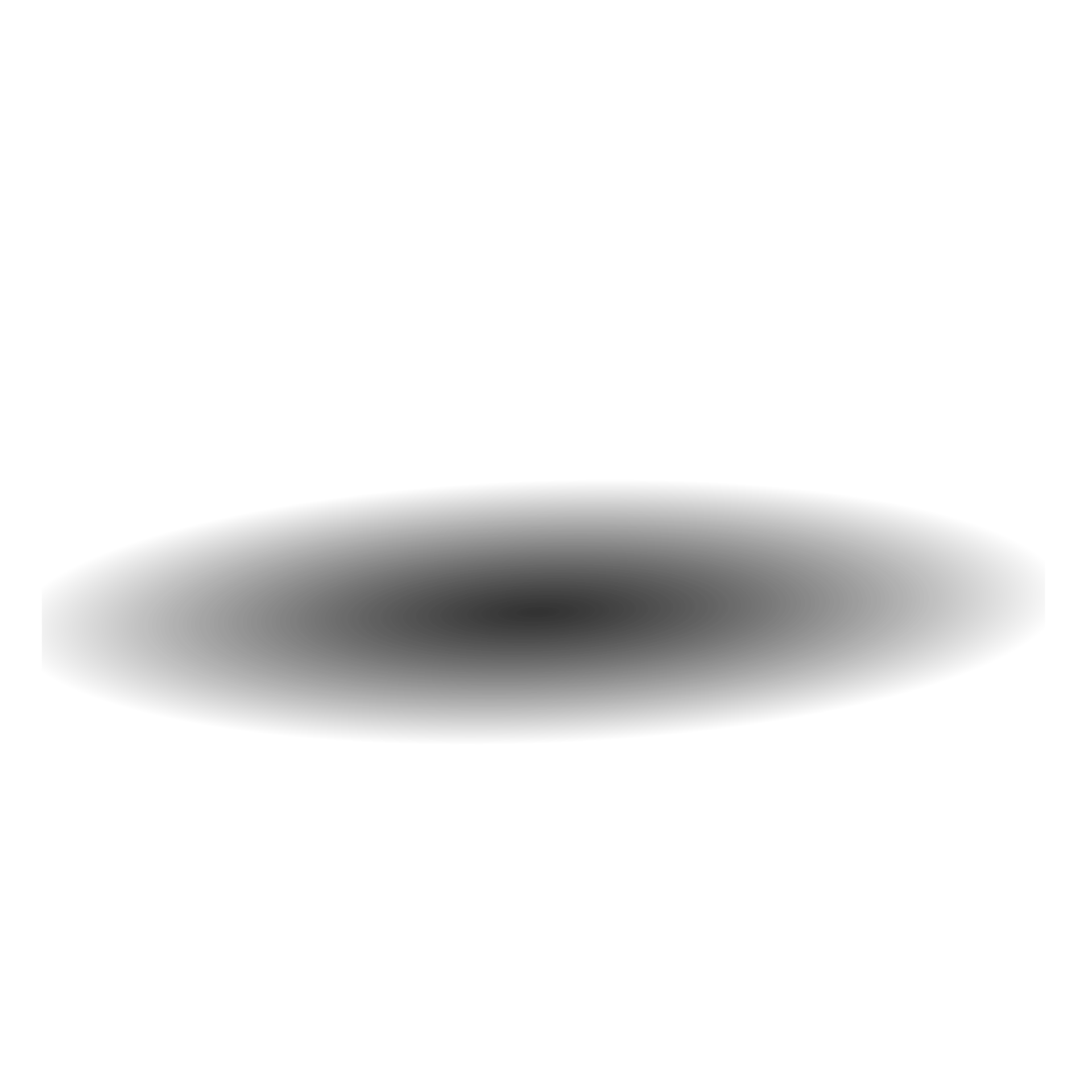 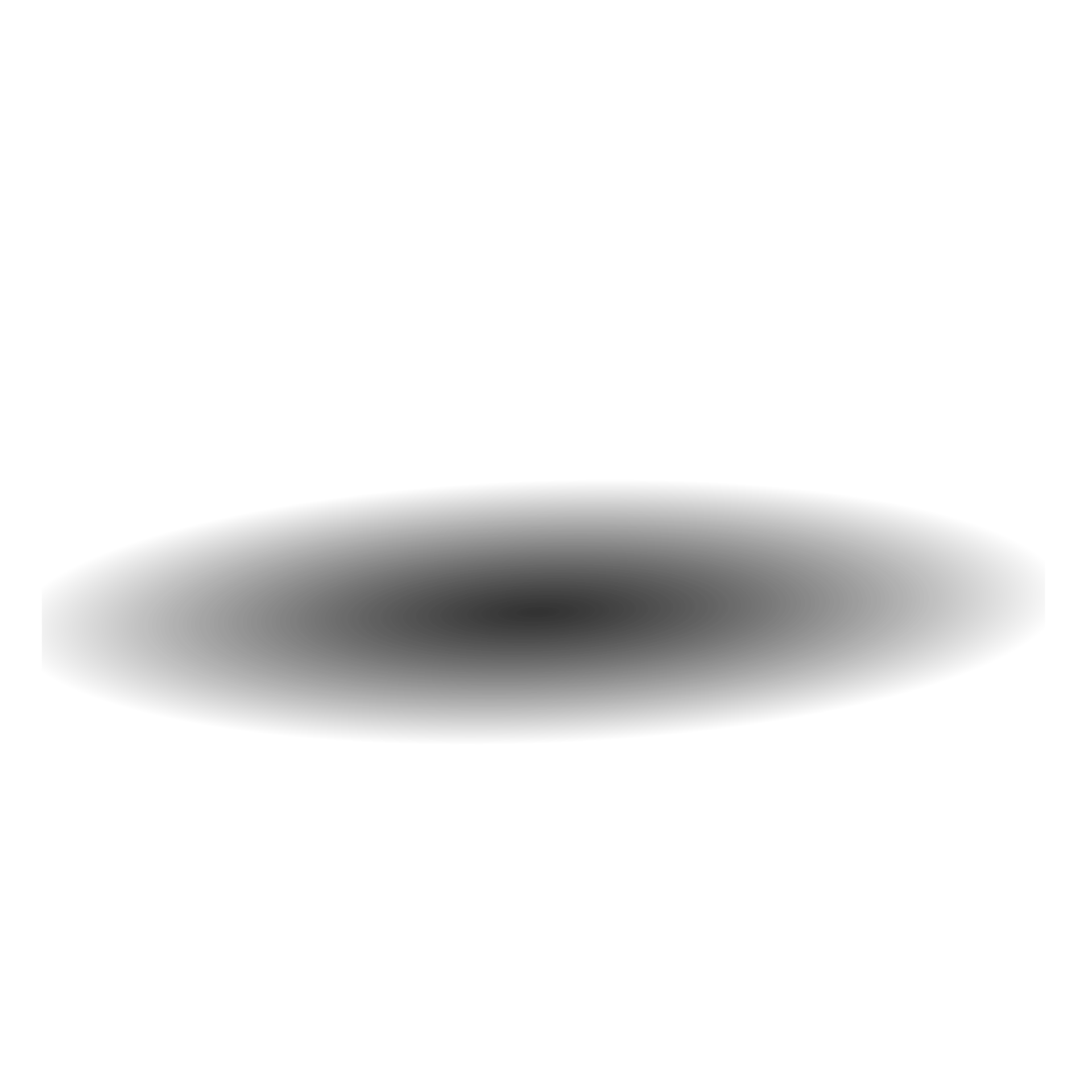 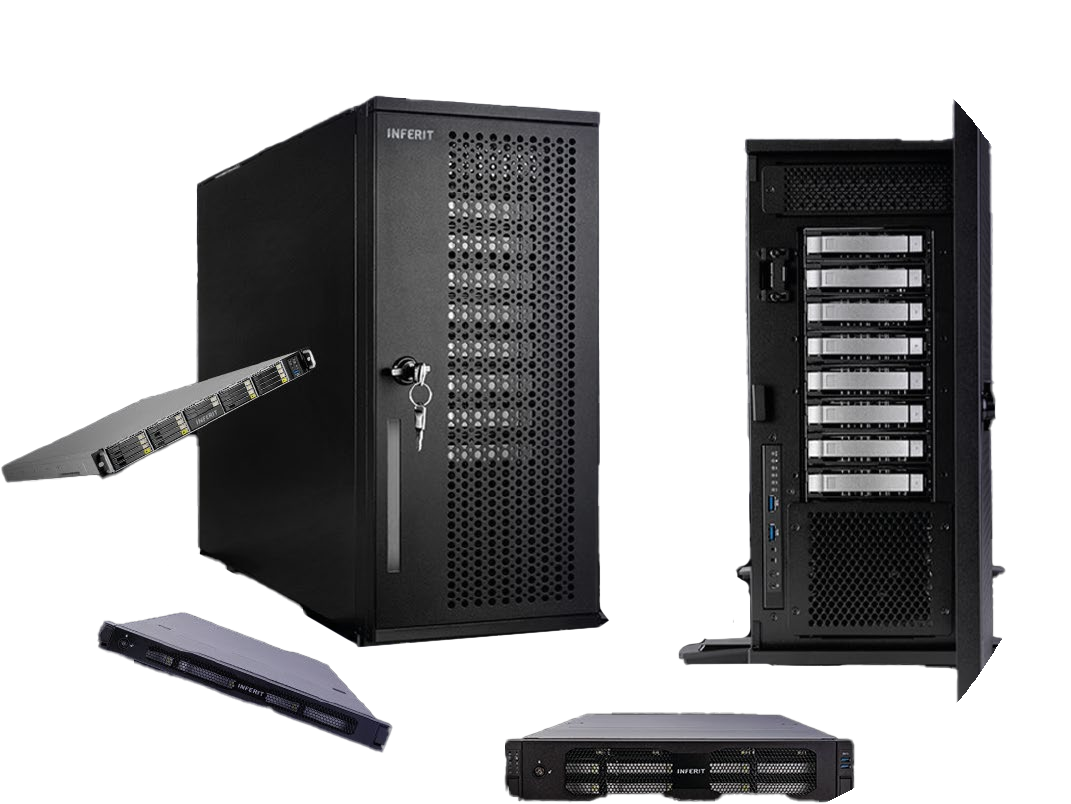 Серверы
INFERIT
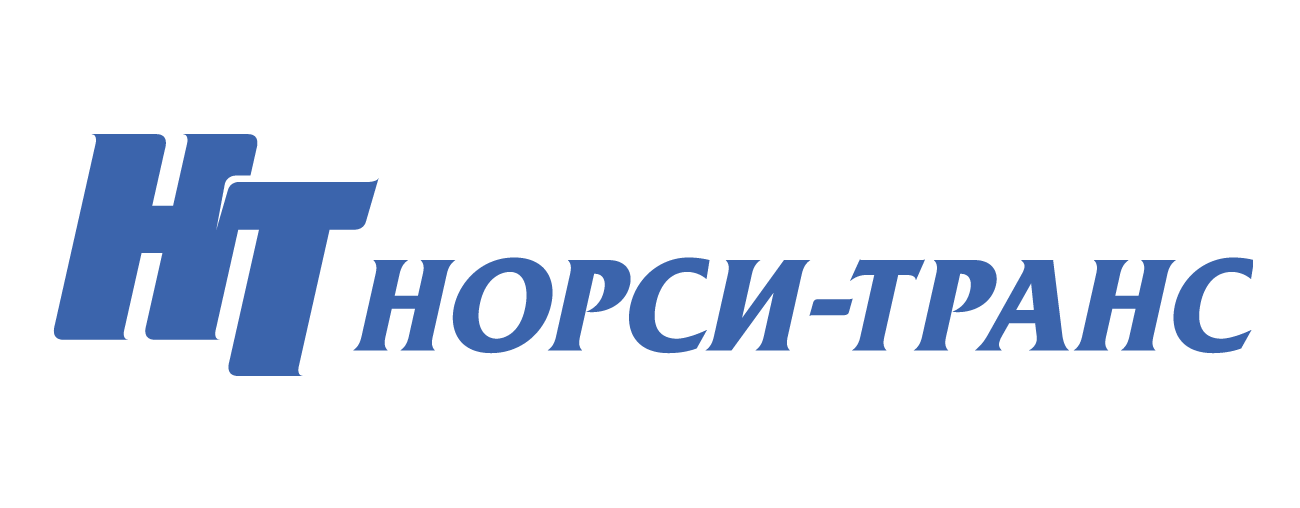 О компании:
Основана в 1995 году — российский разработчик и производитель серверного оборудования, систем хранения данных на различных платформах, телекоммуникационного оборудования и вычислительных платформ. 
Оборудование из реестра;
Средний ценовой сегмент; 
Короткие сроки поставки;
Сервисное покрытие по всей территории РФ; 
Уникальные характеристики оборудования;
Серверное оборудование:
Яхонт УВМ: Серверные платформы на архитектуре процессоров Эльбрус-8С и 8СВ, представлены в исполнениях 1U и 2U. В 1U исполнении имеют 8 слотов под оперативную память, в 2U 16слотов под оперативную память DDR4
Пантера: Представлены в 1U и 2U исполнении, пострены на архитектуре процессоров Xeon gen2 и gen3, имеют 16 слотов RAM
Паладин: Представлены в 1U и 2U исполнении, построены на архитектуре процессоров Xeon Gen2 и Gen. 3, имеют 24 слота под оперативную память
Дракон: Представлены в 1U и 2U исполнении, построены на архитектуре процессоров  Loongson 16 слотов слотов RAM
Продукты:
Серверного оборудования;
Высокоплотных систем хранения данных;
HPC-вычислительных платформ;
Телекоммуникационного оборудования различного назначения;
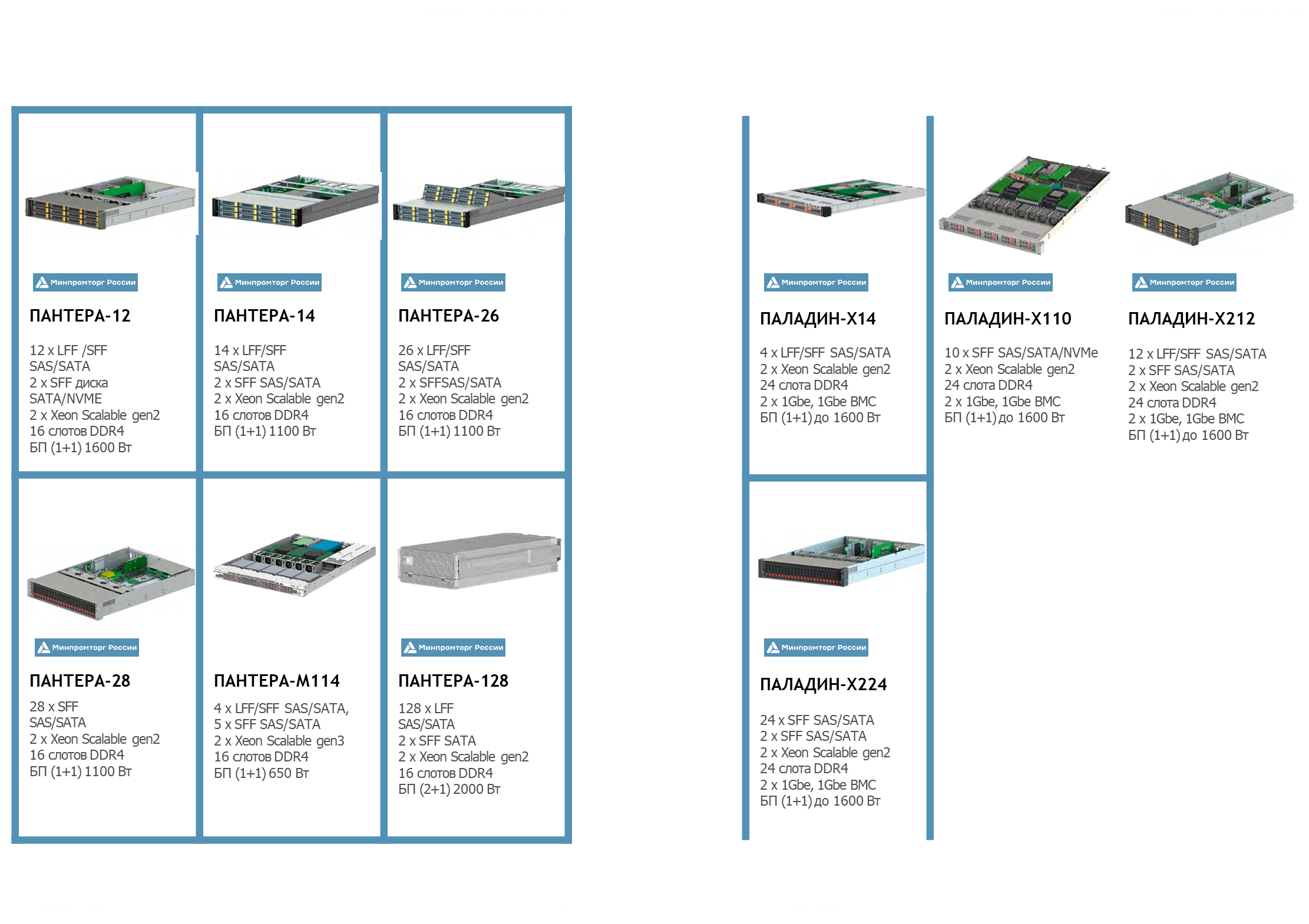 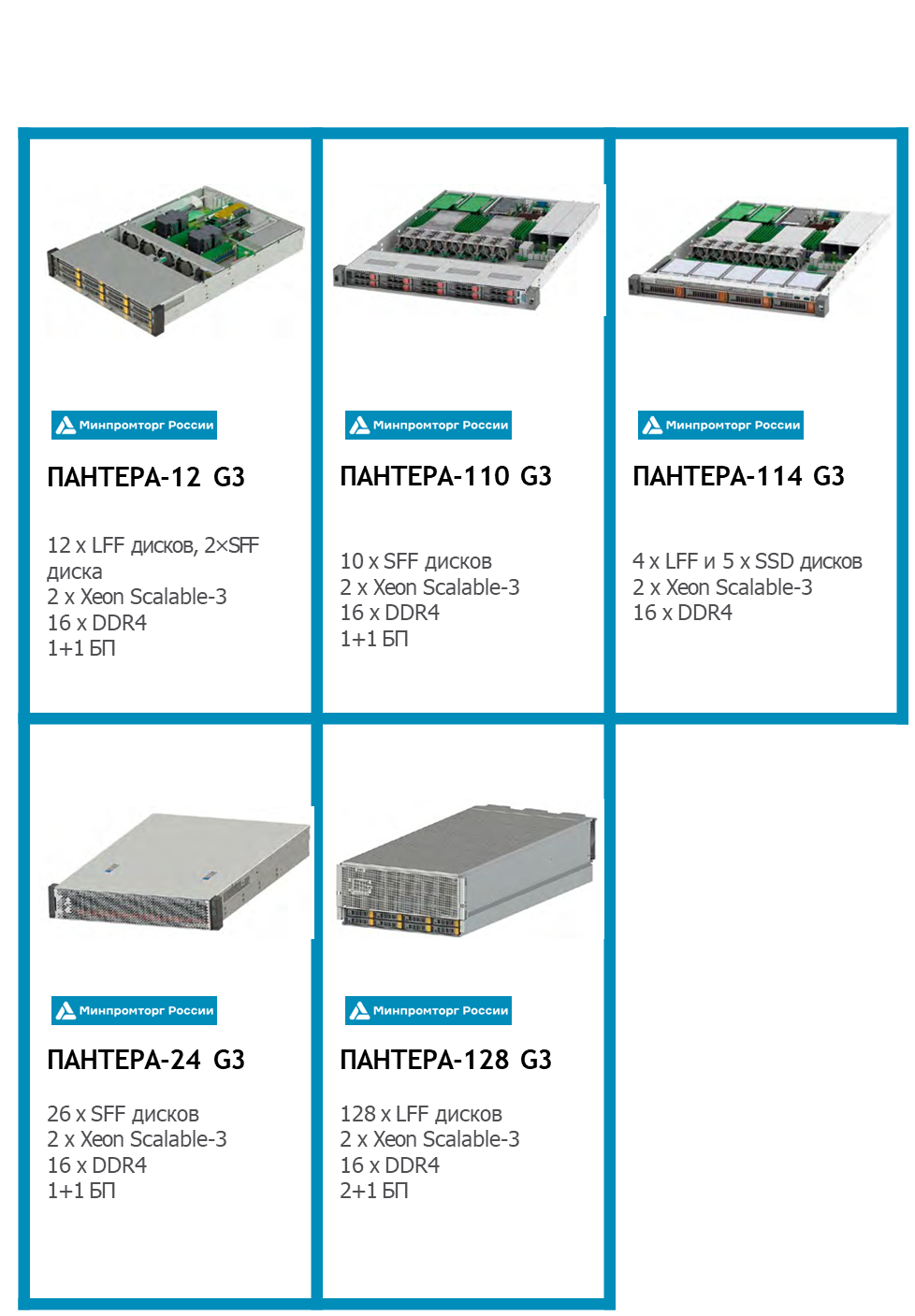 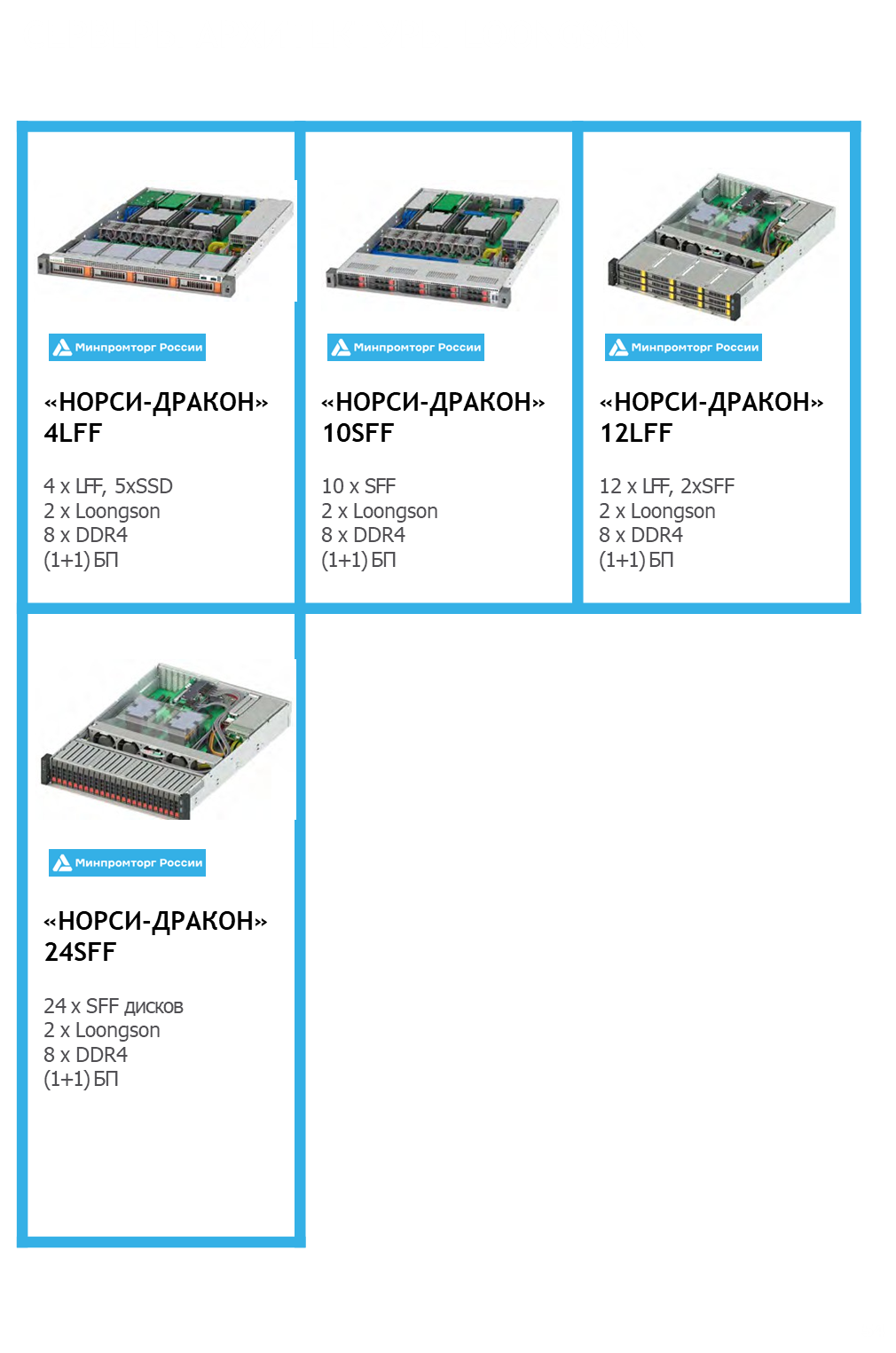 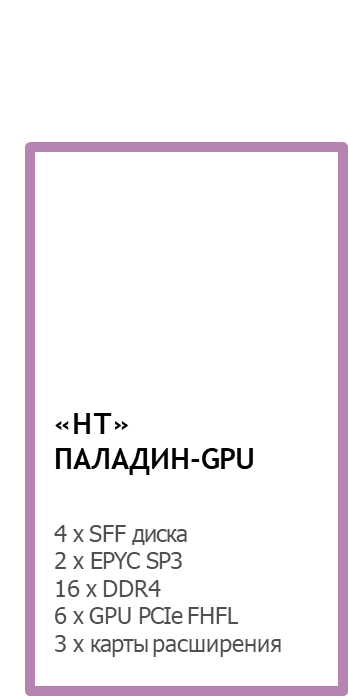 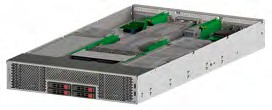 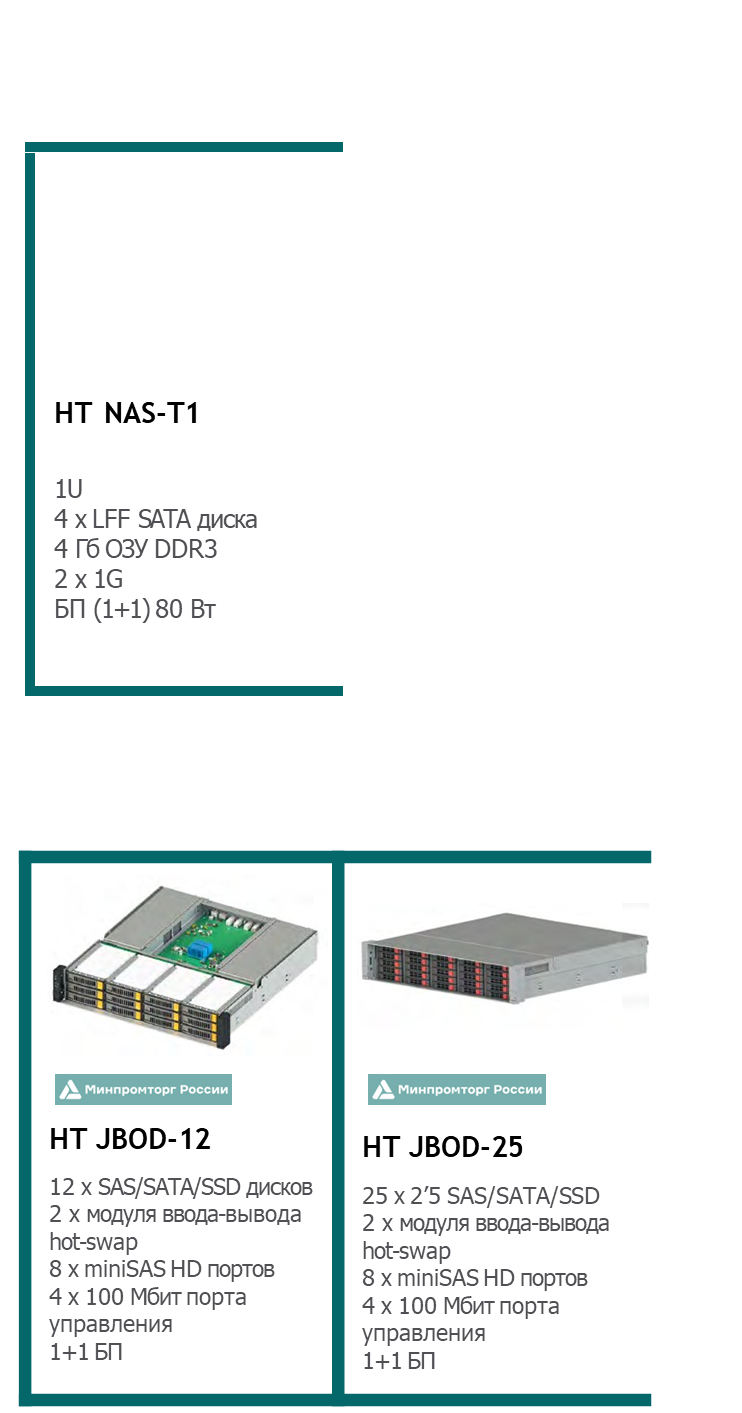 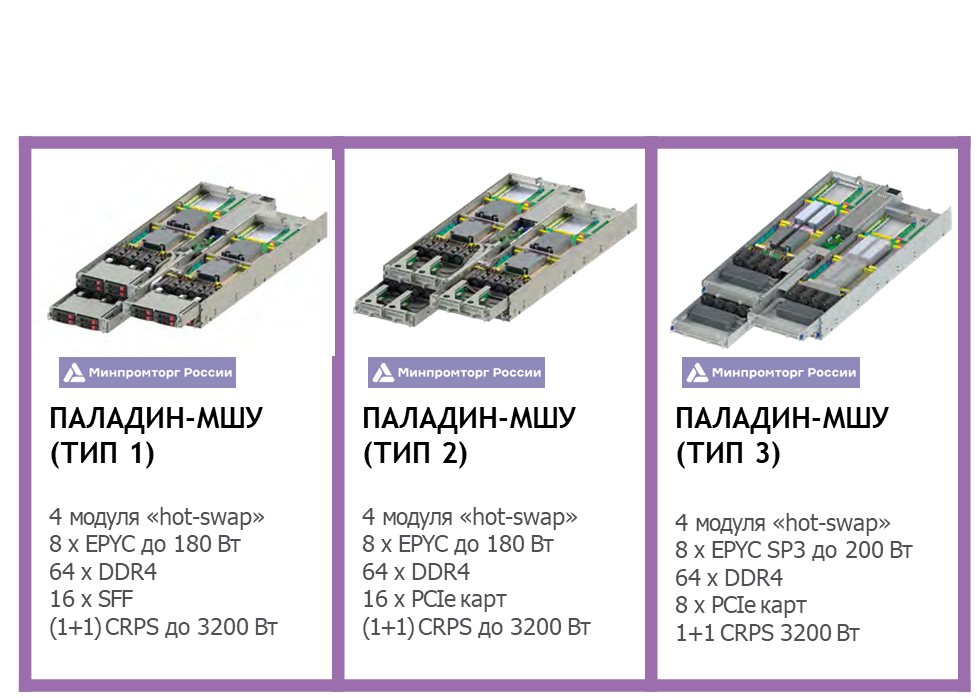 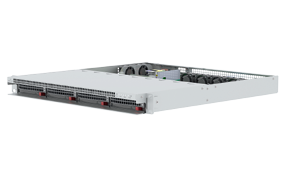 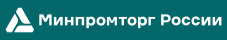 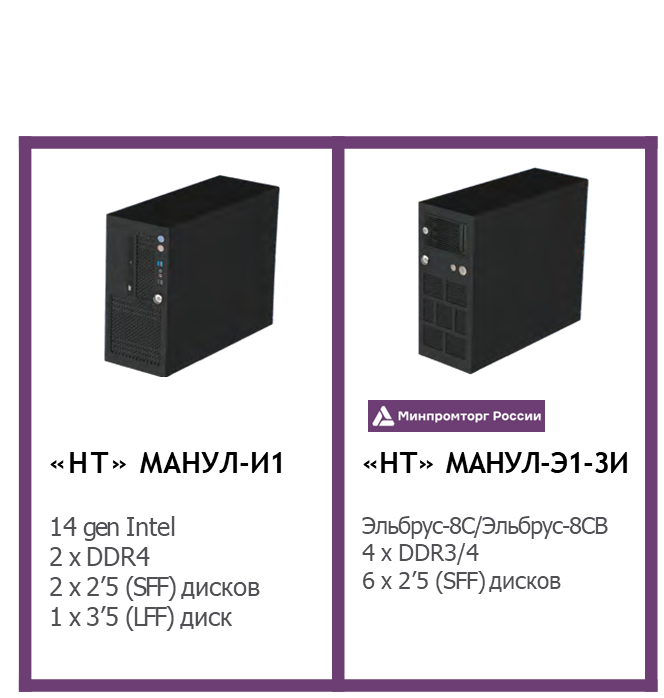 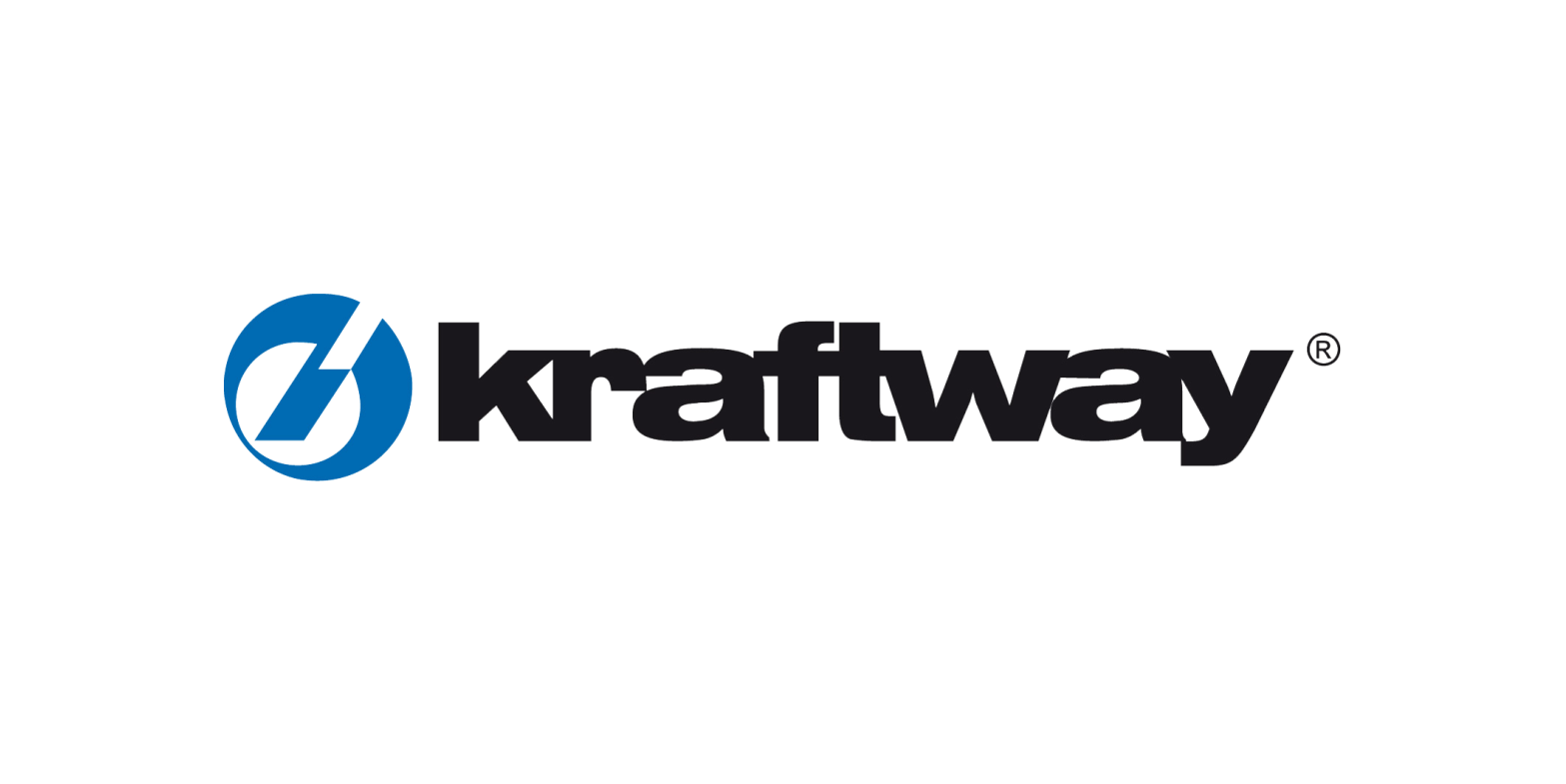 Продукты:
Серверное оборудование
СХД 
Пользовательские: ПК, АРМ, моноблоки,
О компании:
Основана в 1993 году — одна из крупнейших российских компаний, занимающаяся разработкой и производством доверенных платформ с интегрированными средствами защиты информации, созданием на их основе программно-аппаратных комплексов, адаптированных под нужды заказчиков, а также  внедрением инфраструктурных решений. 
Производство полного цикла;
Оборудование из реестра;
Средний ценовой сегмент; 
Сервисное покрытие по всей территории РФ; 
Уникальные характеристики оборудования;
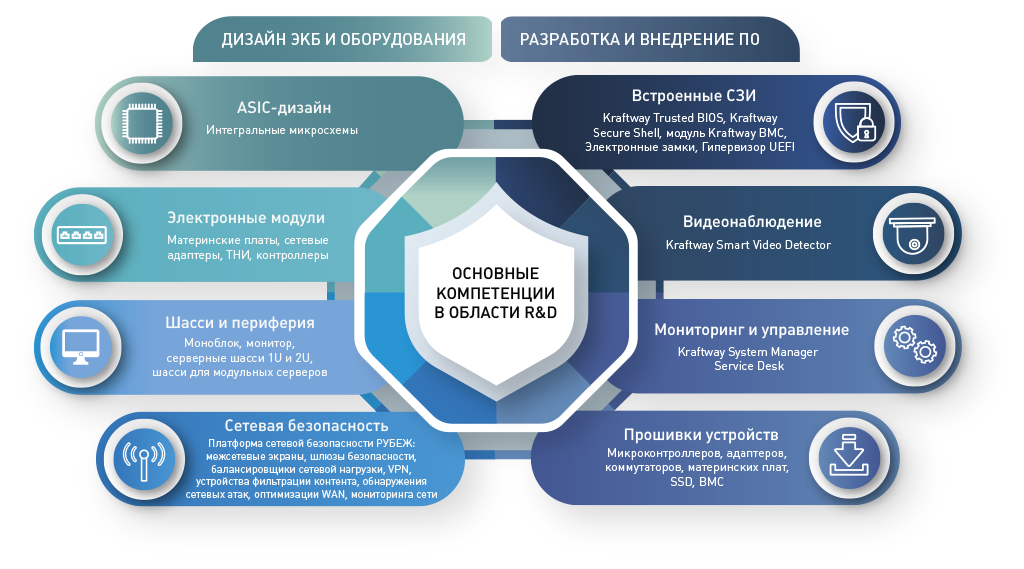 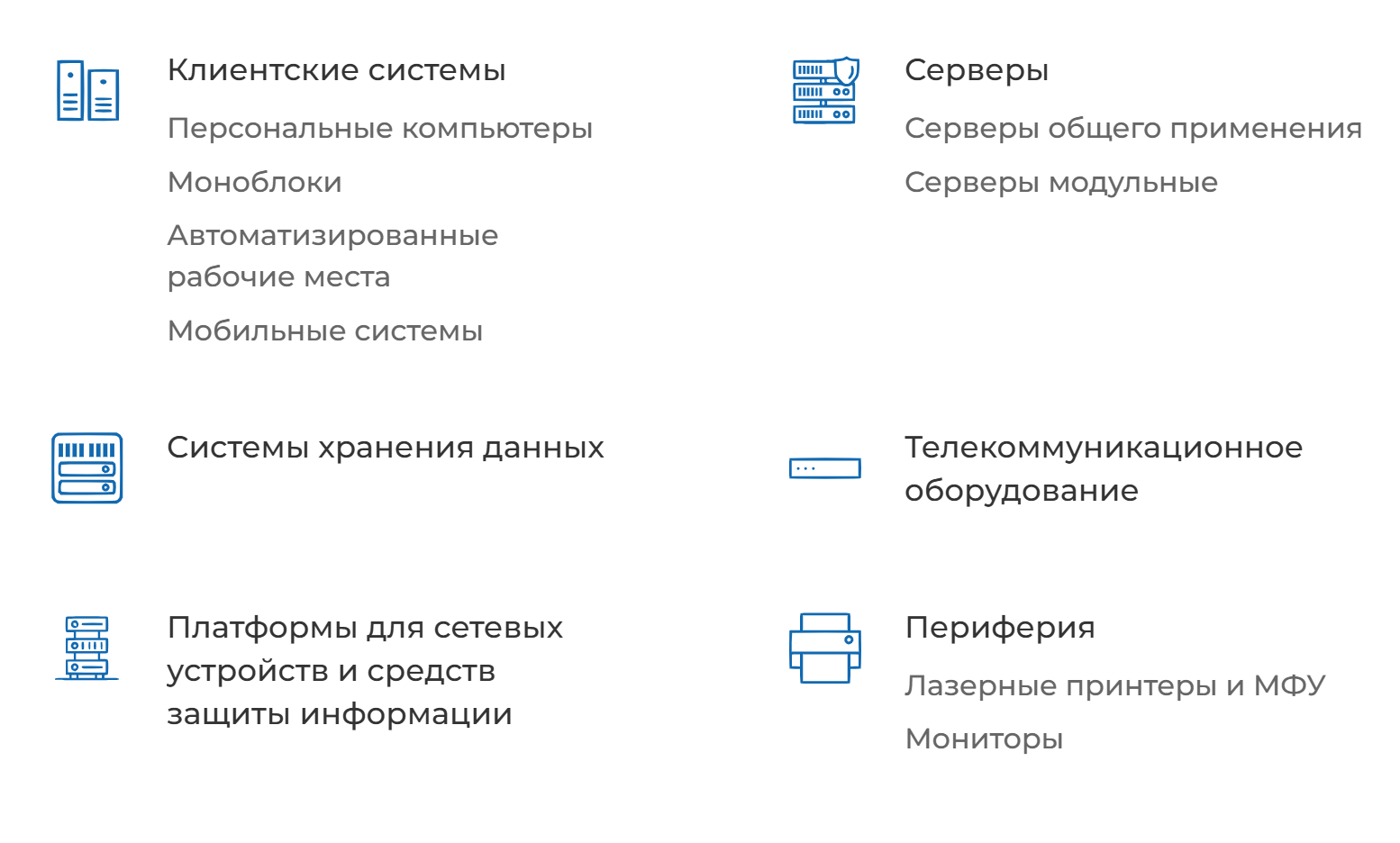 Комплексный подходк развитию инфраструктуры
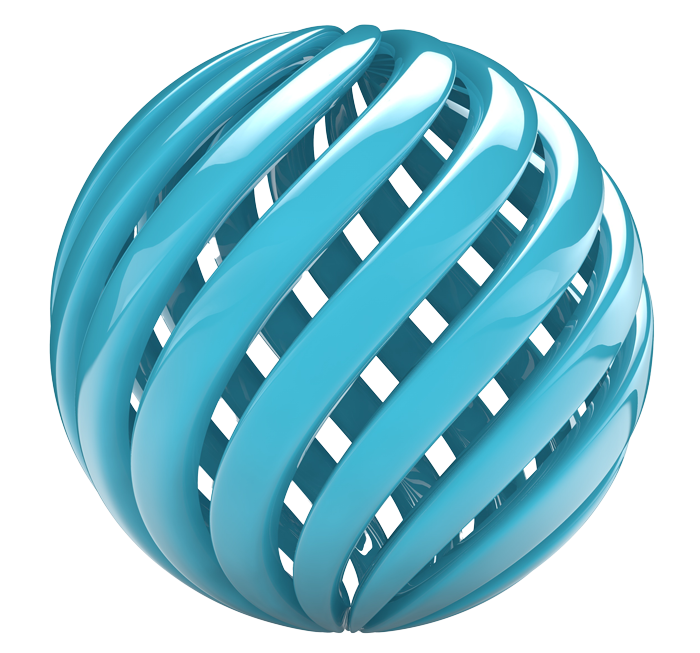 Импортозамещение
• Реализация стратегий по переходу на отечественное 
   оборудование и их финансирование
• Подбор и адаптация ИТ-оборудования в существующих 
   информационных системах
• Поставка оборудования для создания и расширения
   КИИ заказчиков
• Сетевые решения
1
Миграция
Комплексные решения задач заказчиков
• Комплексные и локальные проекты по миграциис иностранных аппаратных решений / «железа»
• Аудит ИТ-систем
• Подбор отечественных решений, 
   отвечающих высоким стандартам качества
• Осуществление бесшовного перехода
• Сокращение издержек и рисков
• Программно-Аппаратные комплексы (ПАК)
• Автоматизация бизнес-процессов
• Обеспечение надежного хранения и защиты данных
• Предотвращение несанкционированного доступа
• Проектирование и поставка ЦОД, мини ЦОД
2
3
Технические возможности
HARDWARE
Аппаратное обеспечение
Демолаборатория
Демонстрация самых актуальных технологий на online и offline-демостендах
1
Оборудование для пилотирования
Более 200 пилотов в год
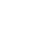 2
SOFTWAREПрограммное обеспечение
Более 40+ инженеровимеющих 130+ сертификатов
3
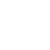 Техподдержка 1 и 2 линии
Более 300 тикетов в год
4
INFORMATIONSECURITYИнформационная безопасность
Компетенции по 12технологическим практикам
5
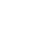 Возможность проведения бесплатного пилотас ограничениями или платного без ограничений по функционалу
Основные этапы проекта
Демостенд, наполненный данными и сценариями использования
Готовы браться за сложные комплексные проекты с внедрением сразу нескольких продуктов
Проводится профильной командой
Сопровождение
Поддерживаем систему после внедренияи оказываем первую линию ТП
Аудит имеющейся Инфраструктуры
Проектирование
Разработка документации к проекту (ТЗ, ПМИ, инструкции, Пояснительные записки)
Внедрение
Проработка архитектуры
Пилот*
Демонстрация*
Пресейл*
* - услуги, бесплатные для партнёров
[Speaker Notes: Мы, в Аксофте, считаем, что любой проект должен быть документально оформлен. Наличие грамотной технической документации одно из обязательных условий нашего сотрудничества.
Проще всего начать продажу разработки КД с простого вопроса Заказчику: - а есть паспорт системы? ИС как то описана? И, если ответ «нет» (А именно такой ответ самый частый) – предложить себе представить ситуацию: - вот завтра скоропостижно ушел админ, который всё знал, и что мы делаем? А самописное ПО – написанное спецами партнёра или Заказчика? Насколько оно описано в документации – есть ли описание? Это можно считать своего рода страховым полисом, когда, фактически за копейки, вы получаете страховку на случай того, что останетесь один на один с неописанной системой. 
Руководство пользователя, руководство администратора? ПМИ (например, как эти функции должны работать на другой операционной системе? И это мы не касаемся ситуаций, когда требуется документация в соответствии с ГОСТ. В распоряжении нашего технического писателя есть самая актуальная документация вендора, есть наш опыт проведения нескольких сотен проектов. Это же касается и описания работы с системой – какие регламентные работы и когда могут проводиться, как вариант: можем обновить сканеры в течение обеденного перерыва? Есть ли регламент резервного копирования? Мы можем разработать пошаговую инструкцию пользователя или администратора, можем описать, снабдить скриншотами и зафиксировать инструктаж, который наш инженер проведёт по работе с внедренной системой.]
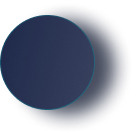 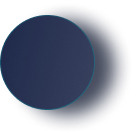 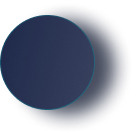 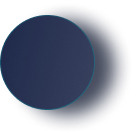 1
2
3
4
Принципы работы
ИТ
инфраструктура
ИБ
ДТК
Адекватная стоимость услуг!
Мы всегда ориентируемся на то, что региональному партнёру нужно заработать на проектевнедрения
Уверенность в качестве!
Мы берёмся толькоза те проекты, в которых уверены на 100%
HW
Серверы, СХД
Сетевое, ИБП
Технический 
Пресейл;
Разработка 
тех.документации
Компетентность!
Инженеры верифицированы вендорами. Реальный опытвнедрения и технического сопровождения отечественныхИТ решений
Прозрачность и управляемость!
ДТК Axoft не работает напрямую с Заказчиками. Мы всегда на стороне партнёра
[Speaker Notes: Вот «Принципы» ДТК
Что важно помнить, и о чем всегда можно сказать партнёру, если речь идет об услугах:
Беремся только за то, в чем уверены на 100% и.т.д.]
Комплексный подход
Задача: Заменить текущий кластер виртуализации и перейти на отечественное железо
Шаг 1 – провести установочную сессию с заказчиком и партнёром. Выяснить предварительные технические требования и пожелания заказчика. Обсудить внедрение и ПНР с оборудованием
Шаг 2 – Предварительно отрисовать архитектуру нового витка инфраструктуры и согласовать состав решения, в качестве примера мы выбираем:
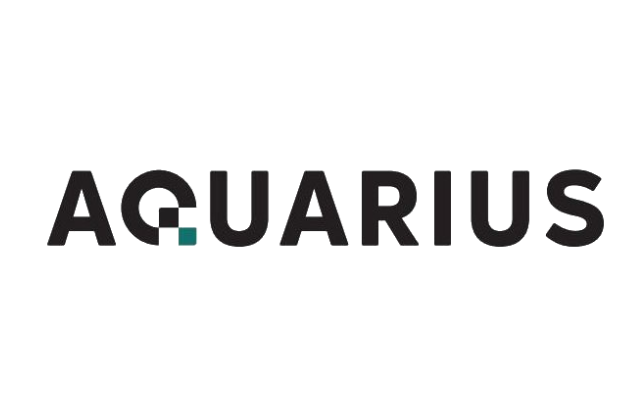 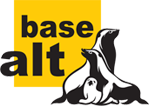 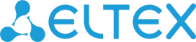 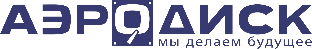 Преимущество решения:
Полностью реестровое решение
Высокое качество оборудования
Полная совместимость подтверждённая сертификатами от производителей
Высокий уровень технической поддержки
Полное сопровождение сделки от формирования запроса до конкурса
Шаг 4 – Внедрение решения силами Аксофт под ключ и подготовка всей необходимой технической документации для дальнейшей работы
Шаг 3 – Согласование решения и подготовка технической документации к конкурсу.
Шаг 5 – Успешное завершение проекта, довольный заказчик, богатый партнёр
Комплексный подход
Задача: обеспечить безопасность инфраструктуры, мониторинг трафика и отслеживание событий
Шаг 1 – провести установочную сессию с заказчиком и партнёром. Обсудить проведение аудита инфраструктуры и найти уязвимые места. Обсудить внедрение и ПНР с оборудованием
Шаг 2 – Провести аудит и по итогам, снять сайзинг необходимого оборудования и состава решений, согласовать с заказчиком, в качестве примера:
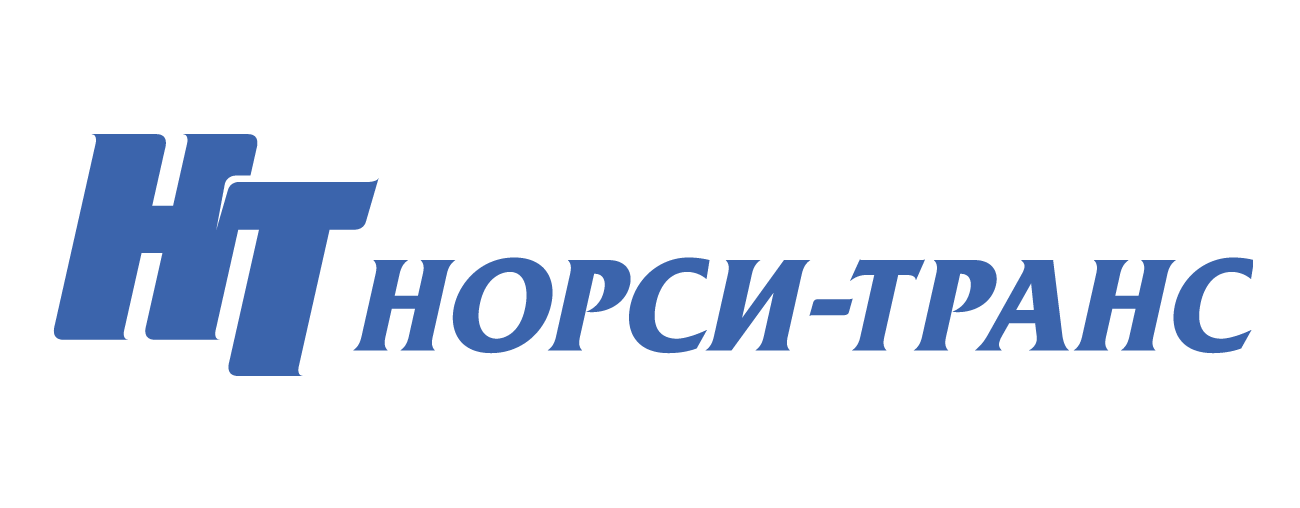 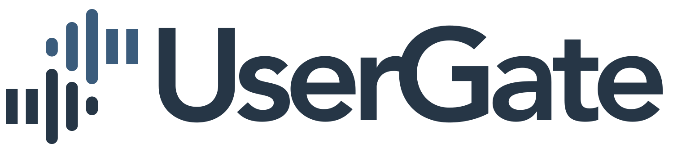 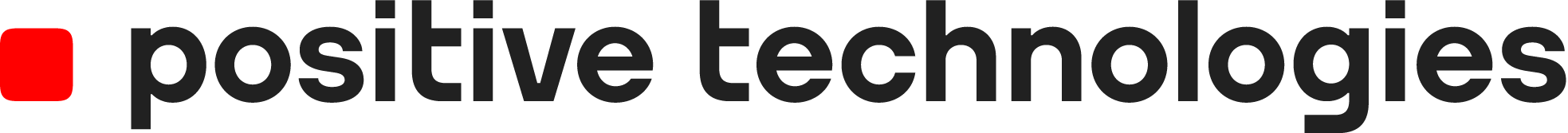 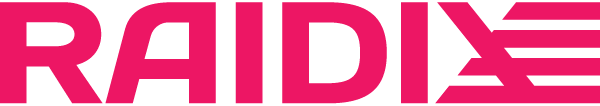 Приемущества решения:
Полностью реестровое решение, которое защищено как на логическом уровне модулями АПМДЗ, и физически, за счёт наличия защитных панелей и датчиков вскрытия
Высокое качество оборудования, которое протестировано и аттестовано большинством российских производителей софтовых решений
Наличие большого количества уникальных комплектующих и платформ
Высокий уровень технической поддержки
Полное сопровождение сделки от формирования запроса до конкурса
Шаг 4 – Внедрение решения силами Аксофт под ключ и подготовка всей необходимой технической документации для дальнейшей работы и обучение персонала
Шаг 3 – Согласование решения и подготовка технической документации к конкурсу.
Шаг 5 – Успешное завершение проекта, довольный заказчик, богатый партнёр
Комплексный подход
Задача: перейти на отечественный почтовый сервер для небольшой компании до ХХХ пользователей
Шаг 1 – провести установочную сессию с заказчиком и партнёром. Обсудить проведение аудита инфраструктуры и найти уязвимые места. Обсудить внедрение, миграцию и ПНР с оборудованием
Шаг 2 – Провести аудит и по итогам, снять сайзинг необходимого оборудования и состава решений, согласовать с заказчиком, в качестве примера:
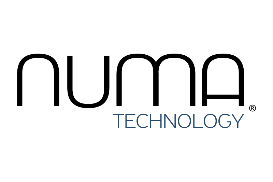 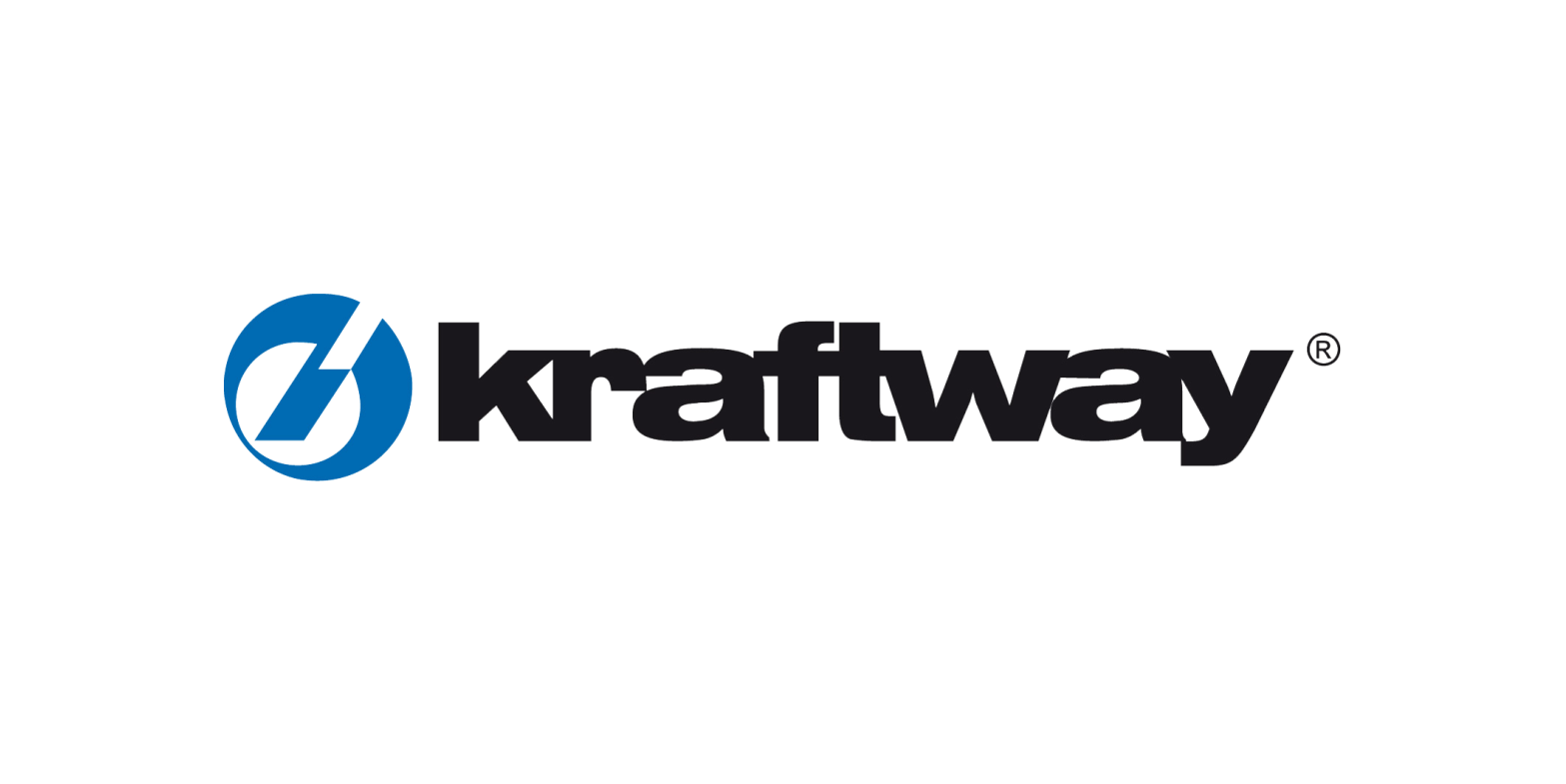 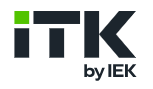 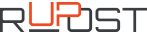 Приемущества решения:
Реестровое решение, которое защищено на логическом уровне модулями АПМДЗ,, разработанное самим вендором и сертифицирован ФСБ
Высокое качество оборудования, которое протестировано и аттестовано большинством российских производителей софтовых решений
Занимает малое пространство, и благодаря телекомуникационным шкафам малого размера и шумоподавлению с внутренним охлаждением может размещаться как в офисном помещении, так и в специализированной комнате
Наличие большого количества уникальных комплектующих и платформ
Высокий уровень технической поддержки
Полное сопровождение сделки от формирования запроса до конкурса
Шаг 3 – Согласование решения и подготовка технической документации к конкурсу.
Шаг 4 – Внедрение решения силами Аксофт под ключ и подготовка всей необходимой технической документации для дальнейшей работы и обучение персонала
Шаг 5 – Успешное завершение проекта, довольный заказчик, богатый партнёр
Конфигуратор
Программно-аппаратных комплексов
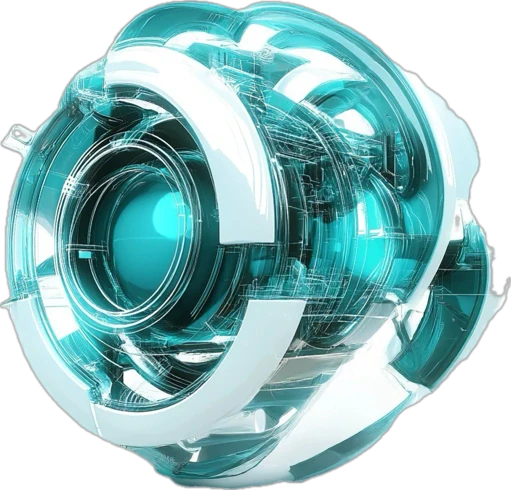 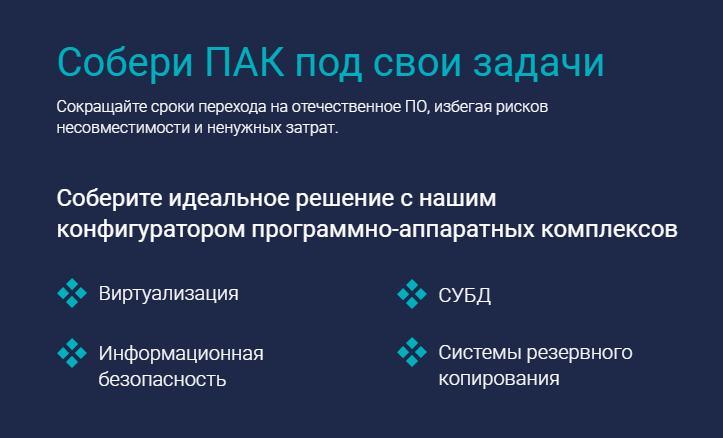 В рамках поставки ПАК мы предоставляем:

Аудит ИТ-инфраструктуры вашего бизнеса
Помощь в подборе оптимального решения
Составление технического задания под ПАК
Проектирование уникального решения под нужды заказчика
Демонстрация возможностей ПАК
Пилотный проект для оценки
Внедрение ПАК под ключ
Миграция ИТ-систем с полным сопровождением
Обучение ваших специалистов
Техподдержка
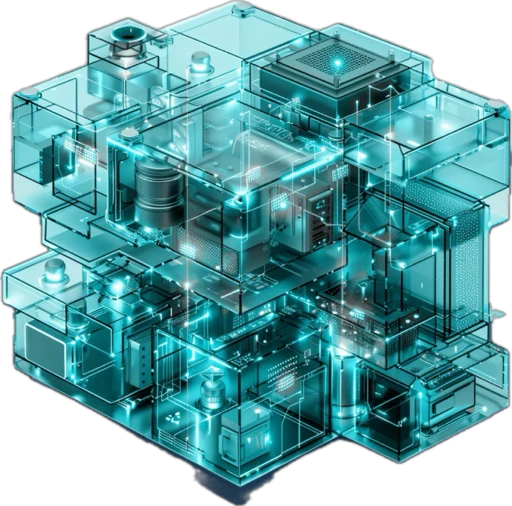 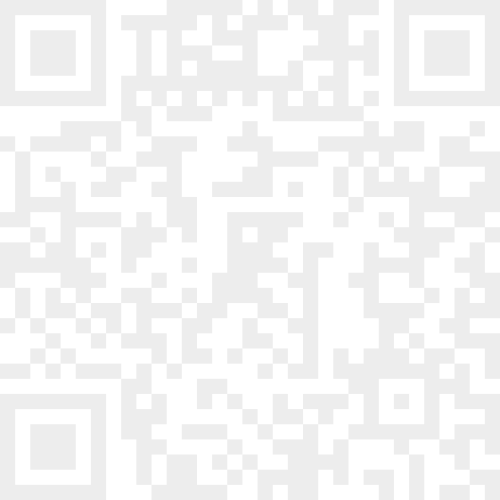 Примеры «ПАКа»
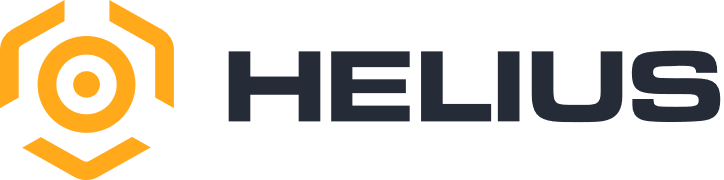 Закрепим: «ПАК» – это комплекс, который закрывает одну или несколько специальных задач, обязан быть зарегистрирован в реестре.
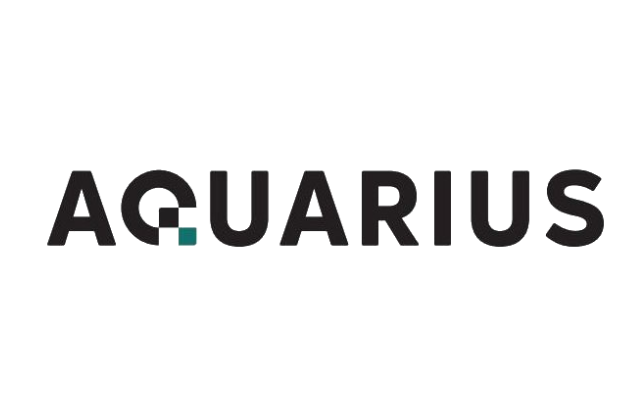 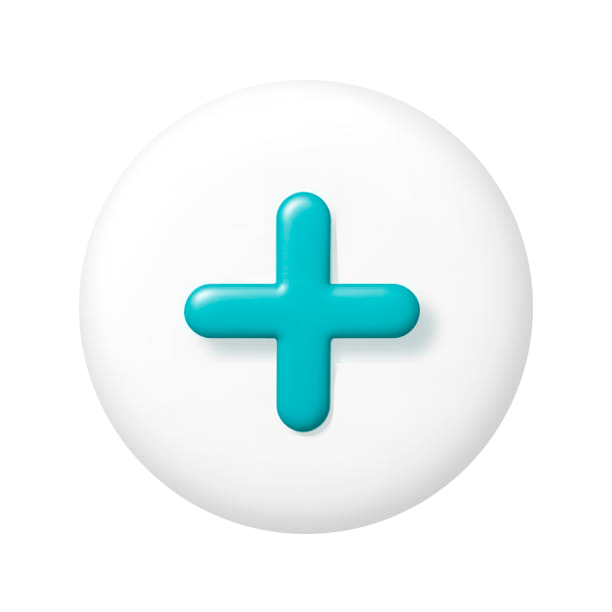 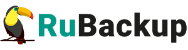 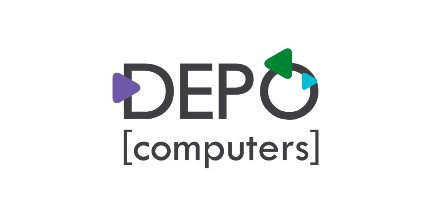 Преимущество «ПАКа» заключено в том, что ПАК полностью закрывает определённую задачу и не может подвергаться крупным изменениям.
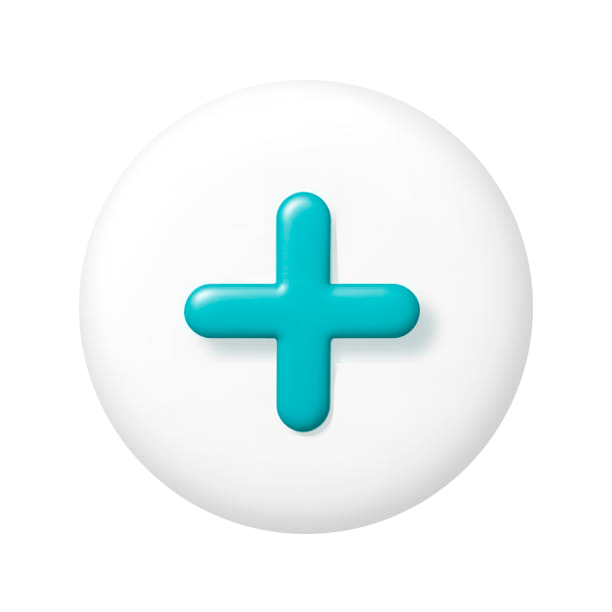 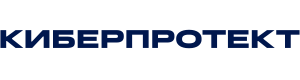 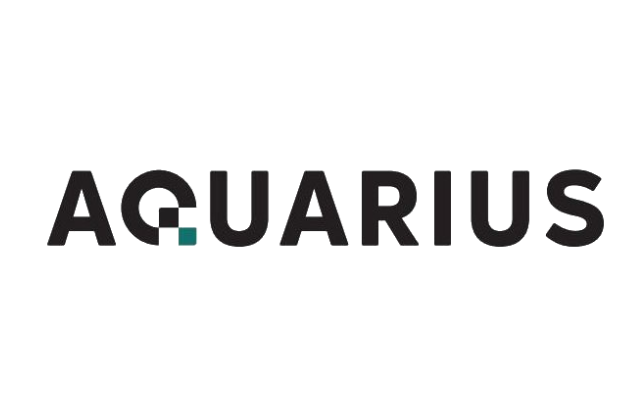 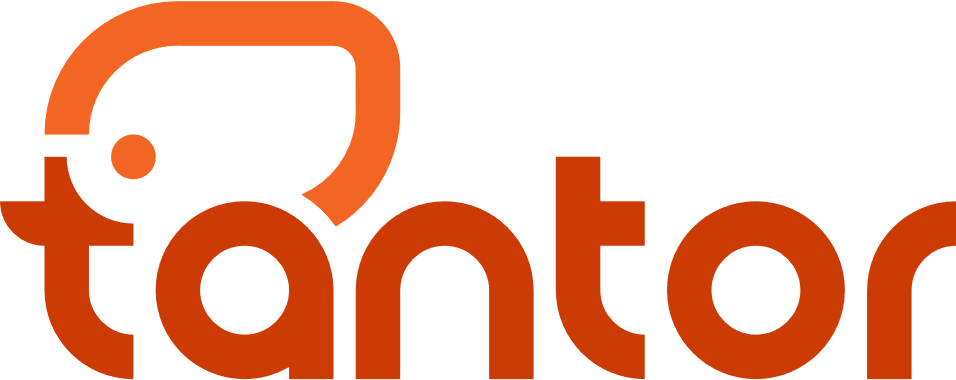 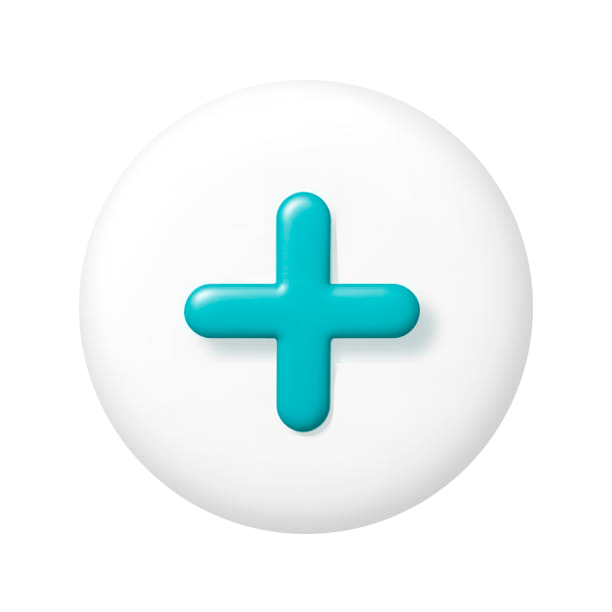 Примеры «Бандла»
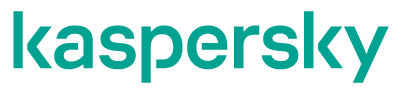 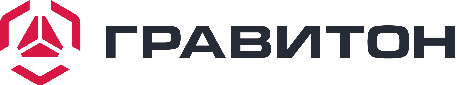 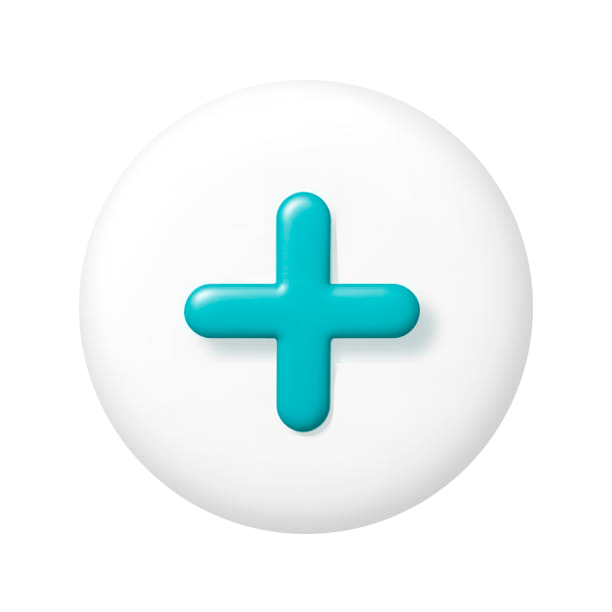 Закрепим: «Бандл» - это технологическое партнёрство, подтверждённое на совместимость сертификатом, имеет право реализовываться «одной строчкой»
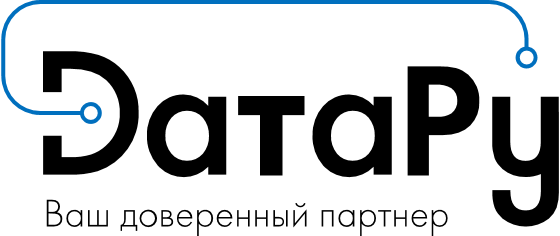 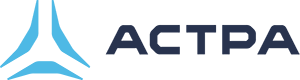 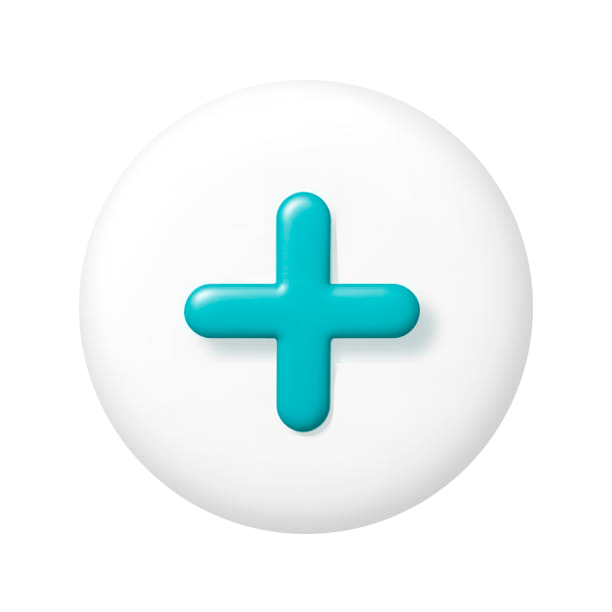 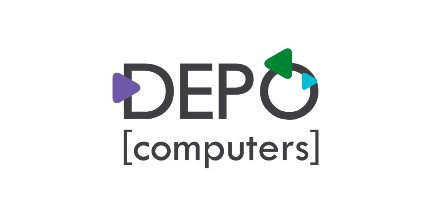 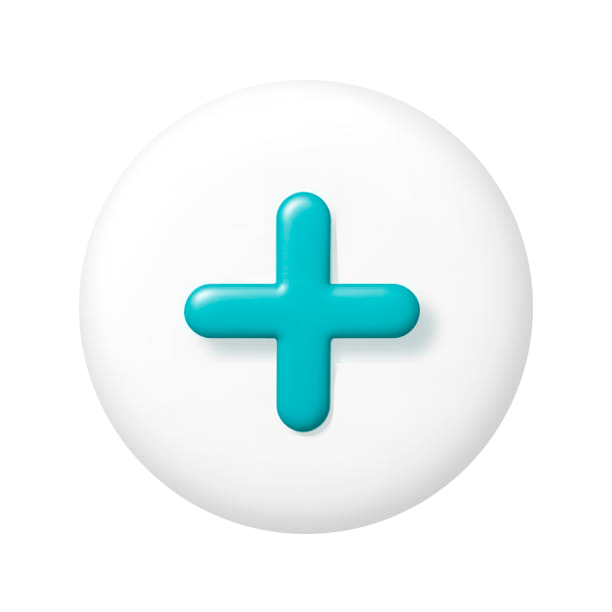 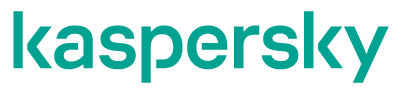 Преимущество «бандла» заключена в скорости его тестирования и универсальности
Любой софт
Любое железо
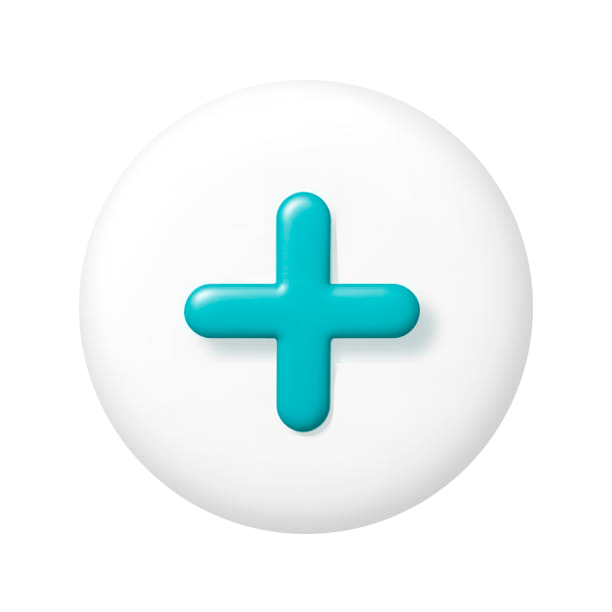 Развиваемцифровые технологии
Укрепляемтехнологический суверенитет
Кудинова Екатерина
Менеджер по развитию продаж решений